Estimating distances to desertification points from dryland ecosystem images
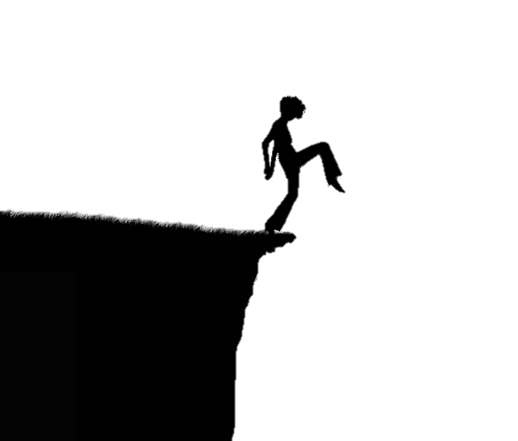 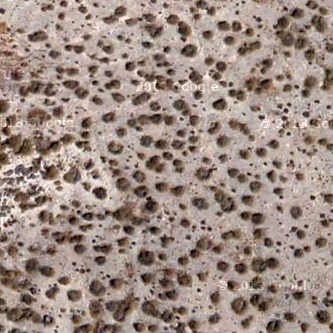 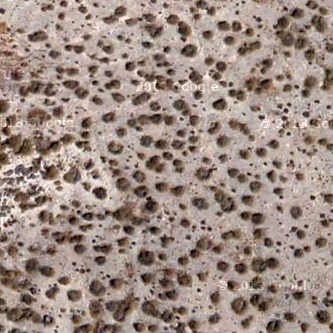 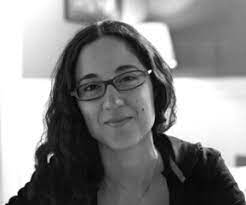 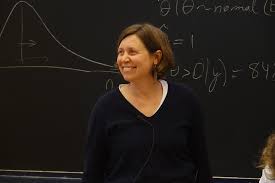 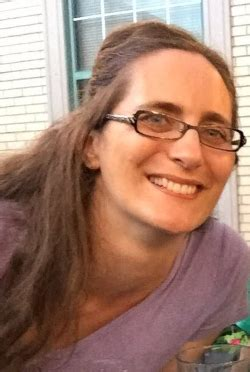 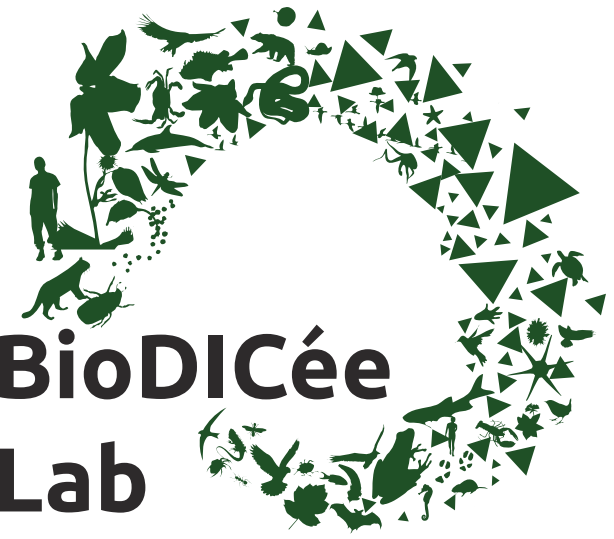 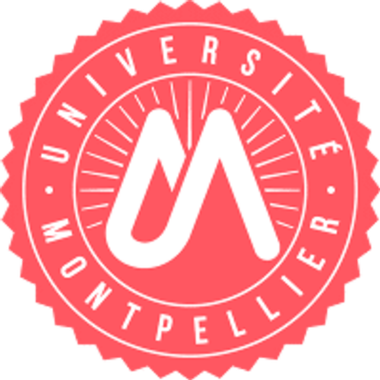 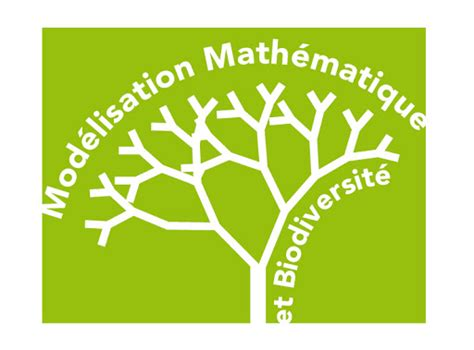 Benoît Pichon, Sophie Donnet Isabelle Gounand, Sonia Kéfi
Aussois 2024
Spatial patterns emerge from local feedbacks
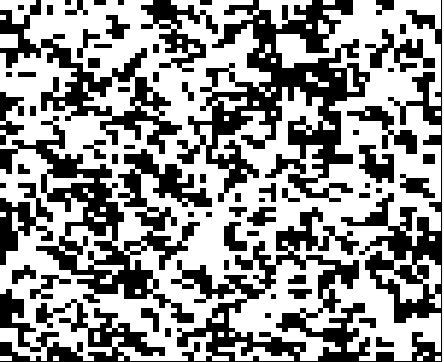 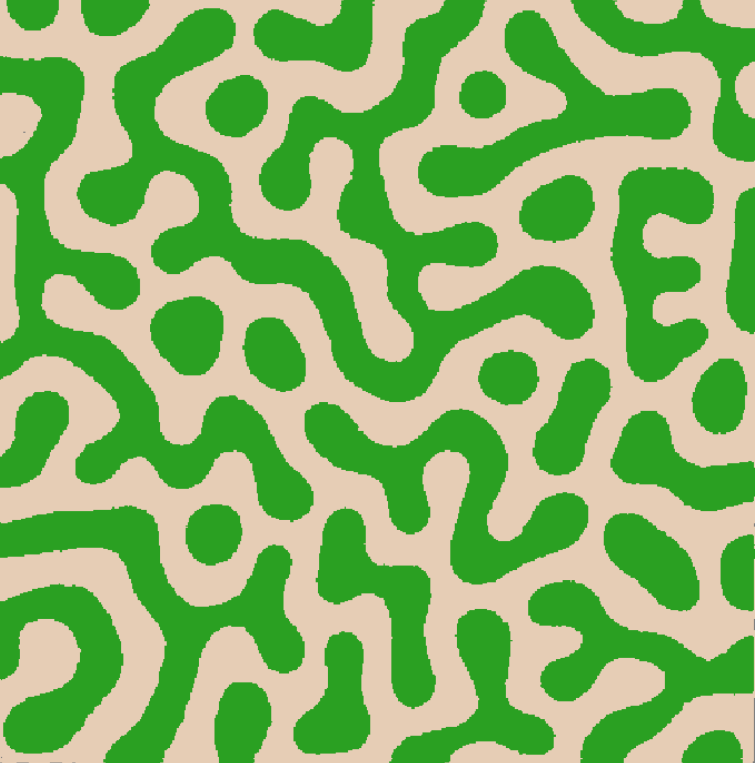 Crown range
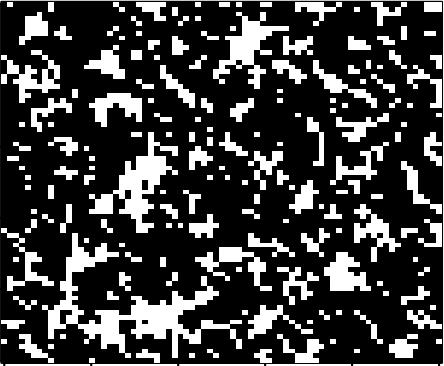 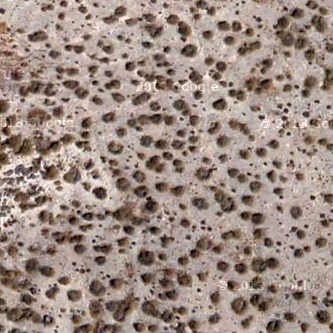 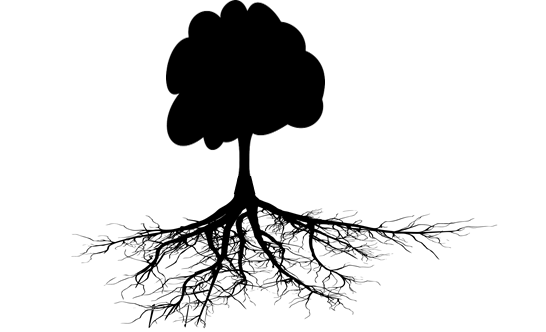 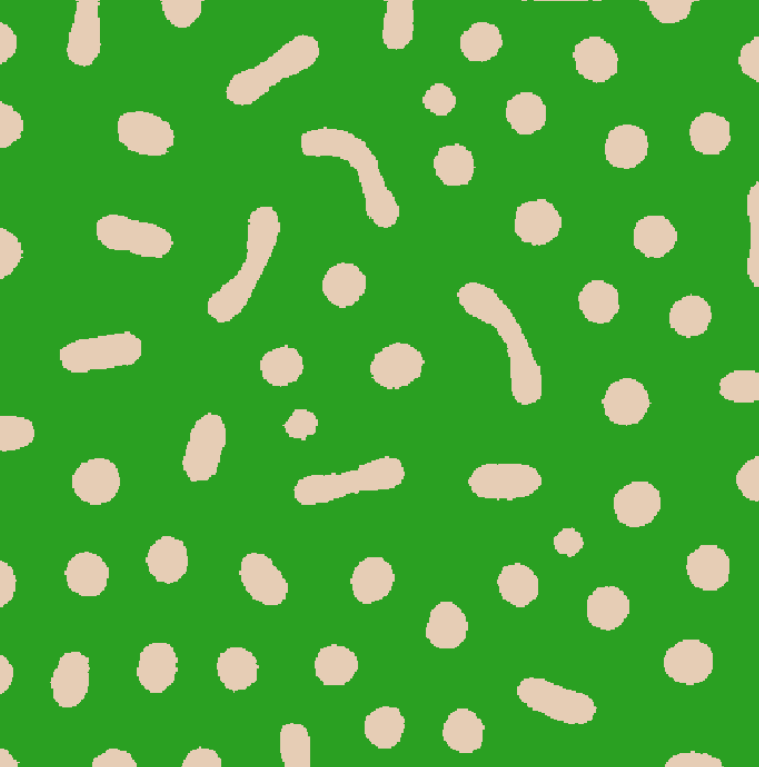 Facilitating sp.
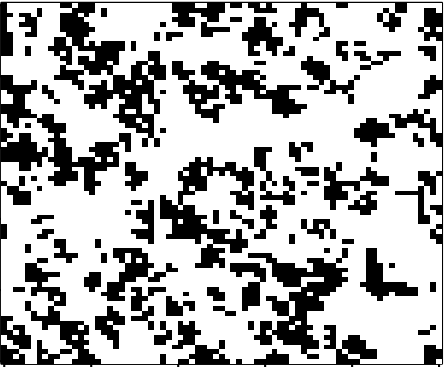 Beneficiaries sp.
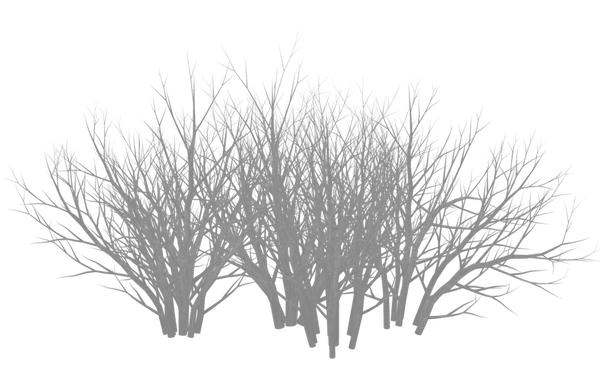 Root system range
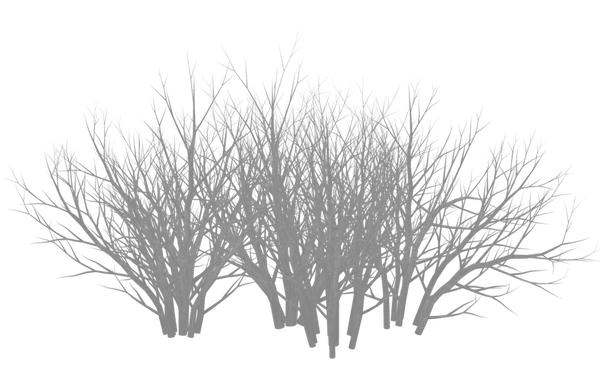 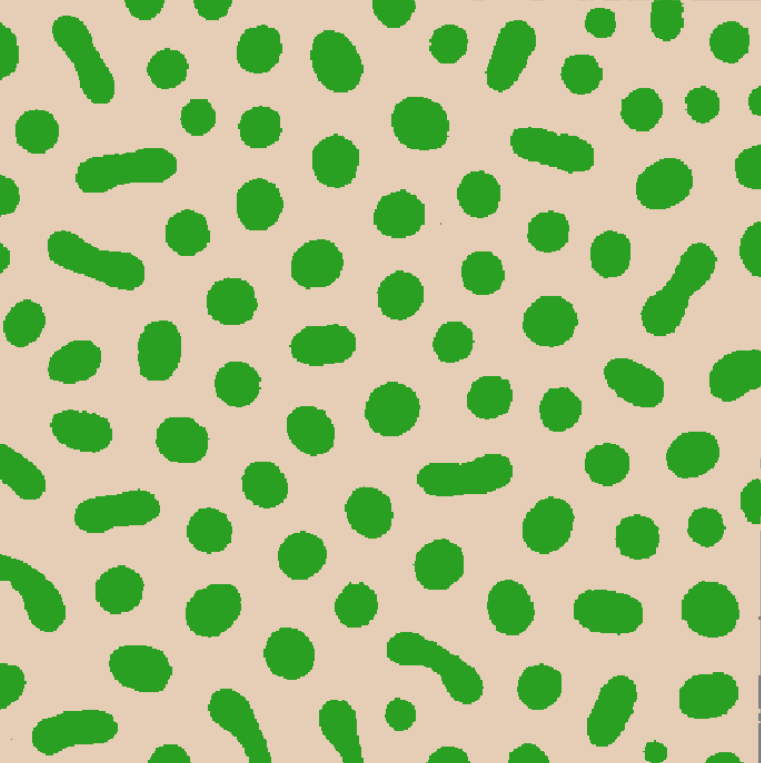 +
Vegetation cover
x
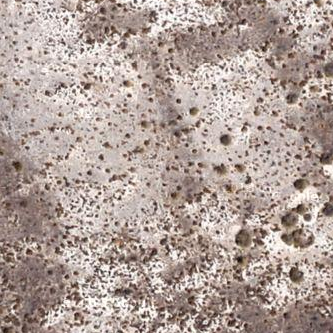 Increase in infiltration, soil moisture

Shading, limiting evaporation

Seed trap, proxichory
Aridity
Bruno et al., TREE 2003
Callaway 2007
Flores & Jurado, J. vege. science 2003
Koffel et al., Eco. Mono. 2021
2
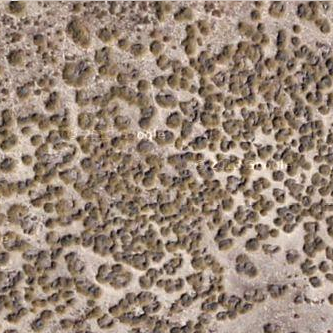 Questions
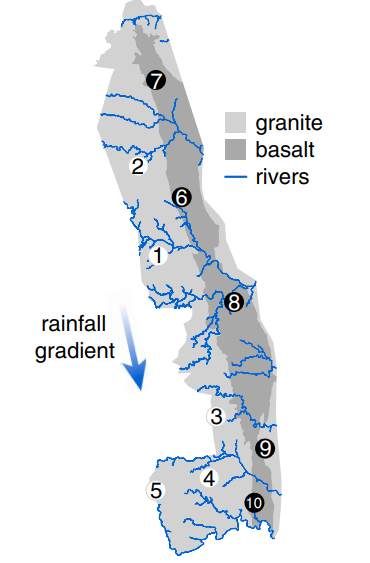 Spatial indicator
Aridity/ Rainfall
Staver et al., PNAS 2019
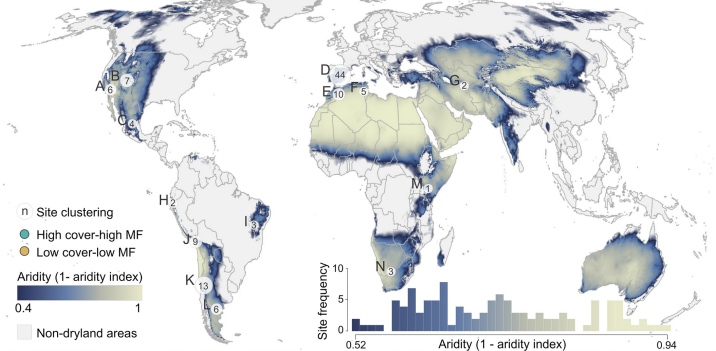 But: all sites are different and experience different local environmental conditions
=
Different response to increasing stress
Kéfi et al., PNAS 2024
3
Questions
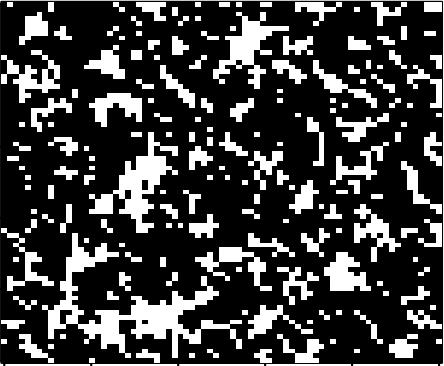 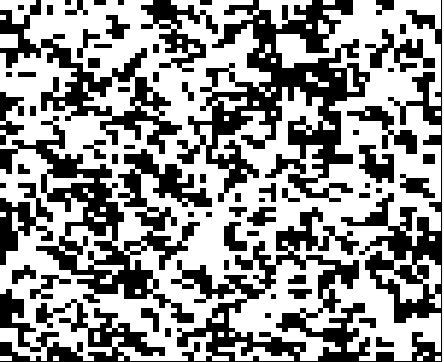 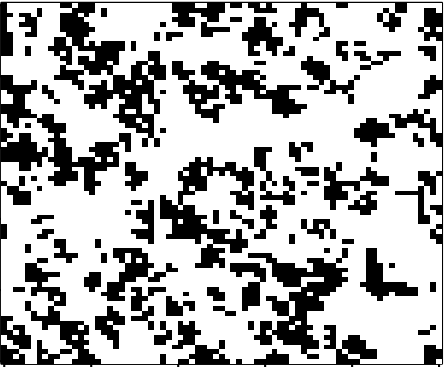 Vegetation cover
Aridity
Can we quantify the resilience of drylands at the site-level?
4
Questions
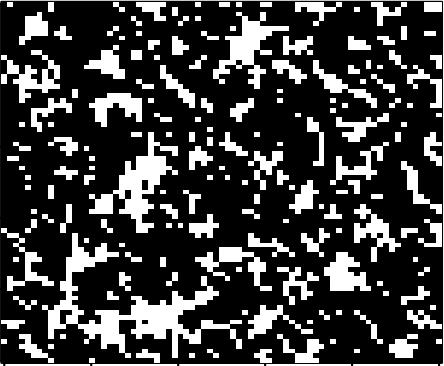 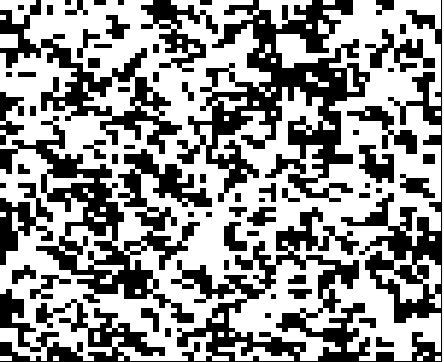 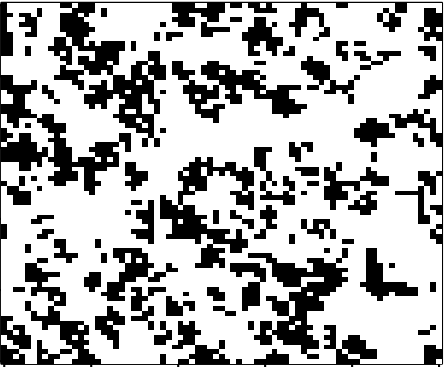 Different environmental conditions
 =
 different responses to the ecosystems
Vegetation cover
Aridity
Can we put all observations on the same scale ?
Can we quantify the resilience of drylands at the site-level?
5
Using a minimal model to make quantitative predictions
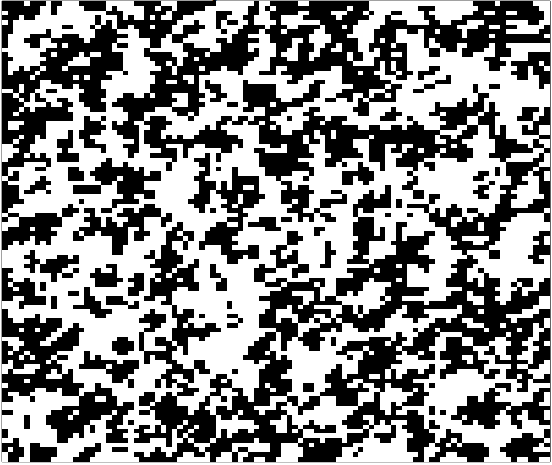 Observation
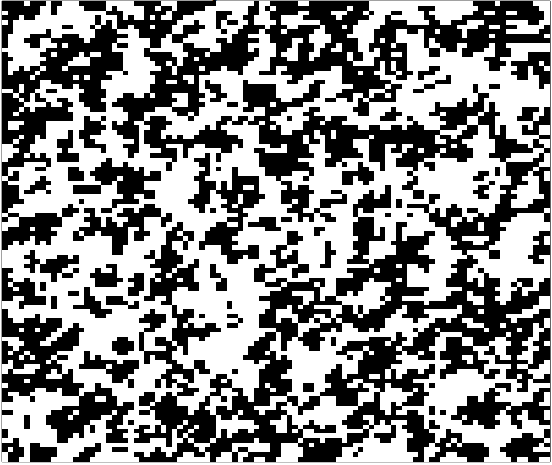 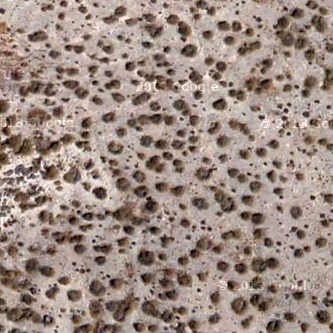 Inferring model parameters
Current state
Vegetation cover
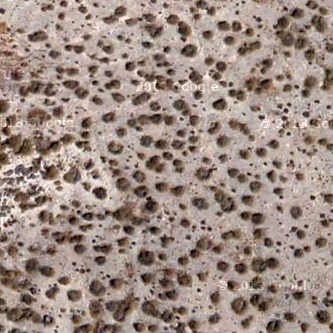 Model parameter
6
A minimal model of self-organized patterns
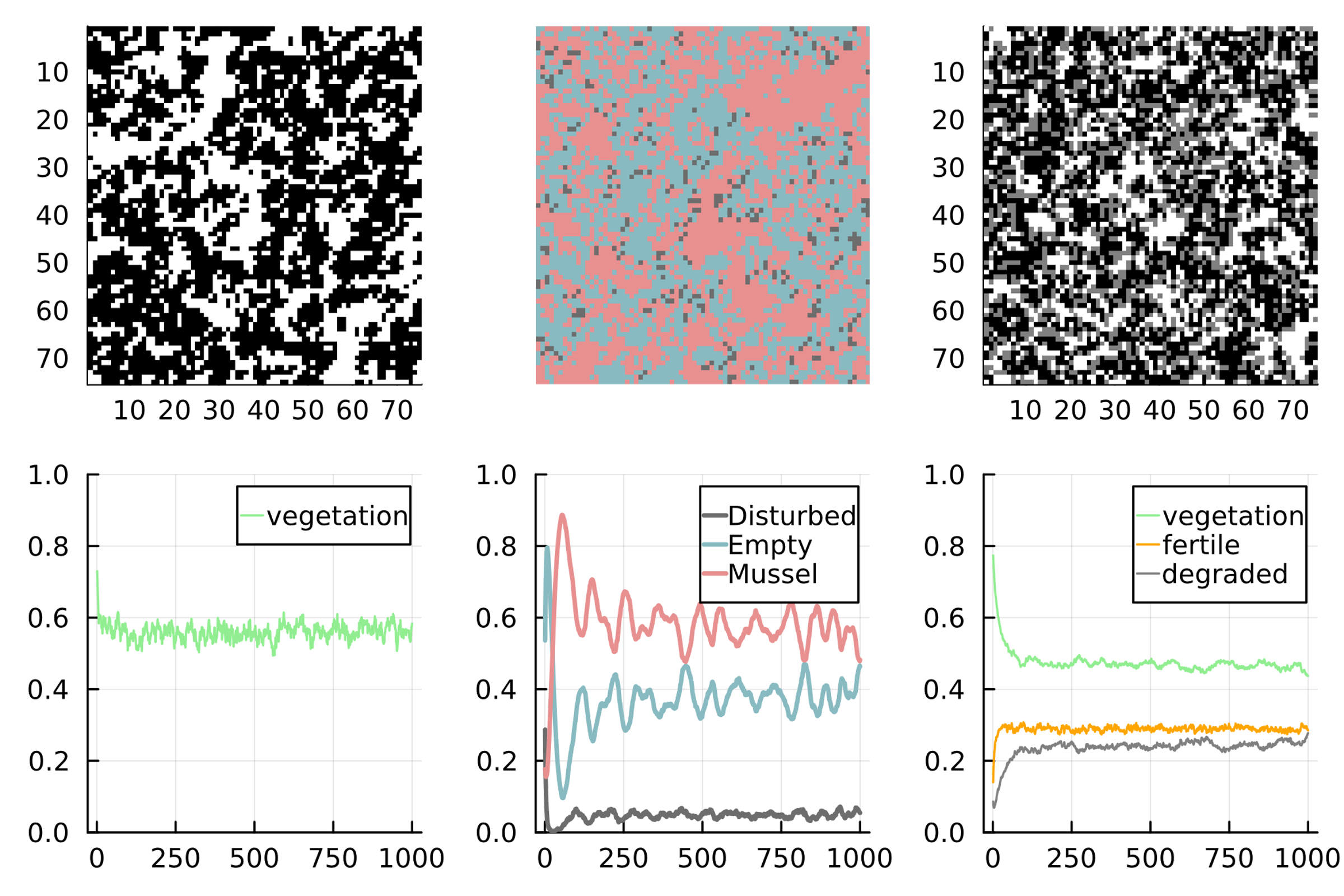 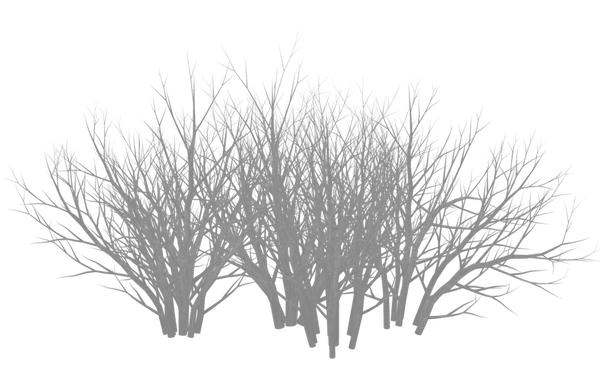 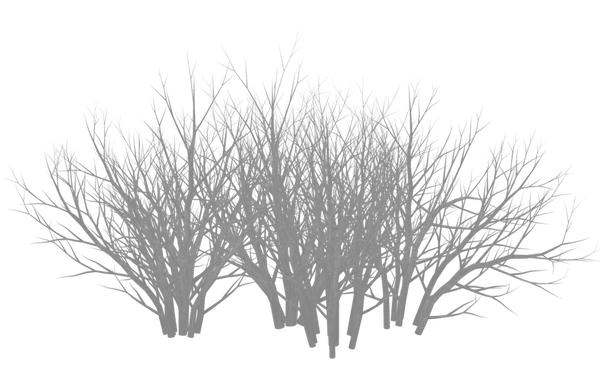 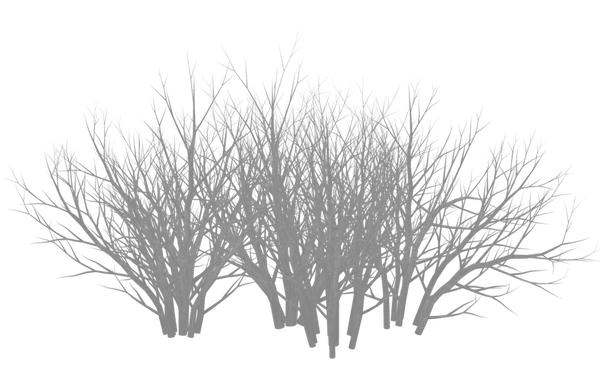 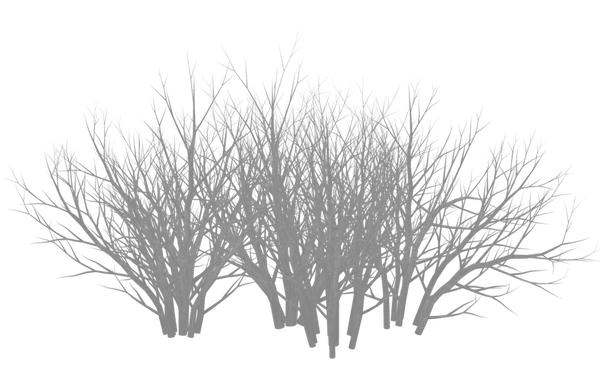 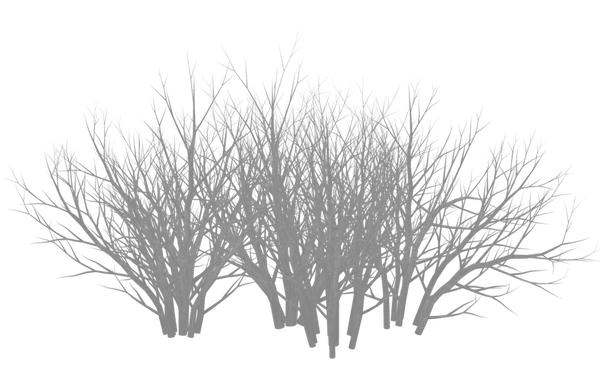 =
7
A minimal model of self-organized patterns: rules
p
1-p
Parameters 
p=reproduction
q=positive feedback
1-q
q
Lübeck J. of Stat. Phys. 2006
Eby et al., Global Ecol. & Biogeo. 2017
8
A minimal model of self-organized patterns: rules
Lanscape at time t
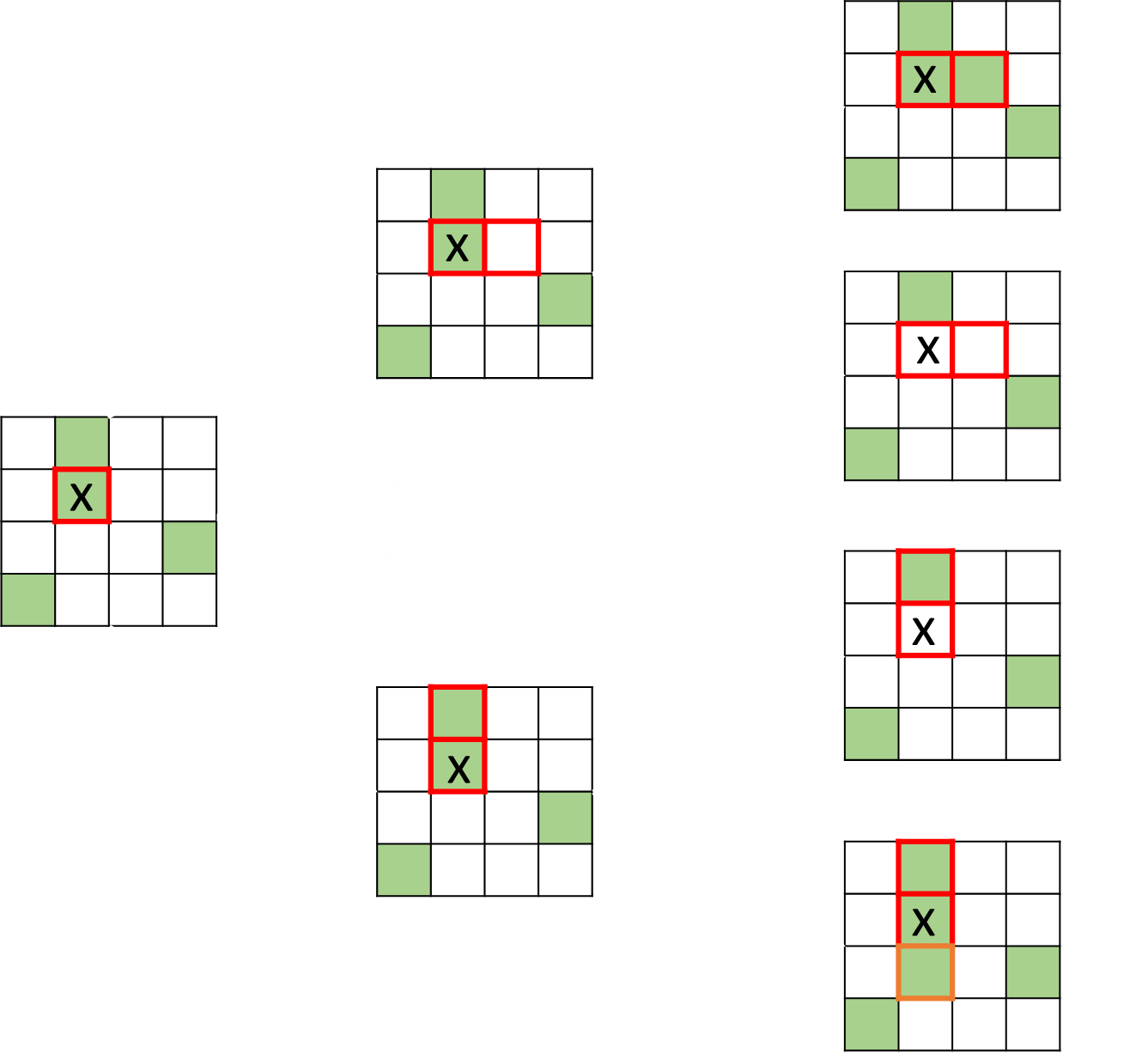 p
1-p
Parameters 
p=reproduction
q=positive feedback
1-q
q
Lübeck J. of Stat. Phys. 2006
Eby et al., Global Ecol. & Biogeo. 2017
9
A minimal model of self-organized patterns: rules
Lanscape at time t+1
Lanscape at time t
Event
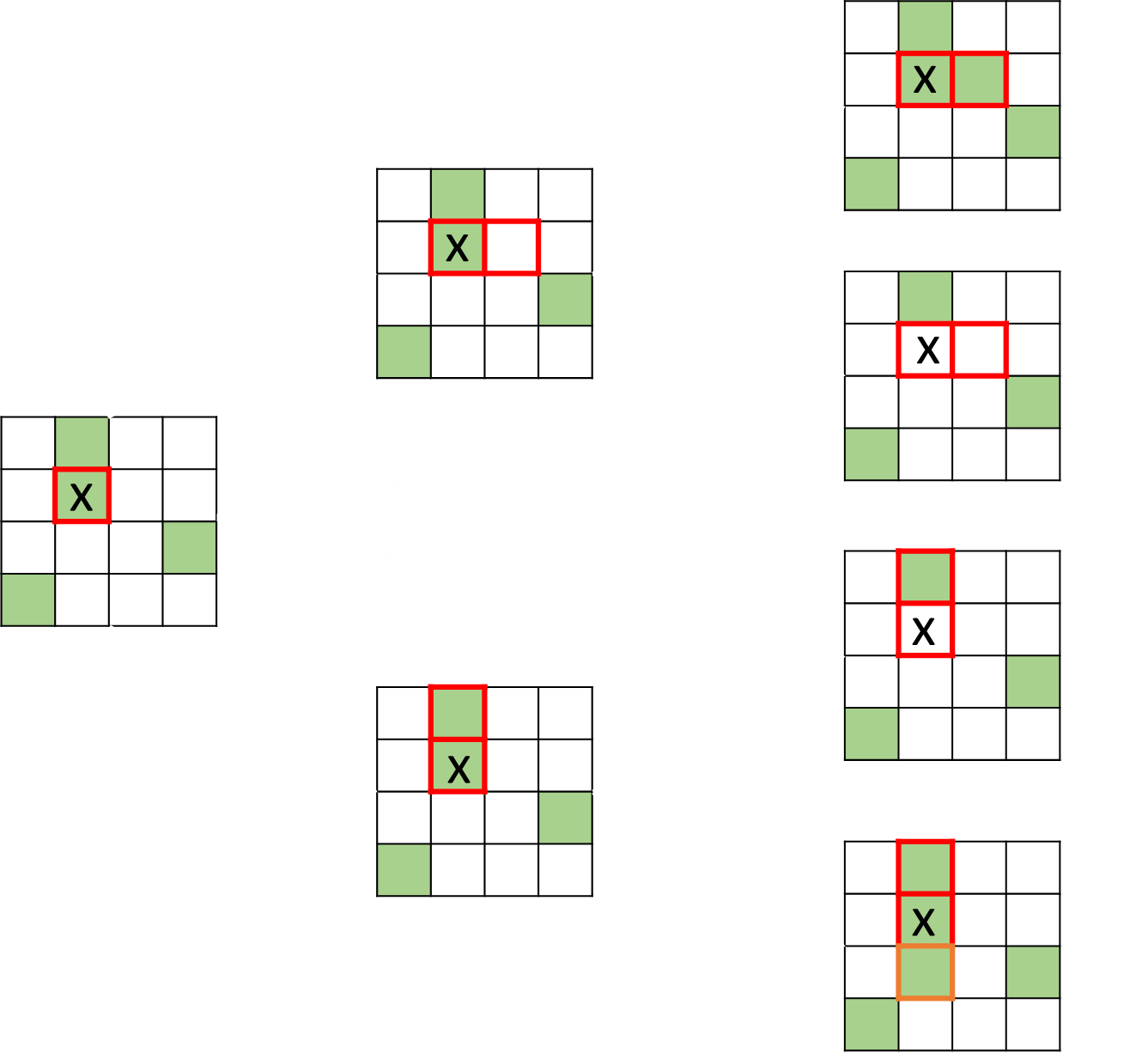 p
Recruitment of plant
1-p
Mortality of plant
Parameters 
p=reproduction
q=positive feedback
1-q
q
Lübeck J. of Stat. Phys. 2006
Eby et al., Global Ecol. & Biogeo. 2017
10
A minimal model of self-organized patterns: rules
Lanscape at time t+1
Lanscape at time t
Event
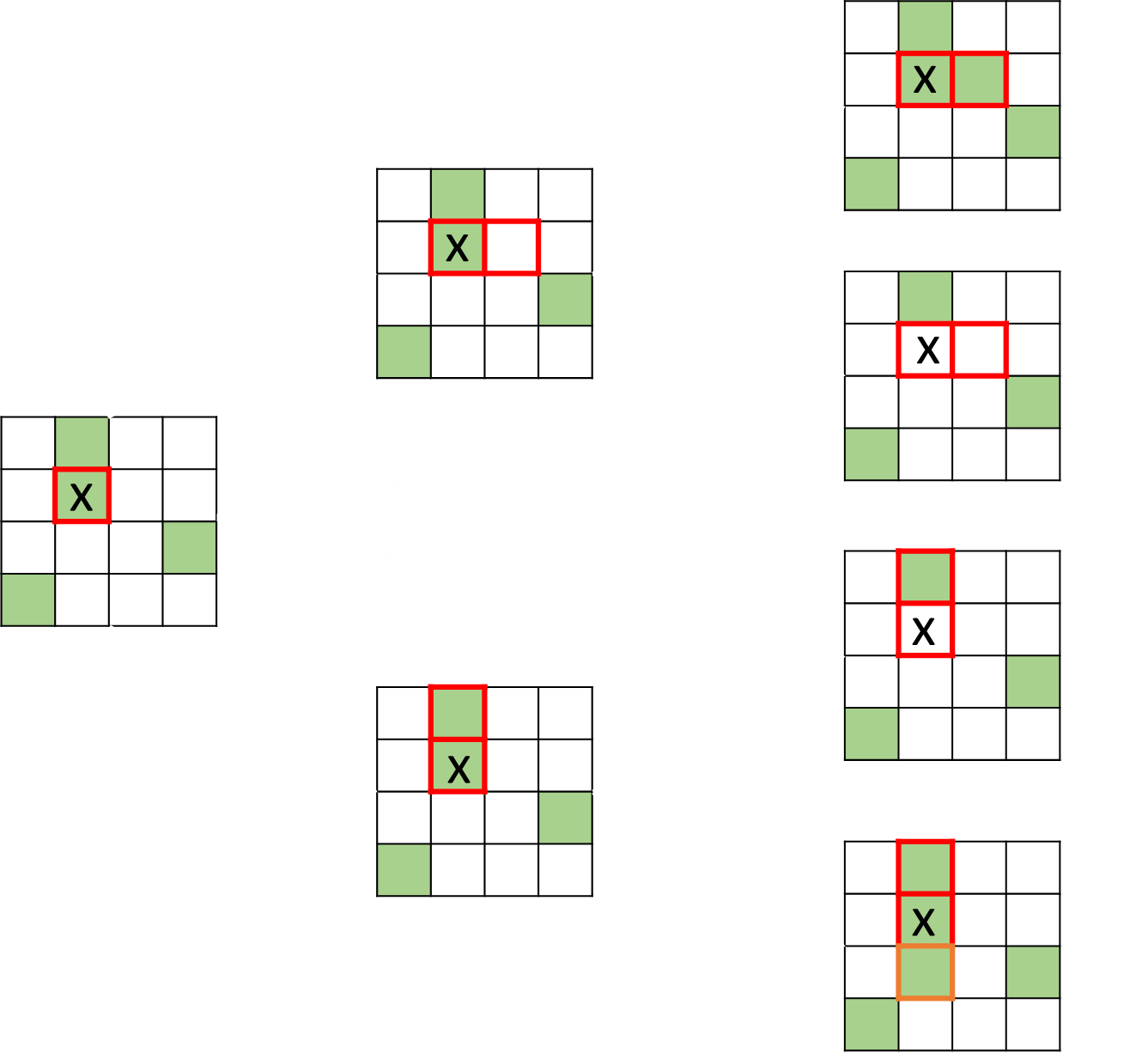 p
Recruitment of plant
1-p
Mortality of plant
Parameters 
p=reproduction
q=positive feedback
1-q
q
Lübeck J. of Stat. Phys. 2006
Eby et al., Global Ecol. & Biogeo. 2017
11
A minimal model of self-organized patterns: rules
Lanscape at time t+1
Lanscape at time t
Event
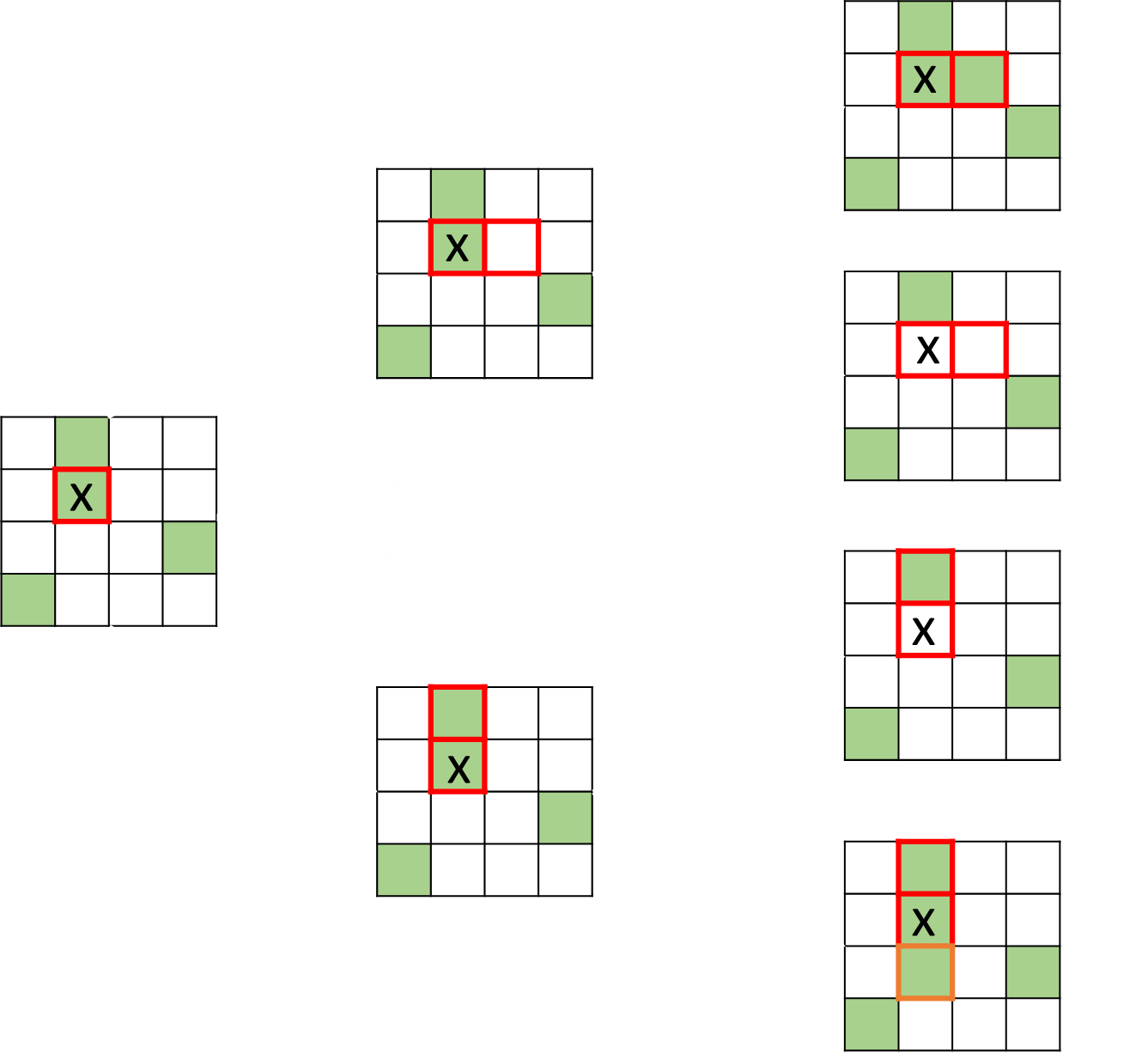 p
Recruitment of plant
1-p
Mortality of plant
Parameters 
p=reproduction
q=positive feedback
1-q
q
Lübeck J. of Stat. Phys. 2006
Eby et al., Global Ecol. & Biogeo. 2017
12
A minimal model of self-organized patterns: rules
Lanscape at time t+1
Lanscape at time t
Event
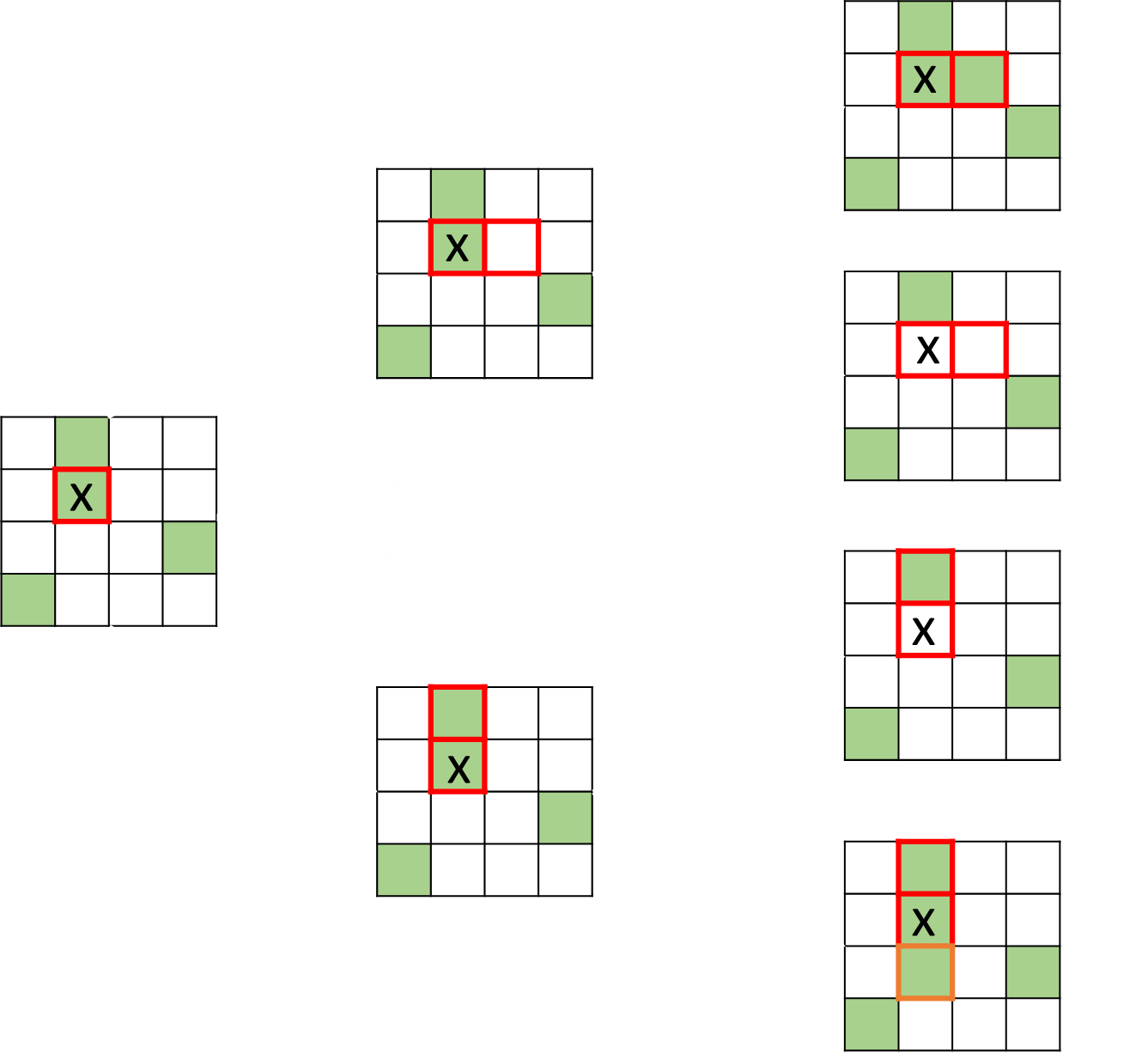 p
Recruitment of plant
1-p
Mortality of plant
Parameters 
p=reproduction
q=positive feedback
1-q
Mortality of plant
q
Facilitation for recruitment
Lübeck J. of Stat. Phys. 2006
Eby et al., Global Ecol. & Biogeo. 2017
13
Model behavior
14
Mean-field phase-diagram
Saade et al., Am’ Nat’ 2022
Villa Martin et al. PNAS 2015
15
Mean-field phase-diagram
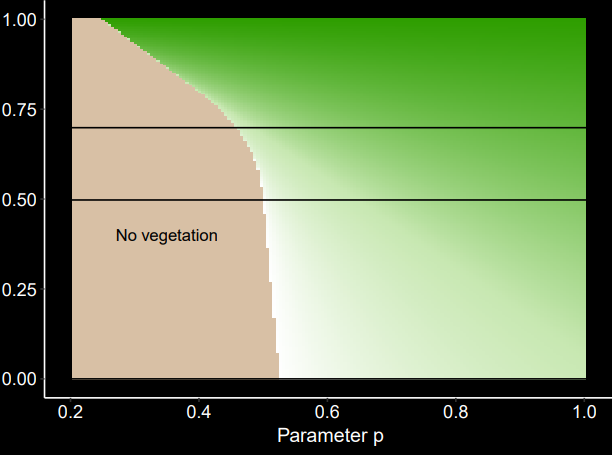 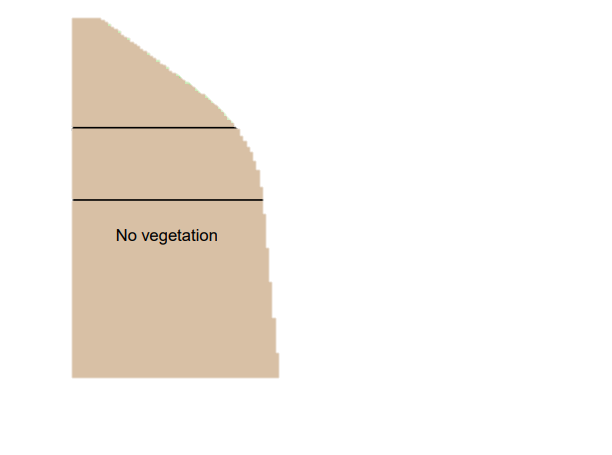 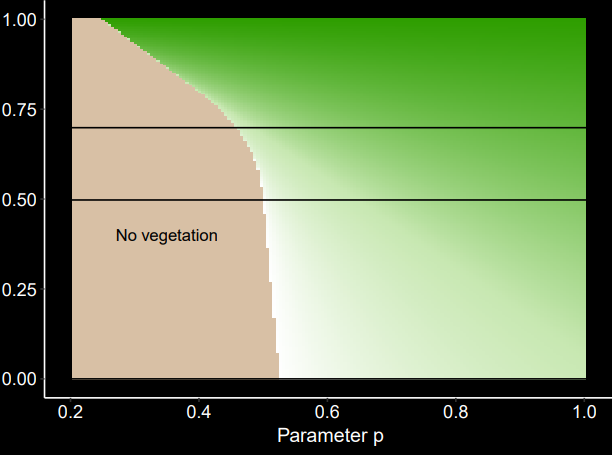 Vegetation cover
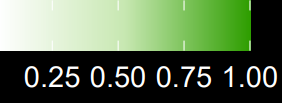 0          0.5           1
q = local positive feedback
p = reproduction (1-mortality)
16
Mean-field phase-diagram
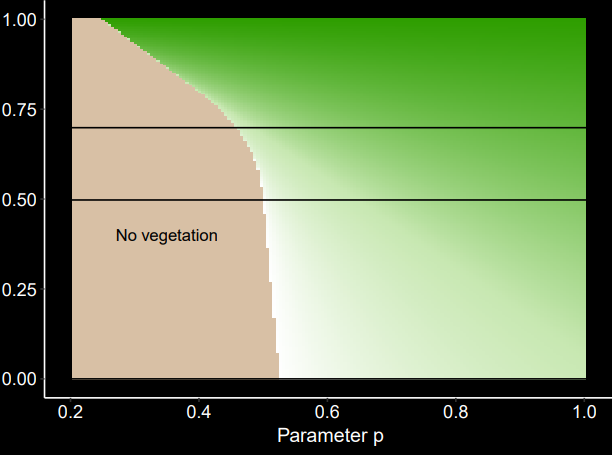 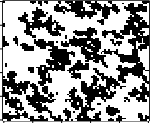 Vegetation cover
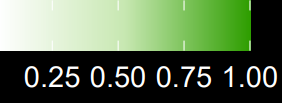 0          0.5           1
q = local positive feedback
High q
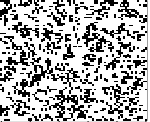 Low q
p = reproduction (1-mortality)
17
Mean-field phase-diagram
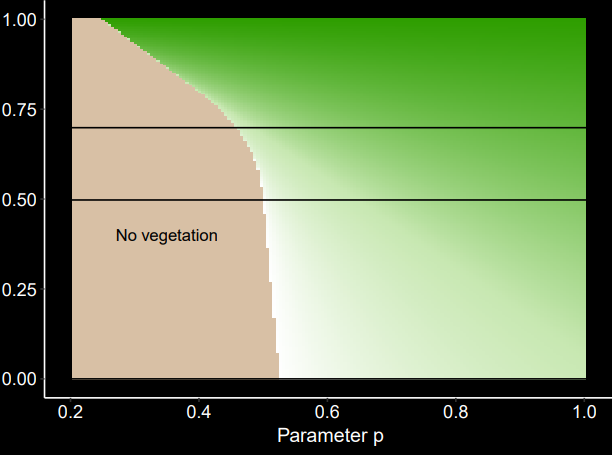 Vegetation cover
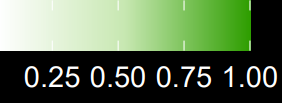 0          0.5           1
q = local positive feedback
Vegetation cover
q=0
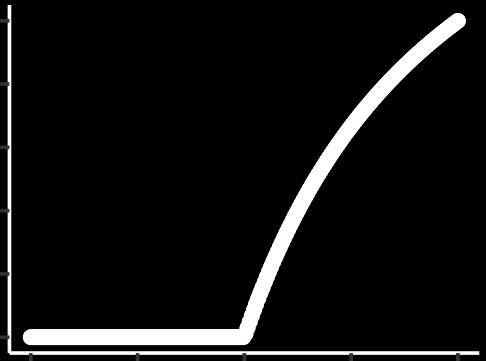 p = reproduction (1-mortality)
p = reproduction (1-mortality)
18
Mean-field phase-diagram
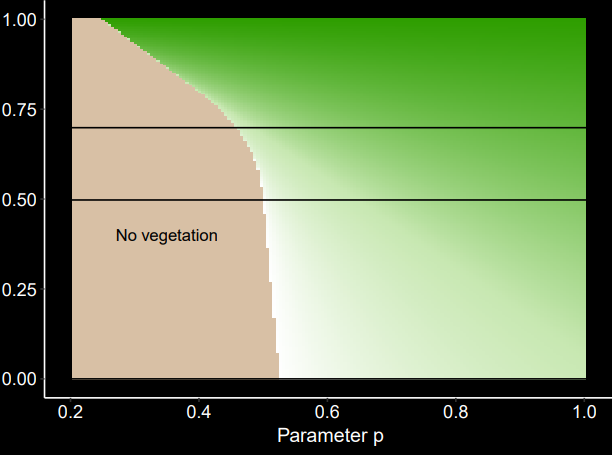 Vegetation cover
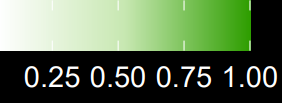 0          0.5           1
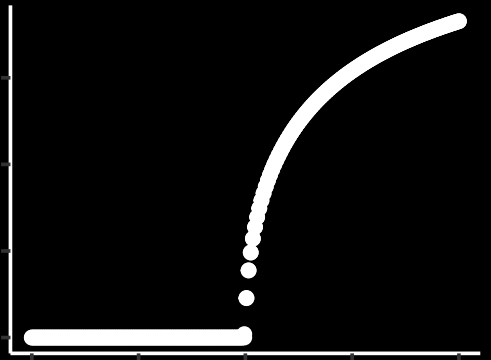 q = local positive feedback
Vegetation cover
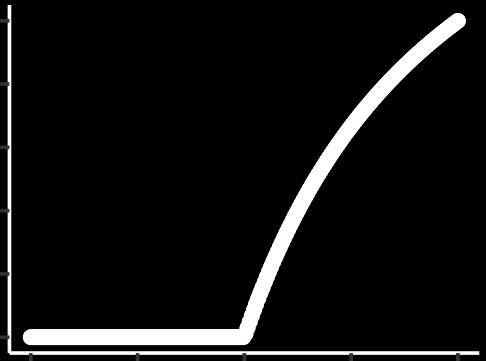 p = reproduction (1-mortality)
p = reproduction (1-mortality)
19
Mean-field phase-diagram
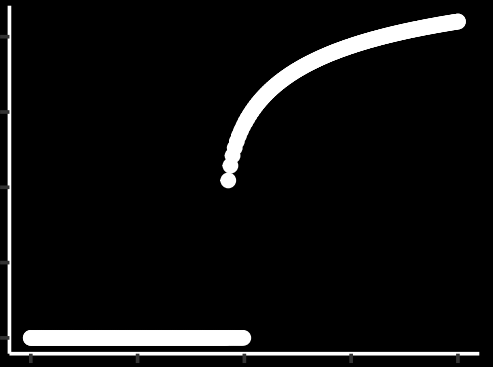 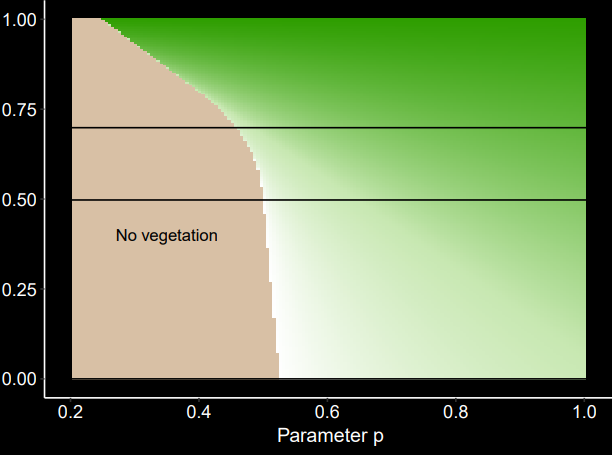 Vegetation cover
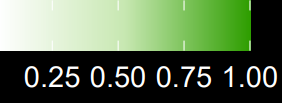 0          0.5           1
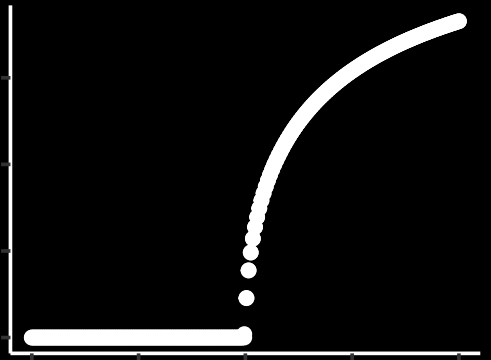 q = local positive feedback
Vegetation cover
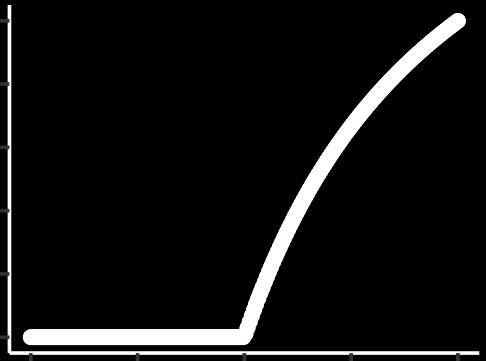 p = reproduction (1-mortality)
p = reproduction (1-mortality)
20
Ability to generate spatial structure close to observed ones
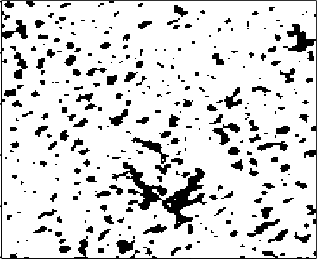 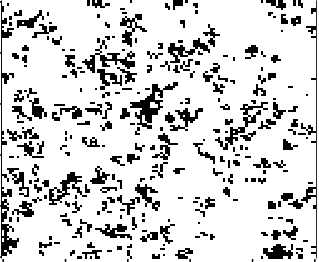 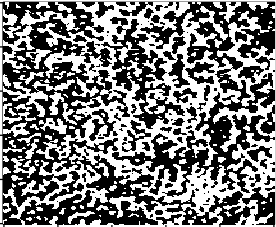 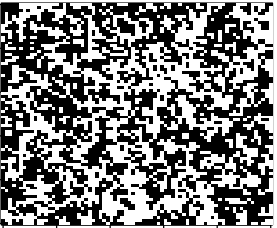 Observation
Simulation
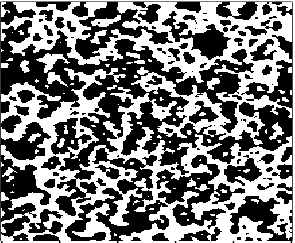 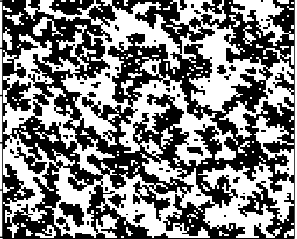 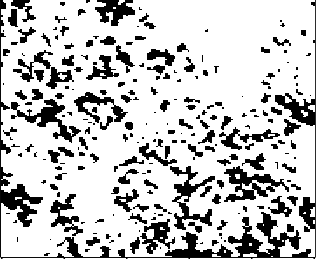 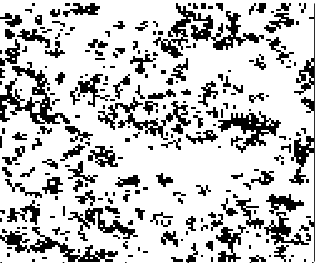 Using a minimal model to make quantitative predictions
Observation
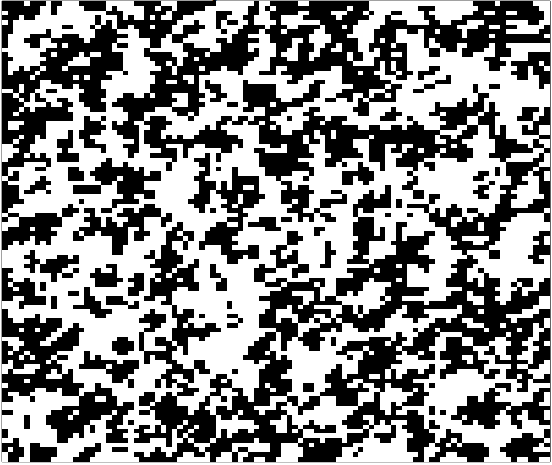 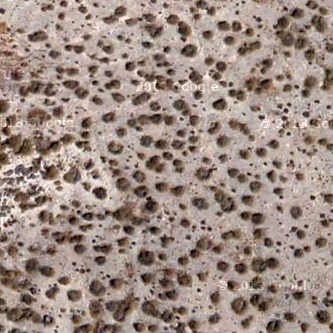 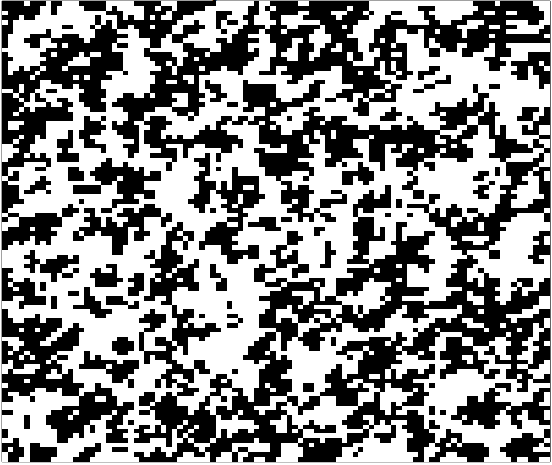 Inferring model parameters
p = ?
q = ?
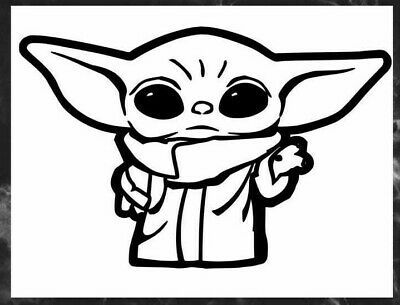 Current state
Vegetation cover
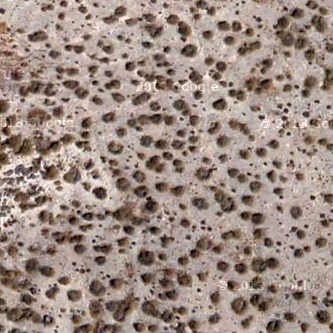 Model parameter
22
Approximate Bayesian Computing for vegetation landscapes
A model
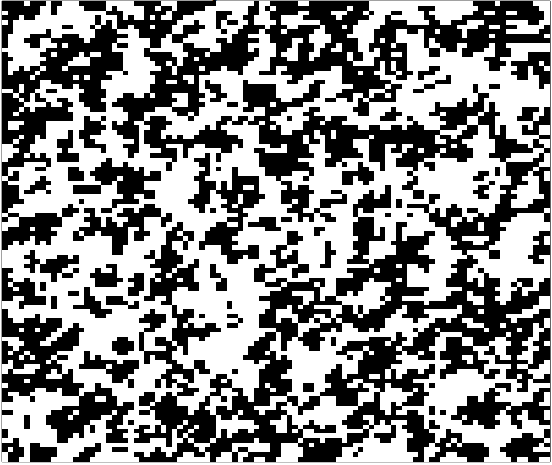 Closest simulations kept
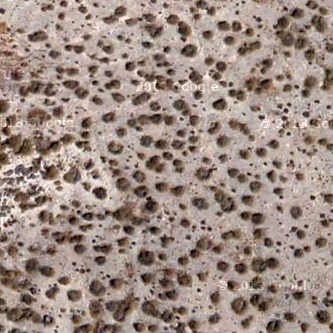 p = reproduction

q = local positive 	
       feedback

+ Scale layer
Accepted simulations
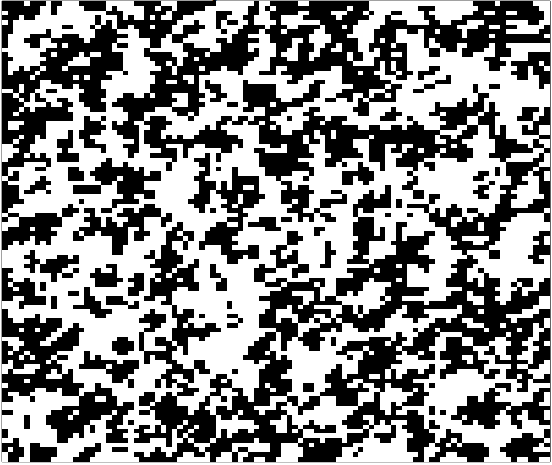 x
x
x
x
x
x
Observation
x
x
x
x
x
Observation
x
Simulating over parameter space
pest
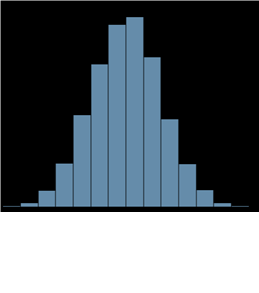 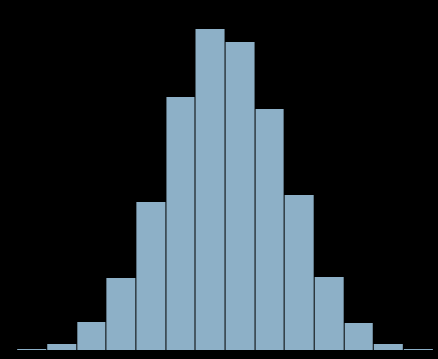 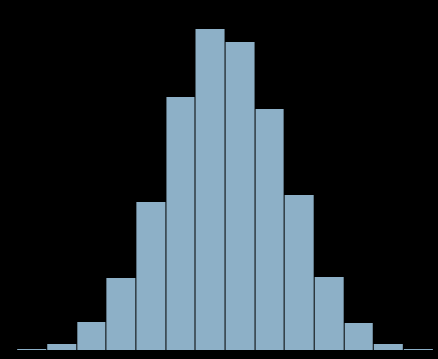 pc
Vegetation cover
x
Dist
Dist
pest
qest
p
Environmental gradient
Beaumont et al., Genetics, 2002
Marjoram et al., PNAS 2003
Hartig et al., Biogeoscience 2014
23
Using a minimal model to make quantitative predictions
Observation
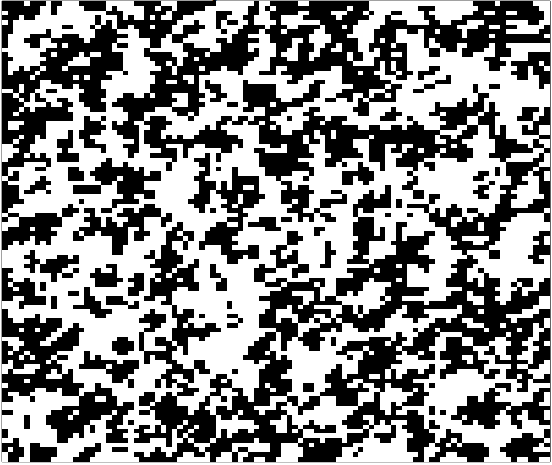 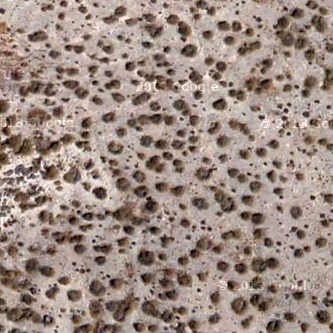 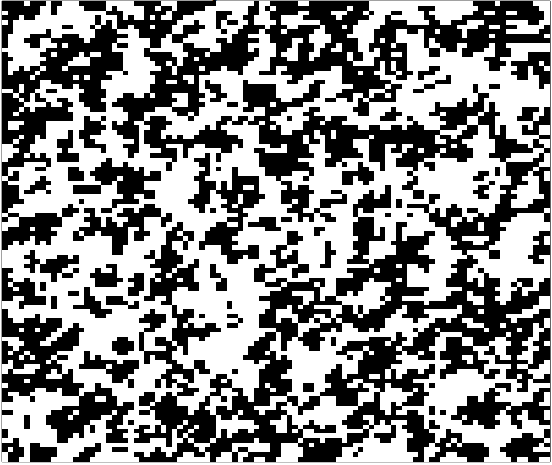 Inferring model parameters
Current state
Vegetation cover
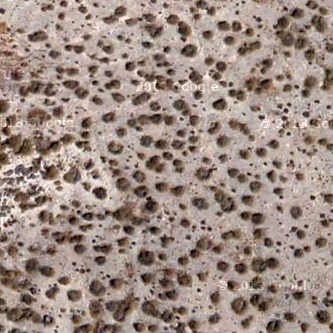 Model parameter
24
Validation using simulations
Validating the method using simulations
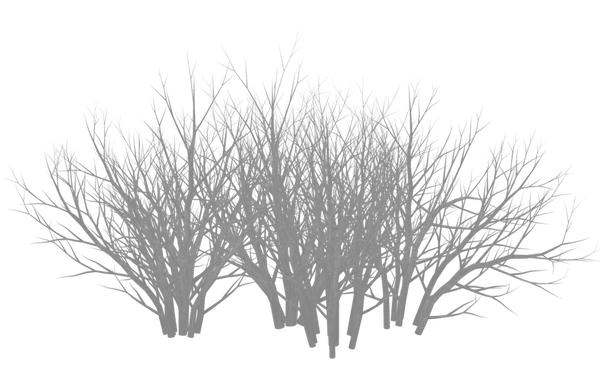 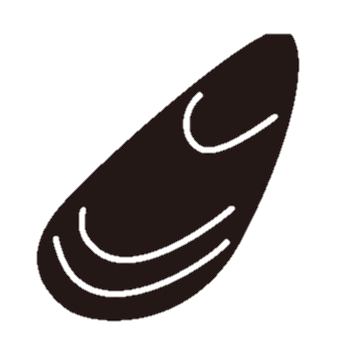 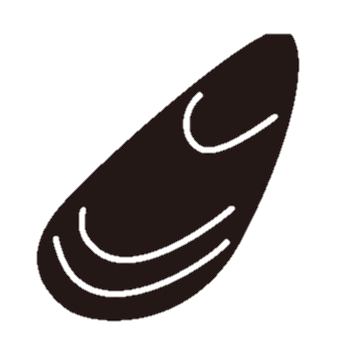 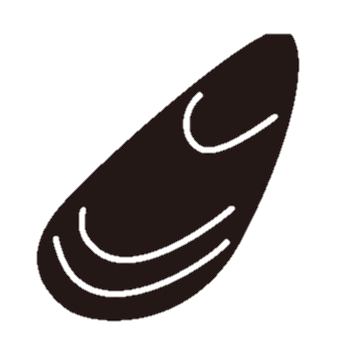 +
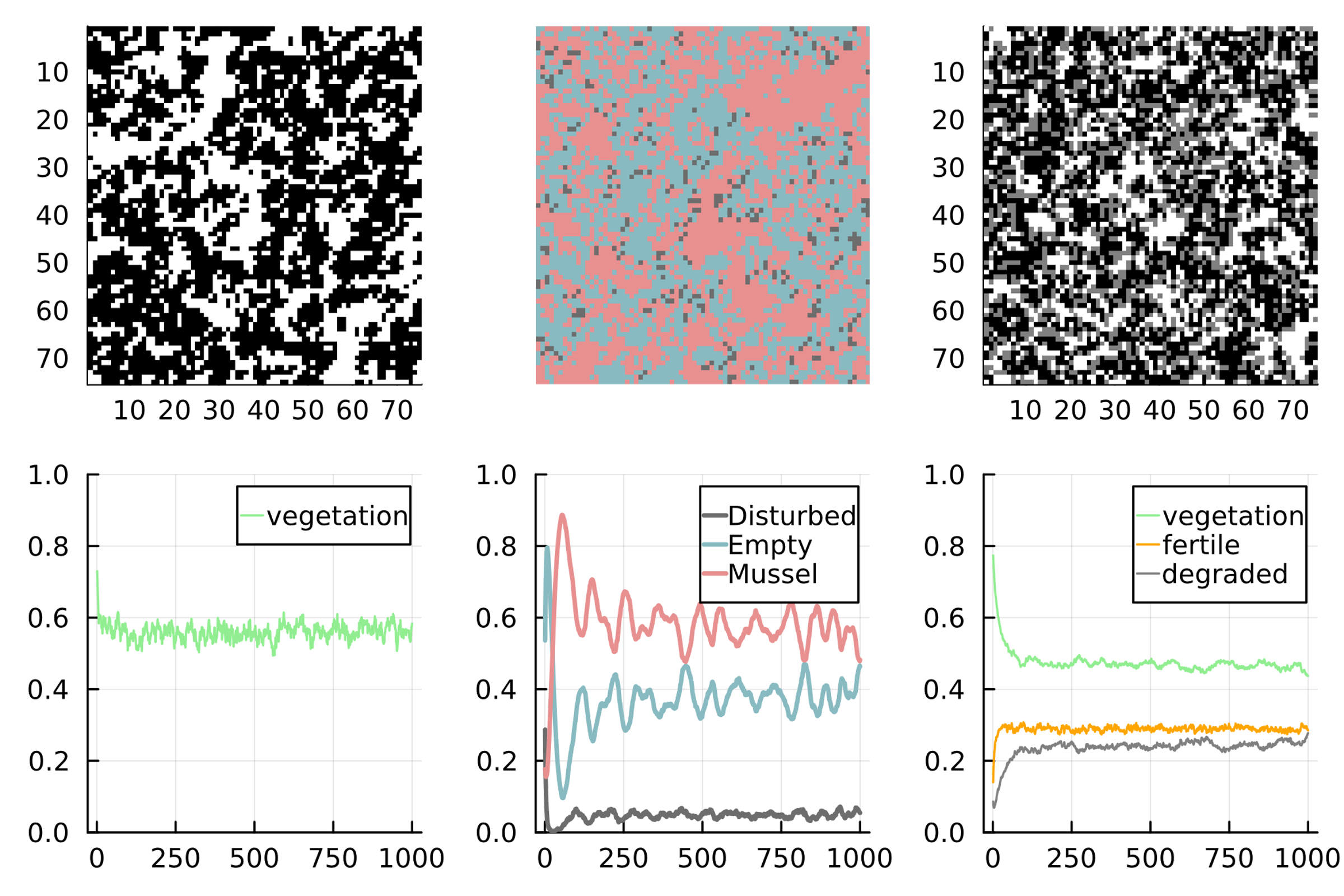 +
Vegetation
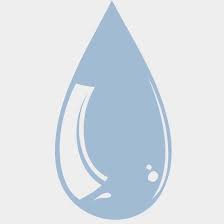 Mussel
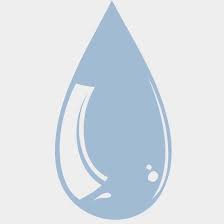 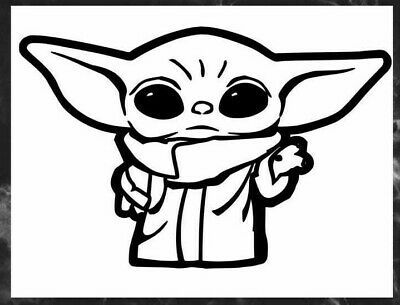 Empty
Degraded
Empty
Degraded
Kéfi et al., TPB 2007
Guichard et al., Am’ Nat’ 2003
Pascual and Guichard, 2005
26
Comparing theoretical predictions with estimated ones
Theoretical distance
Estimated distance using our approach
Comparing distances: does the inference method works on simulations?
Vegetation cover
Vegetation cover
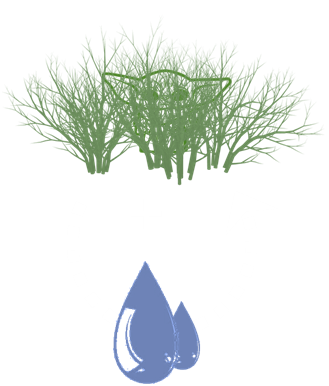 Decreasing reproduction (p)
Decreasing recruitment
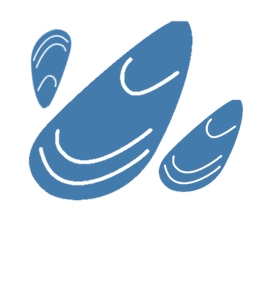 Dryland model
Mussel-bed model
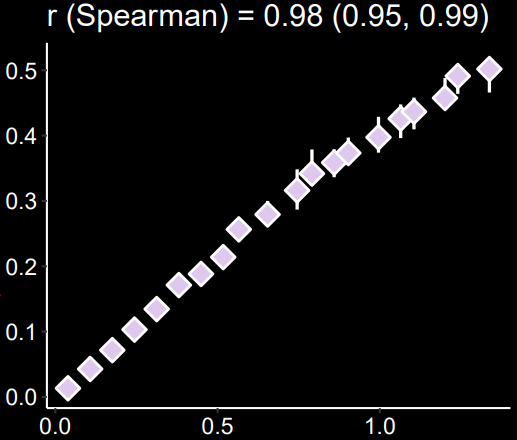 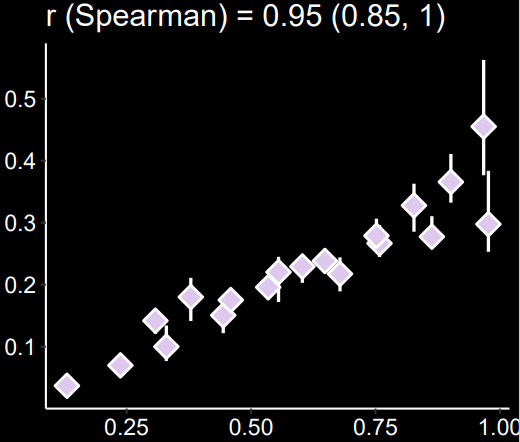 Estimated distance using our approach
Theoretical distance (using the model)
27
On simulations
OK
Now on dryland images
Dataset on global drylands
Remotely sensed vegetation landscapes
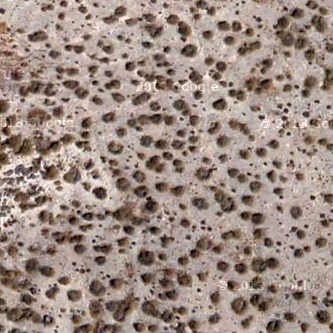 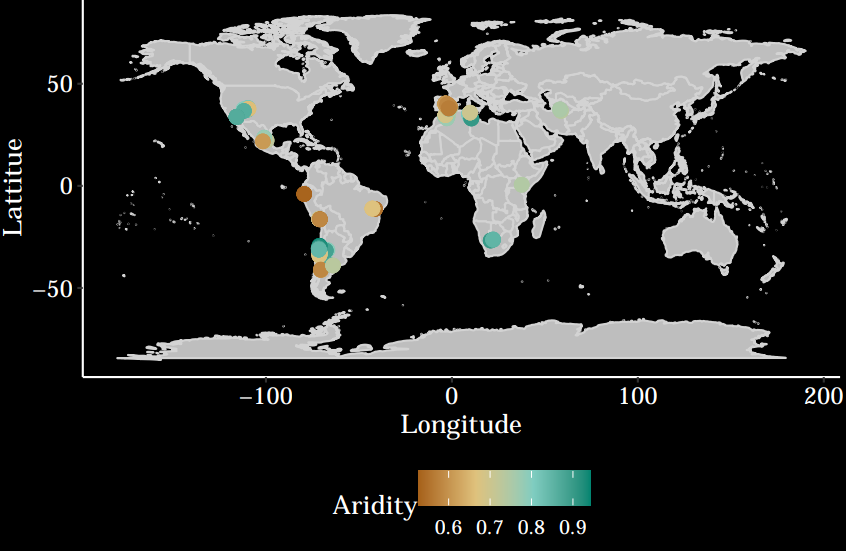 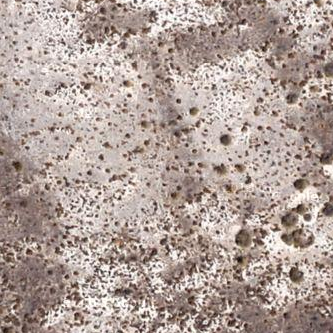 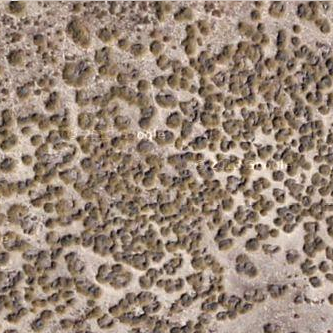 50m
Maestre et al., 2012
Aridity  = Precipitation/evapotranspiration
29
Simulating desertification
Observed landscape
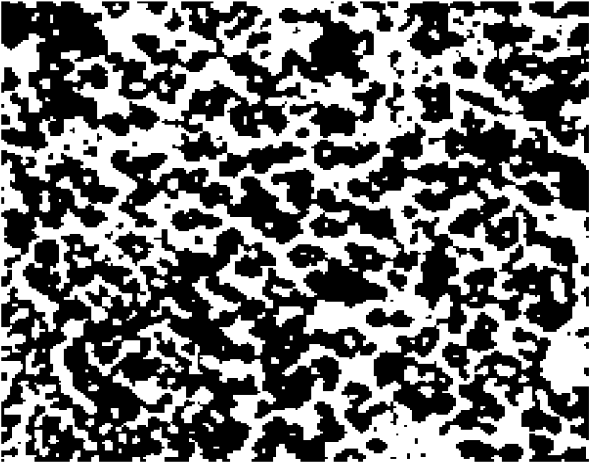 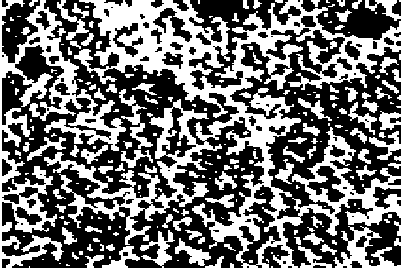 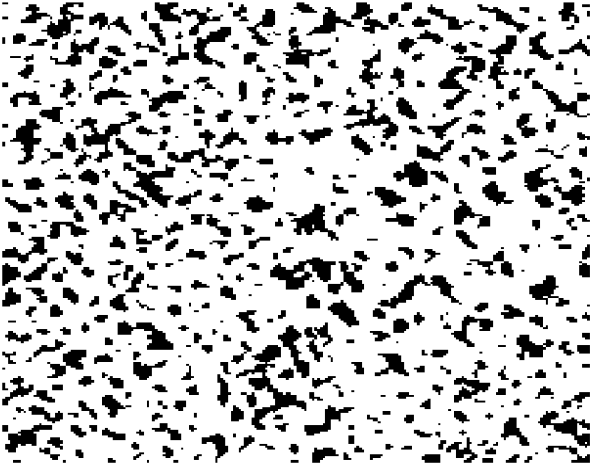 30
Simulating desertification
Observed landscape
Accepted landscape (example)
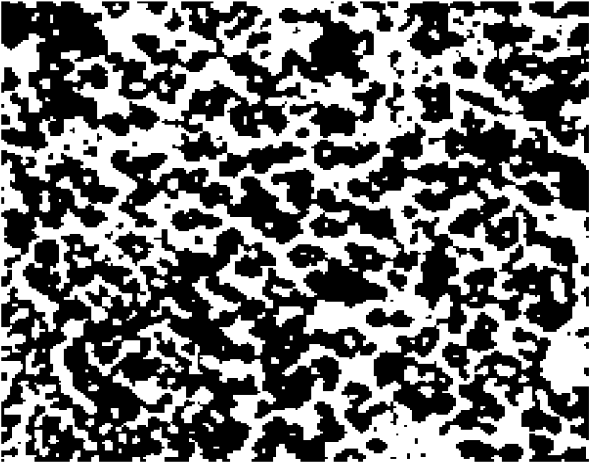 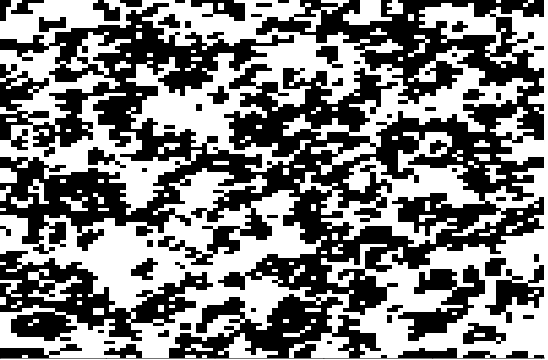 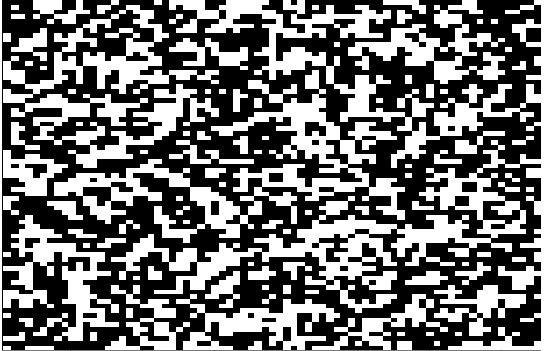 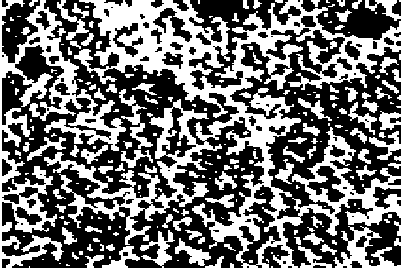 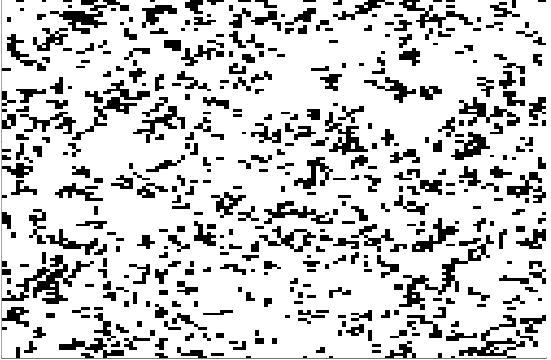 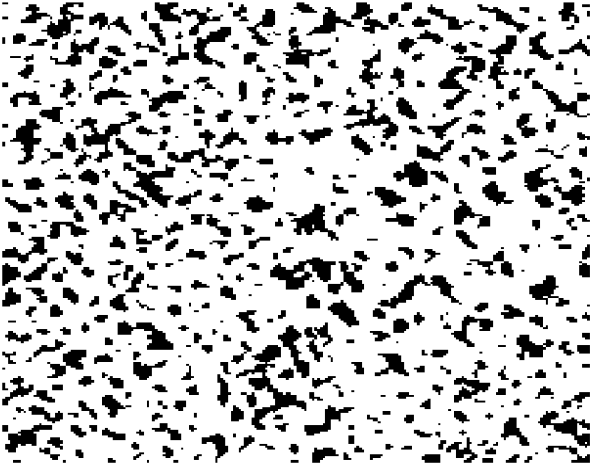 31
Simulating desertification
Observed landscape
Accepted landscape (example)
Simulated landscapes
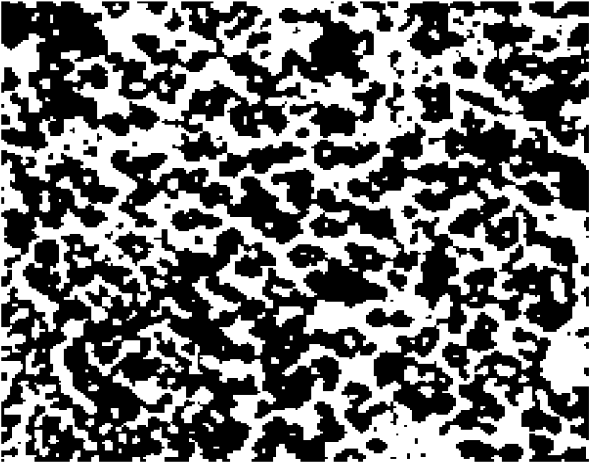 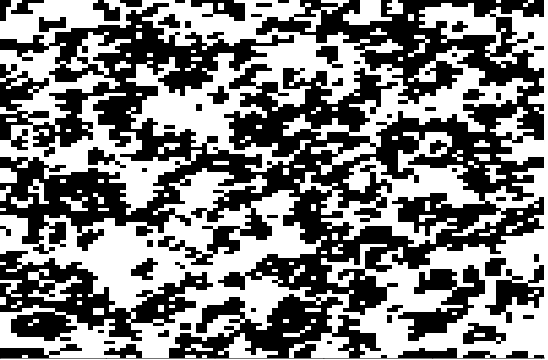 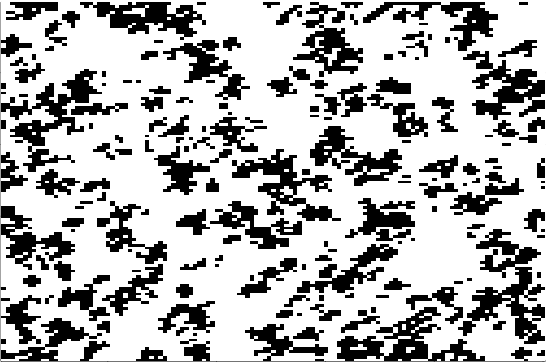 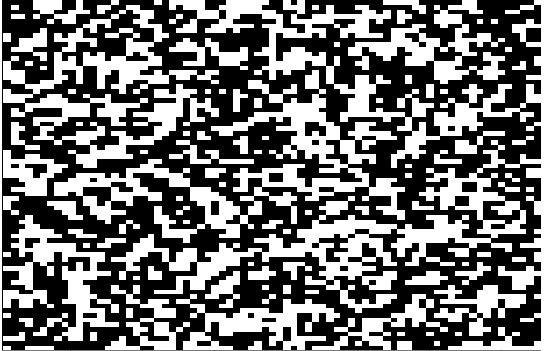 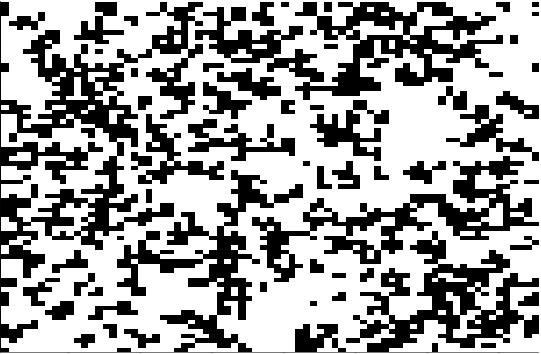 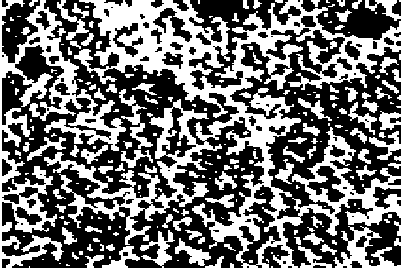 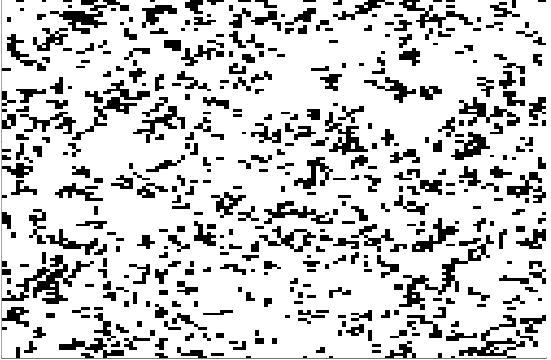 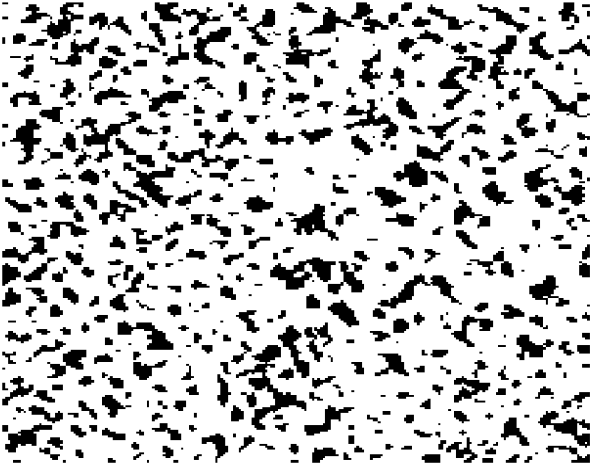 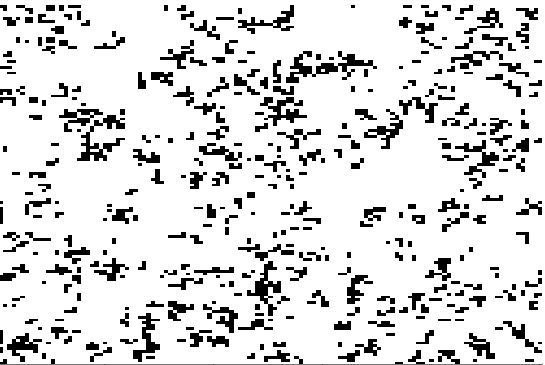 32
Increasing stress levels
Simulating desertification
Observed landscape
Accepted landscape (example)
Simulated landscapes
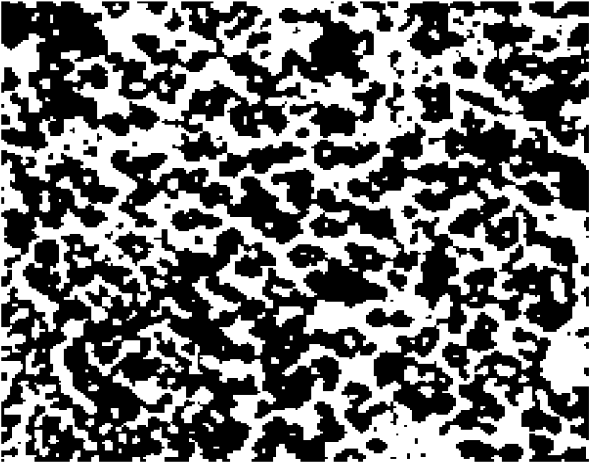 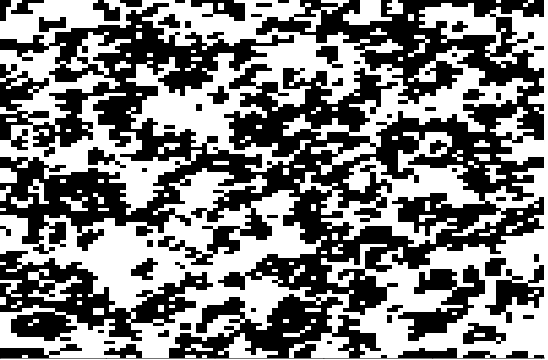 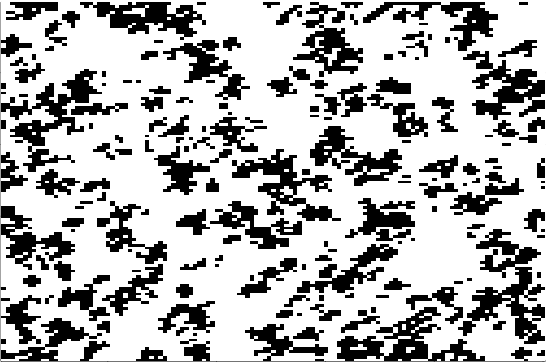 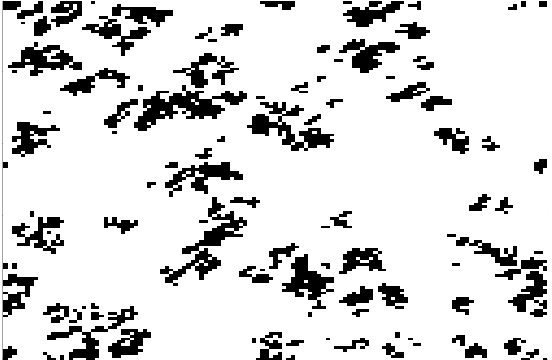 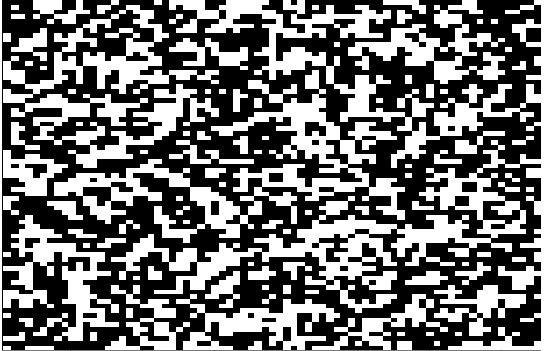 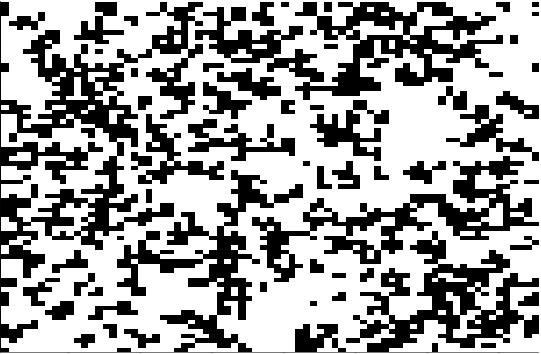 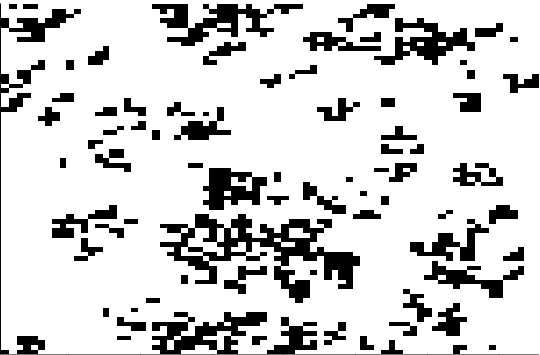 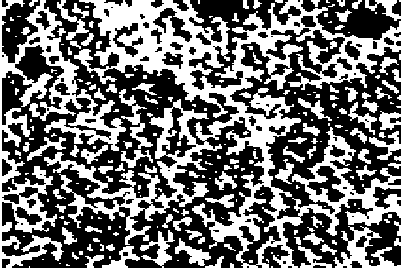 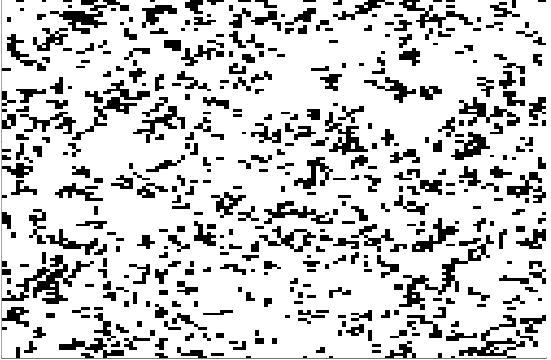 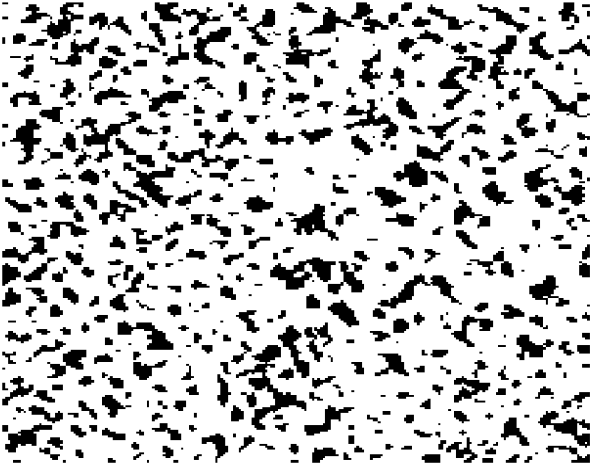 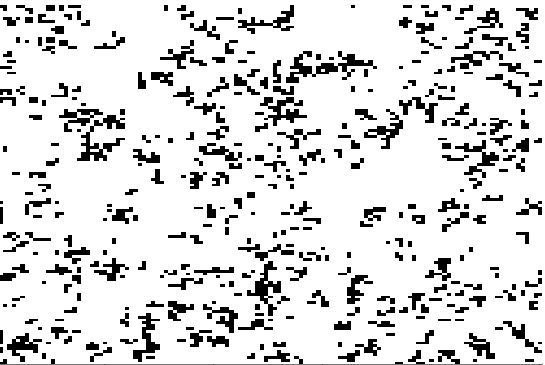 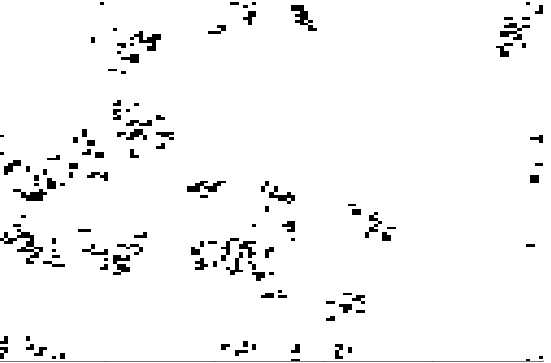 33
Increasing stress levels
Putting all landscapes on the same scale
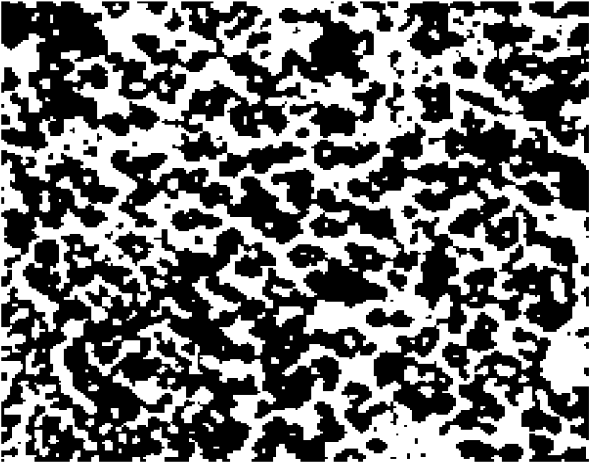 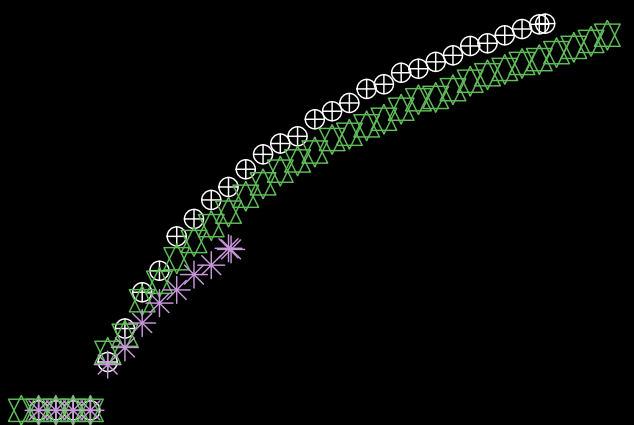 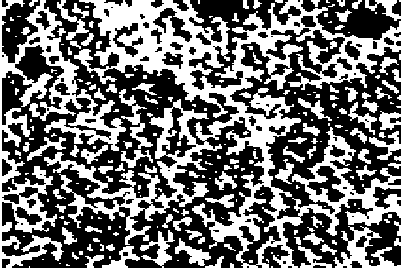 Vegetation cover
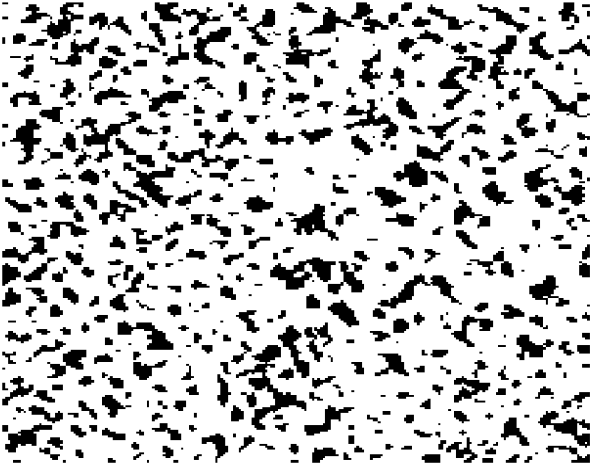 0
Distance to desertification point (along p)
34
Drivers of the resilience of global drylands
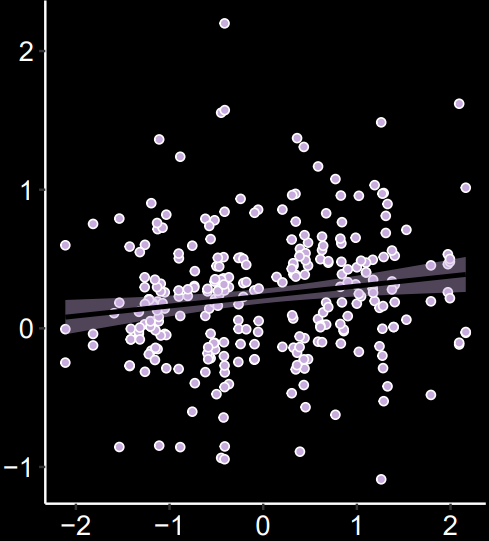 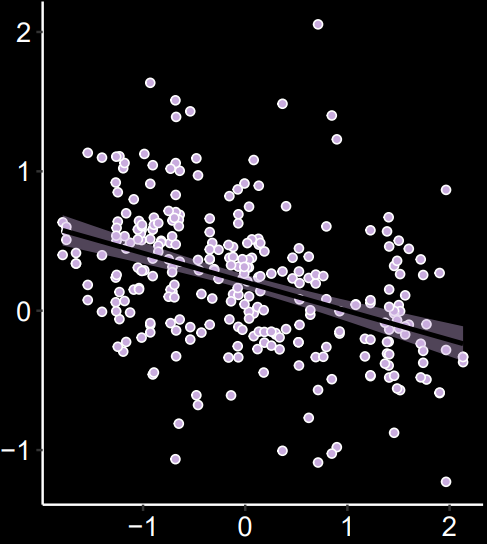 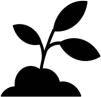 Distance to desertification point
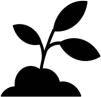 P
C
N
Multifunctionality
Aridity
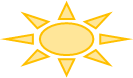 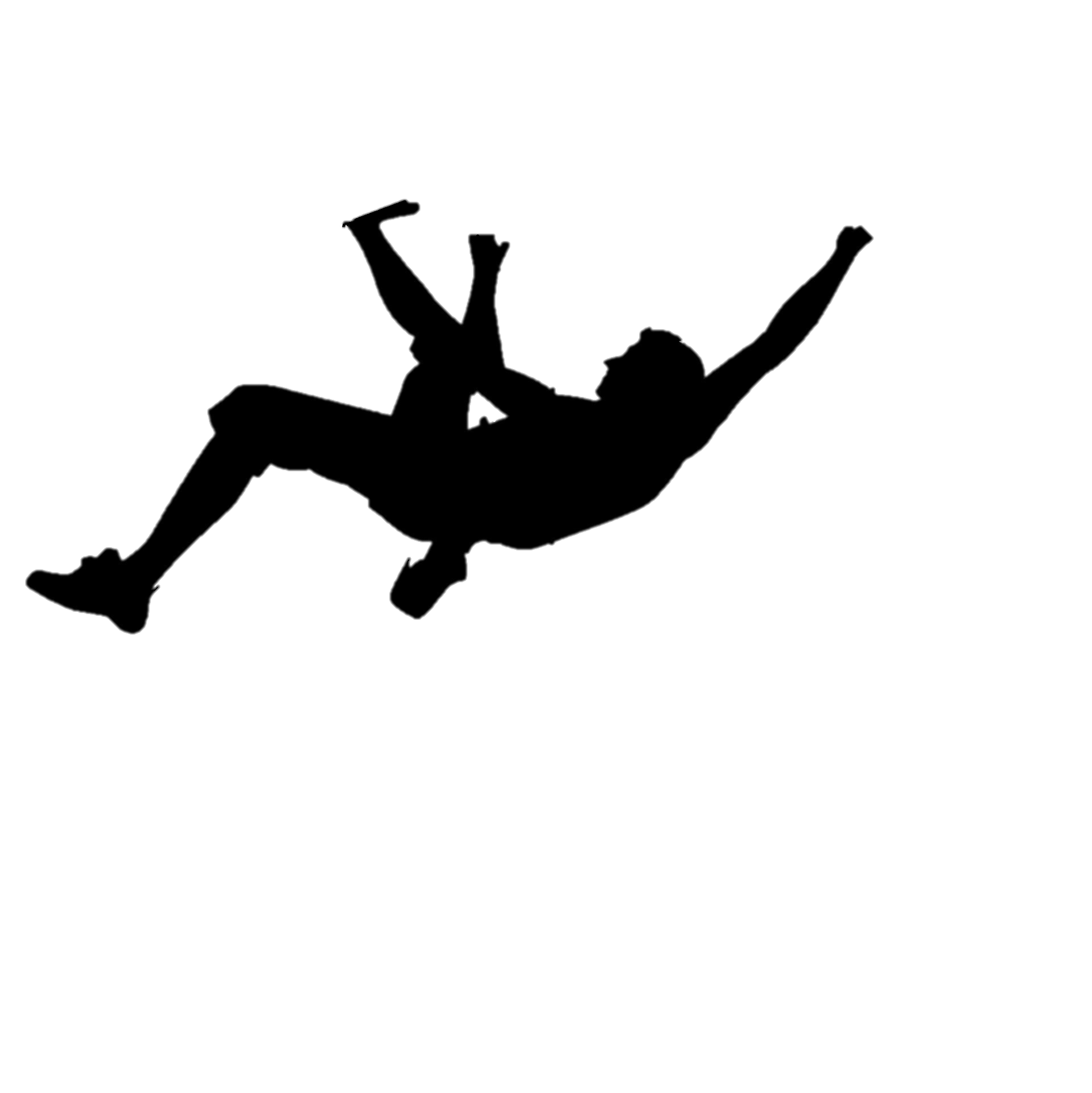 35
Crossing with climate projection to pinpoint most fragile areas
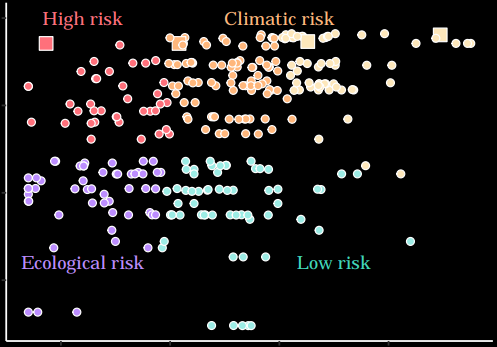 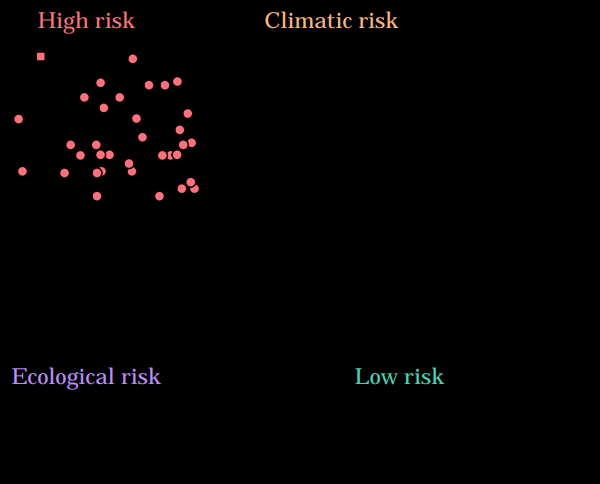 Projected change in aridity in the next decades (RCP 8.5)
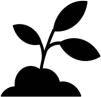 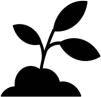 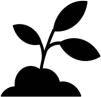 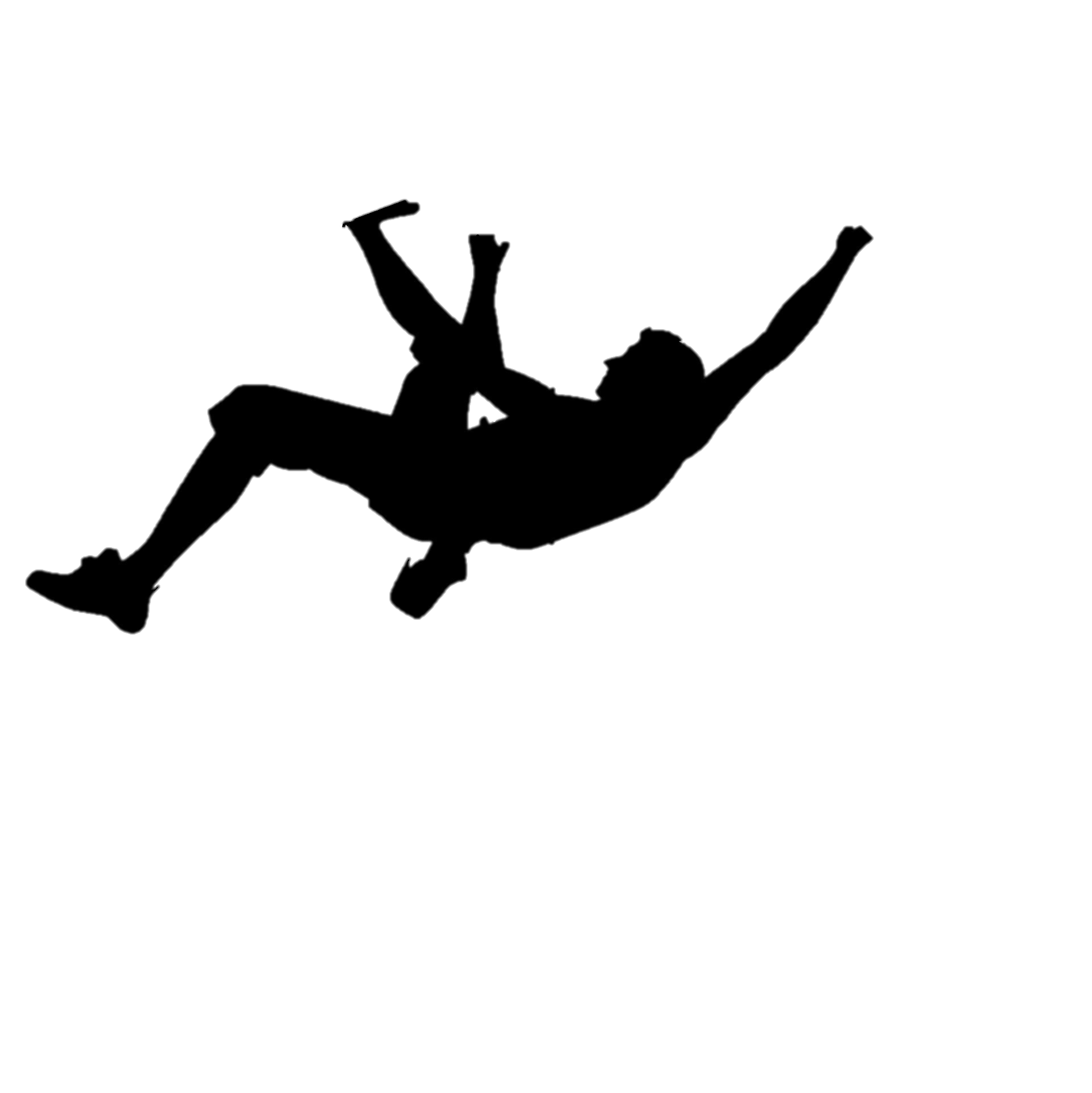 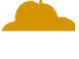 Distance to desertification point
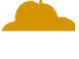 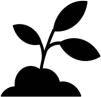 36
Crossing with climate projection to pinpoint most fragile areas
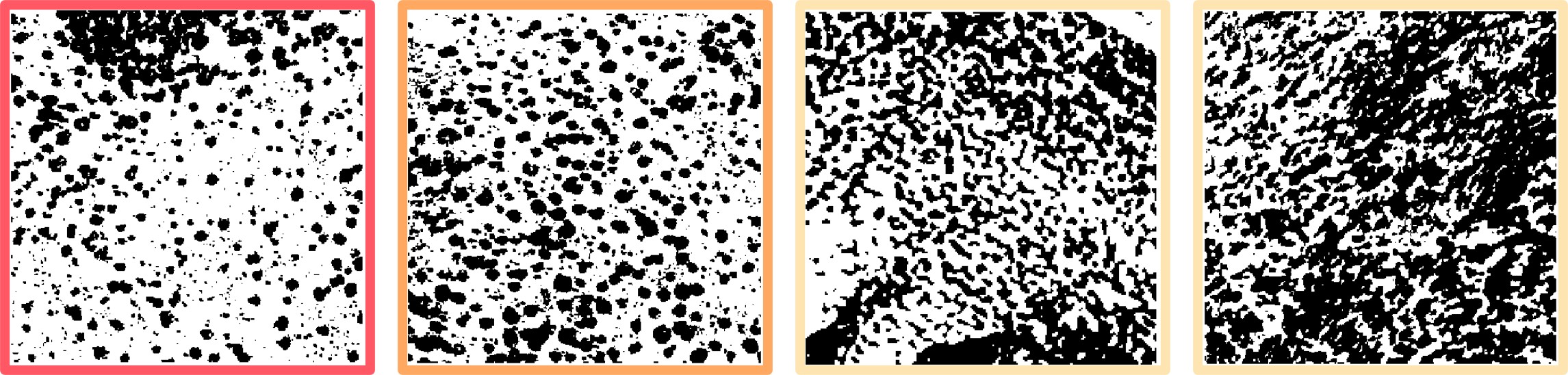 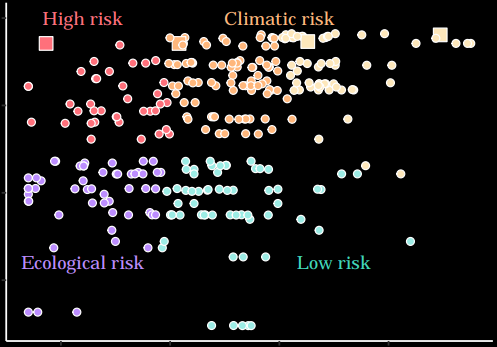 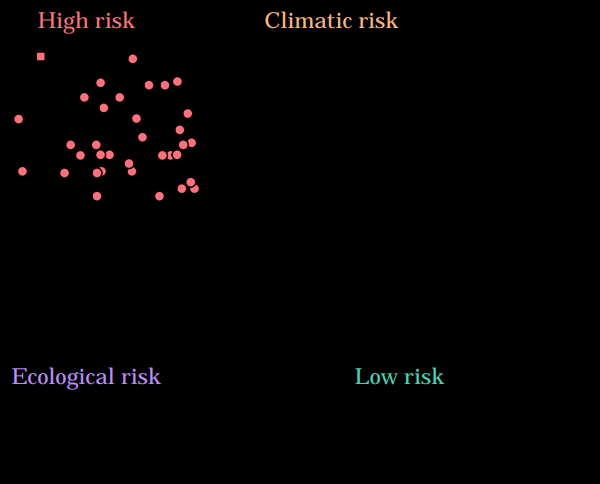 Projected change in aridity in the next decades (RCP 8.5)
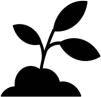 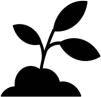 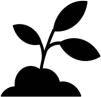 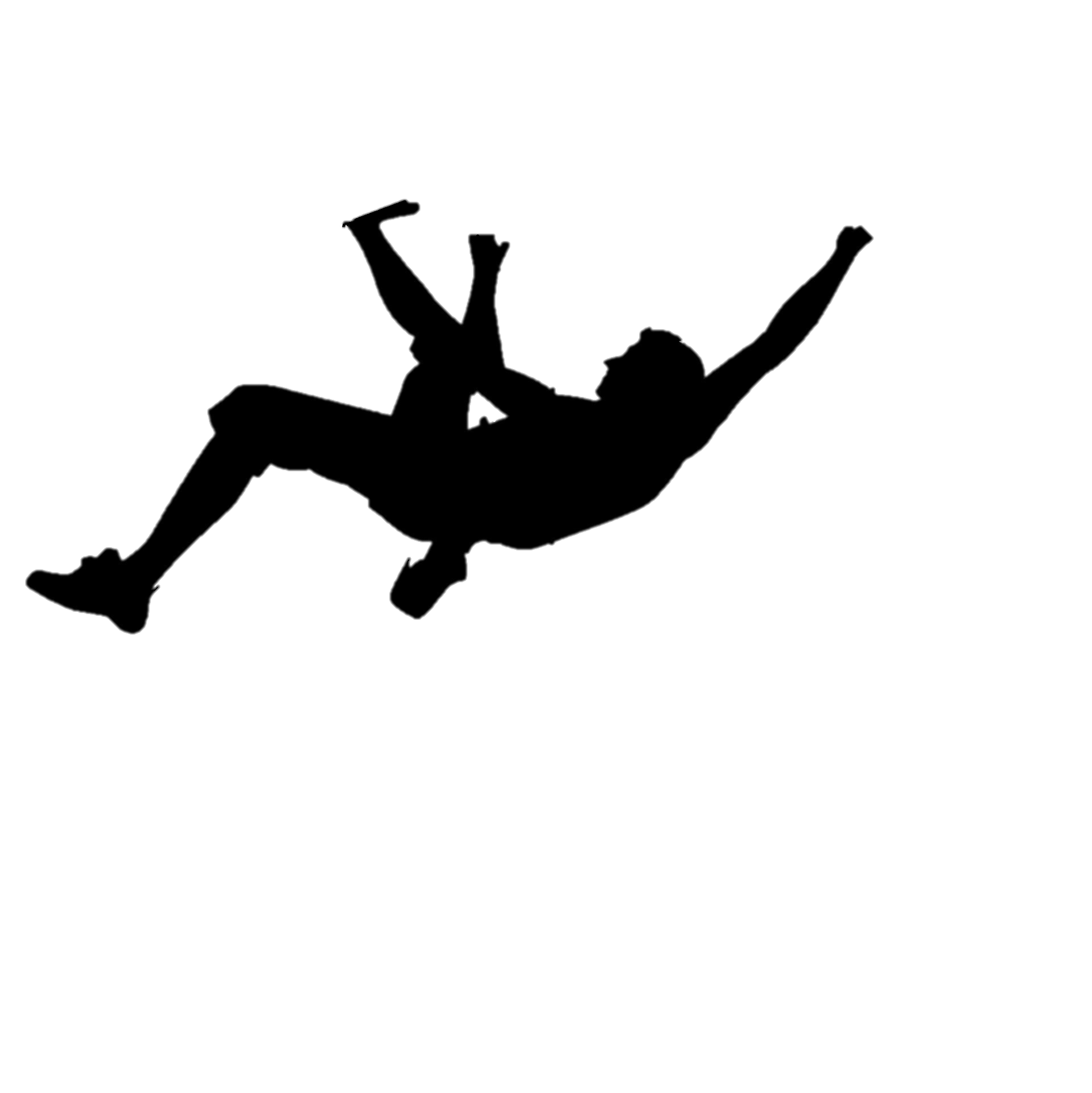 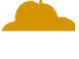 Distance to desertification point
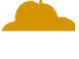 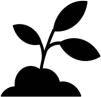 37
Crossing with climate projection to pinpoint most fragile areas
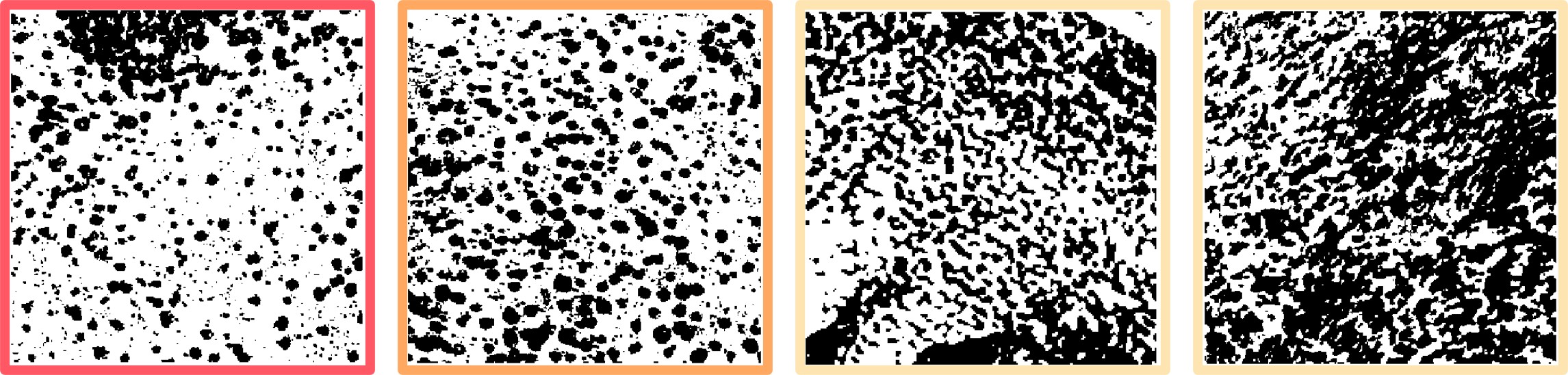 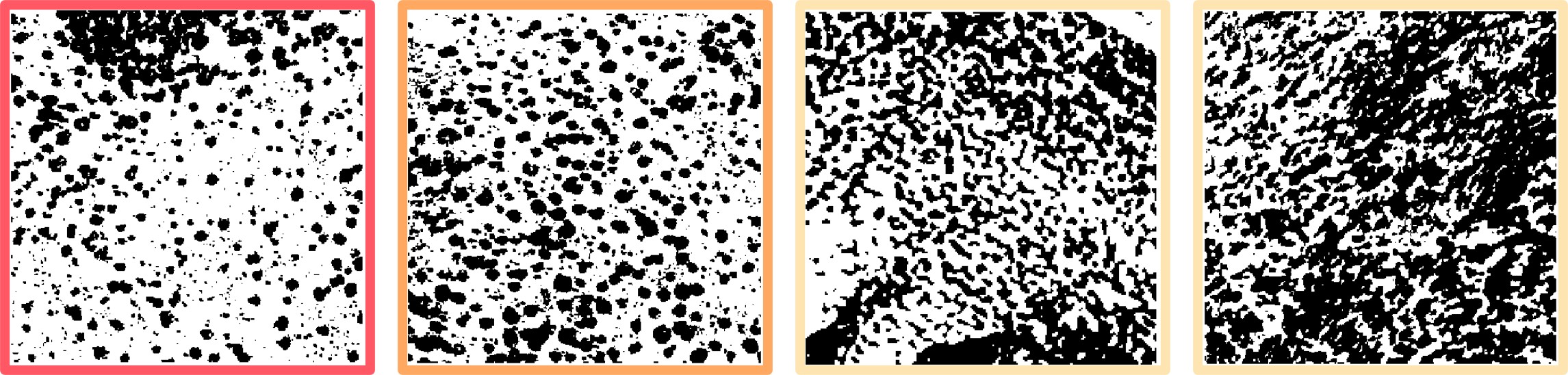 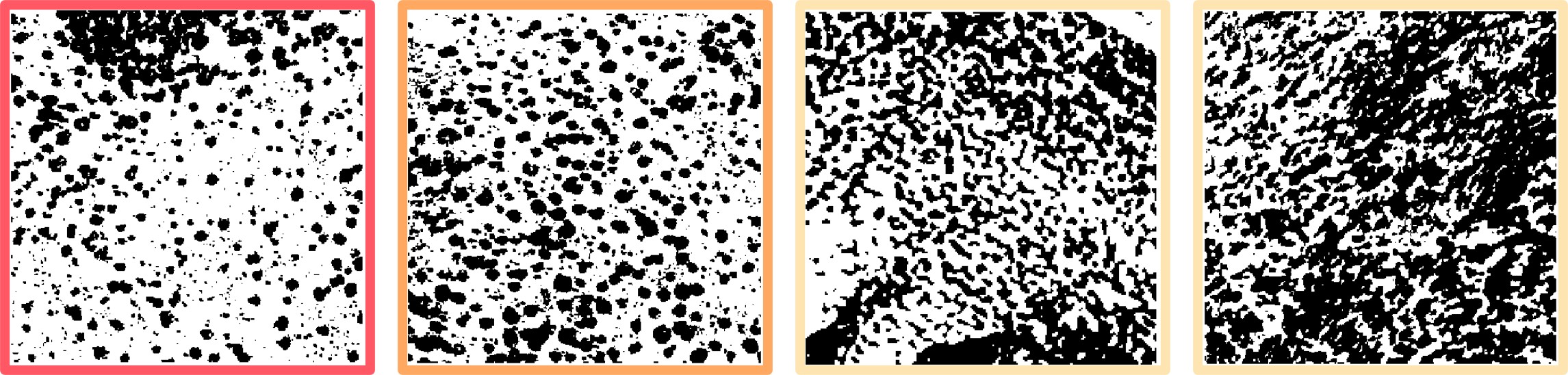 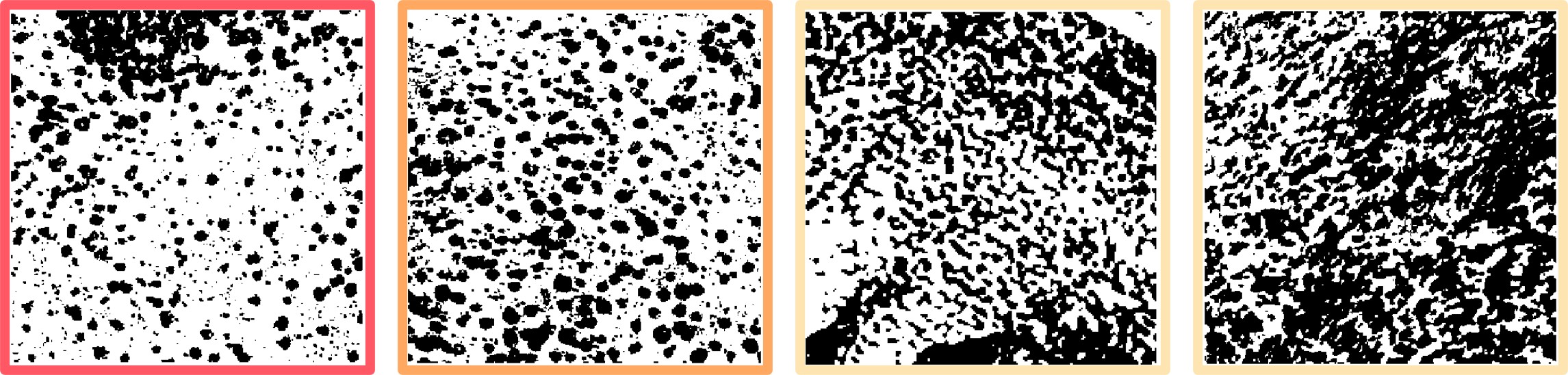 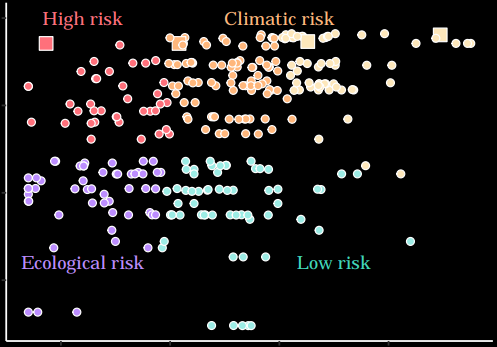 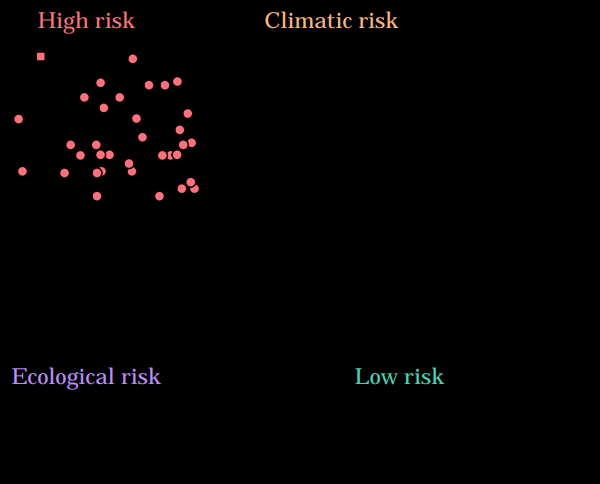 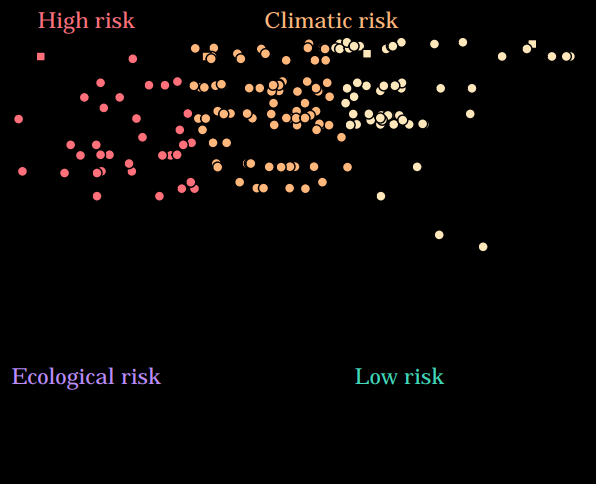 Projected change in aridity in the next decades (RCP 8.5)
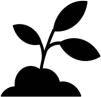 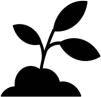 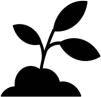 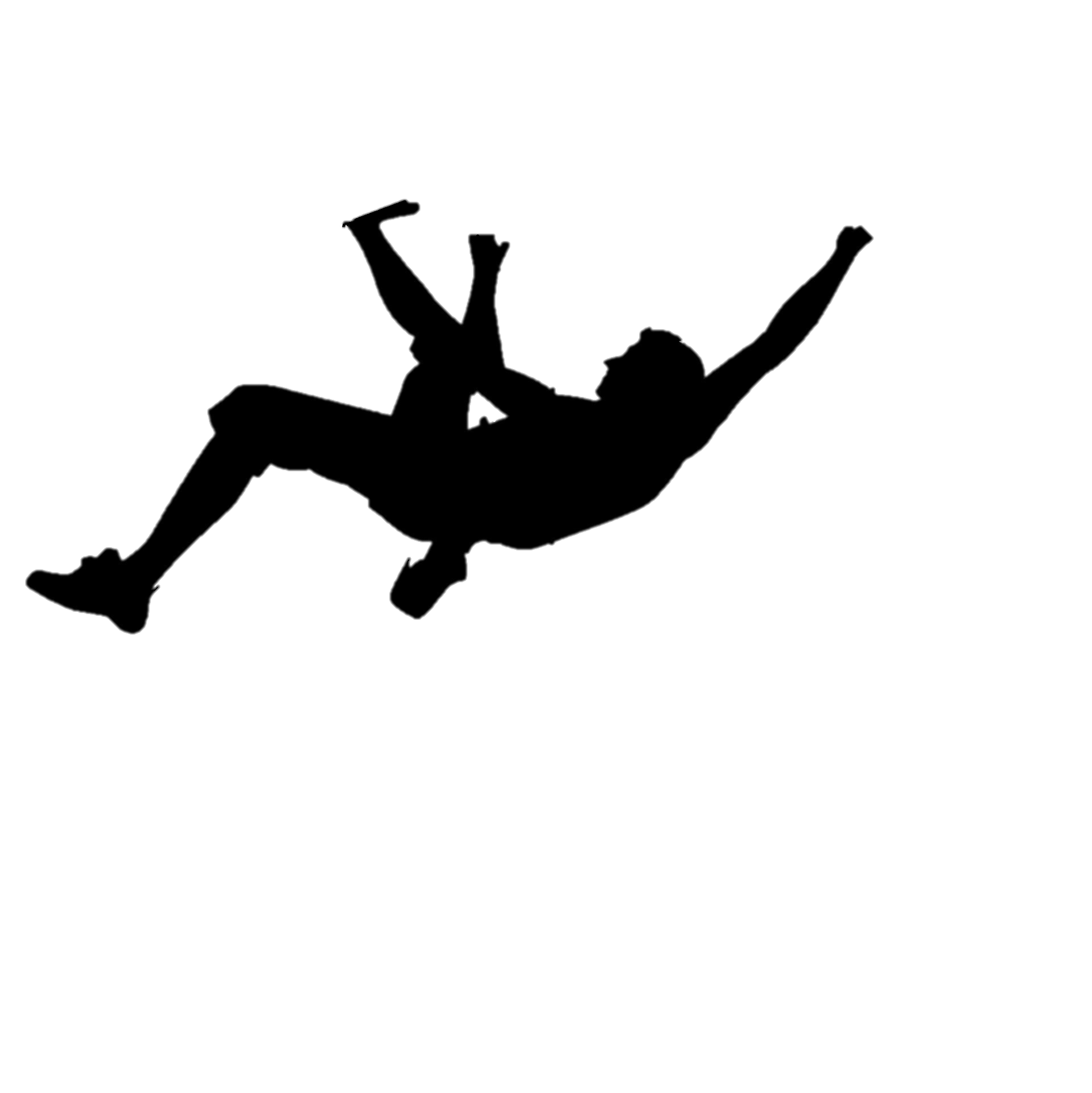 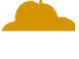 Distance to desertification point
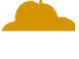 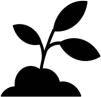 38
Crossing with climate projection to pinpoint most fragile areas
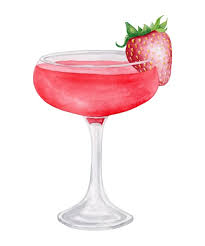 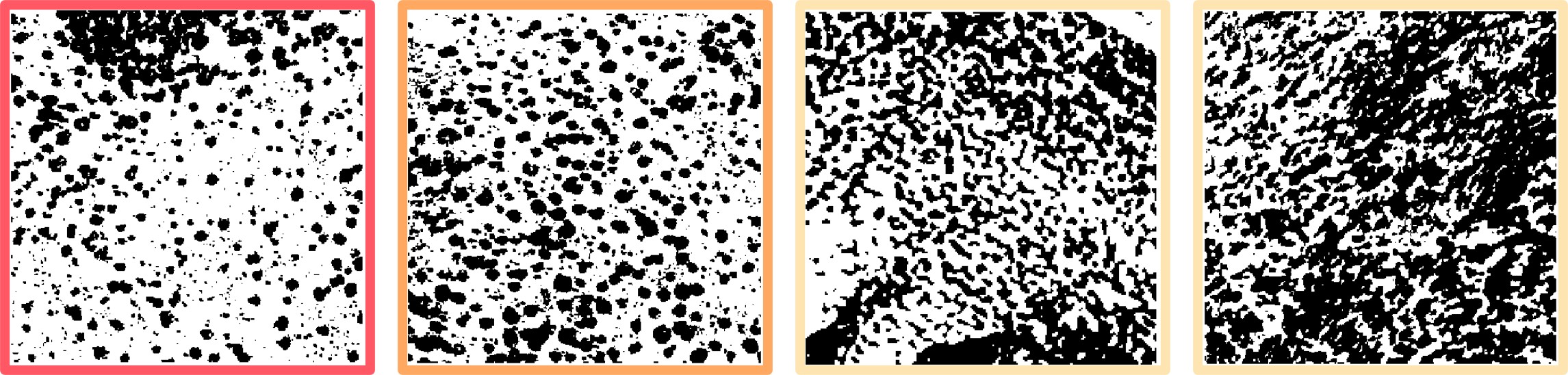 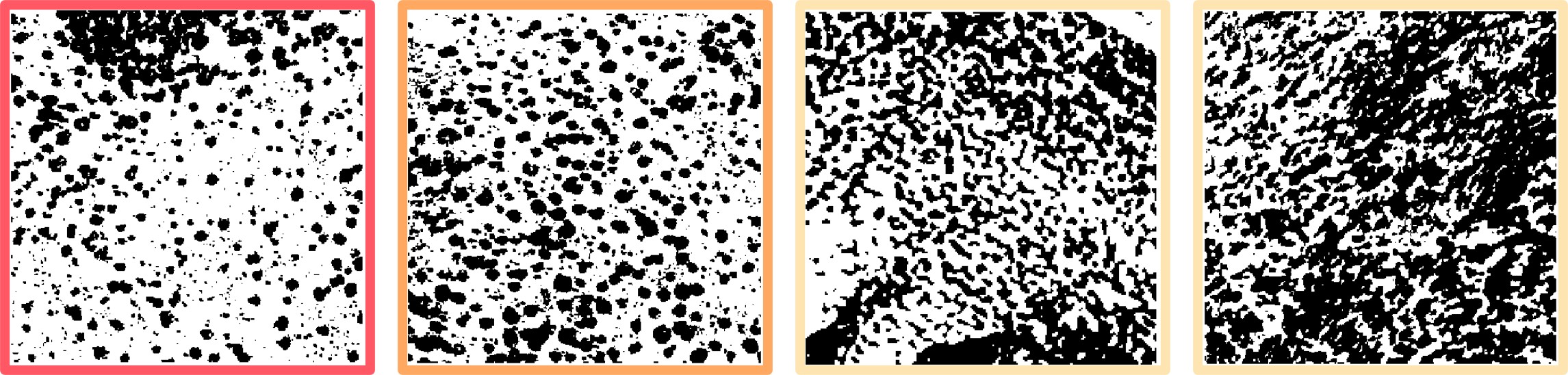 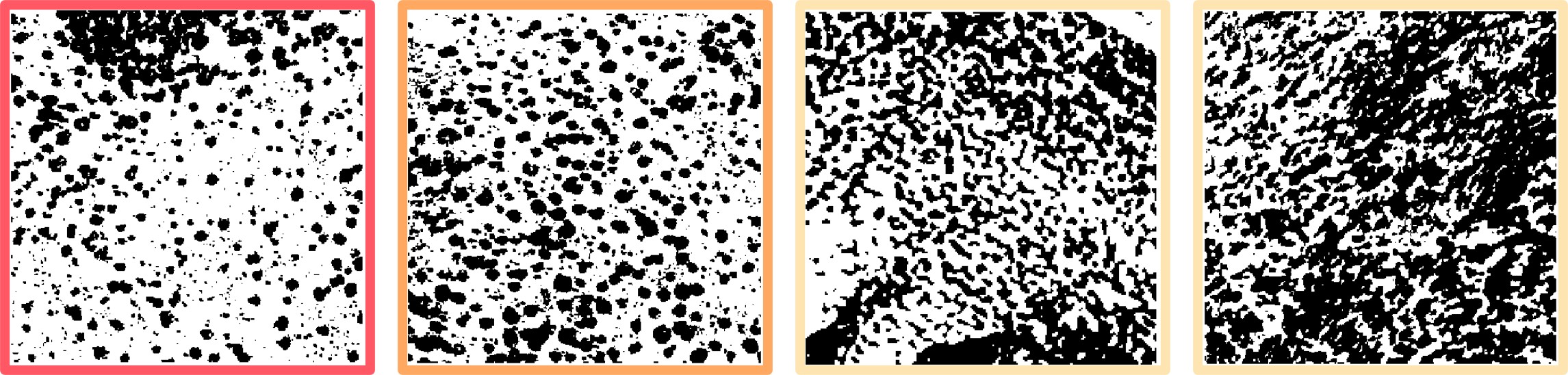 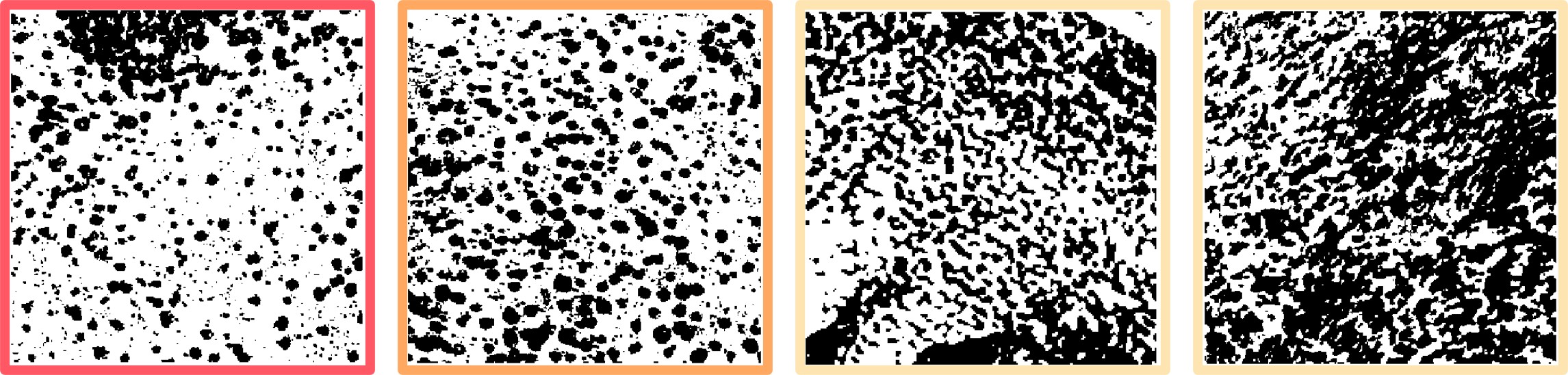 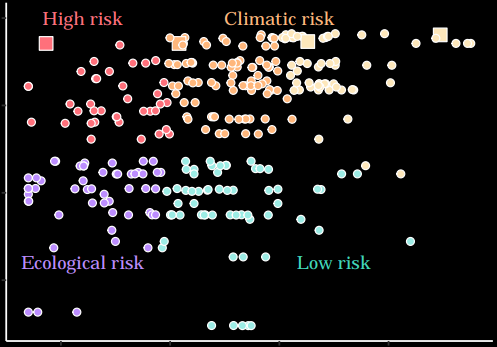 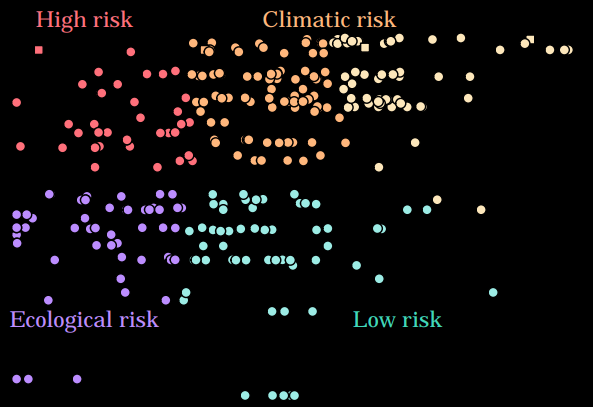 Projected change in aridity in the next decades (RCP 8.5)
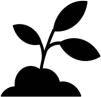 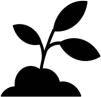 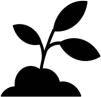 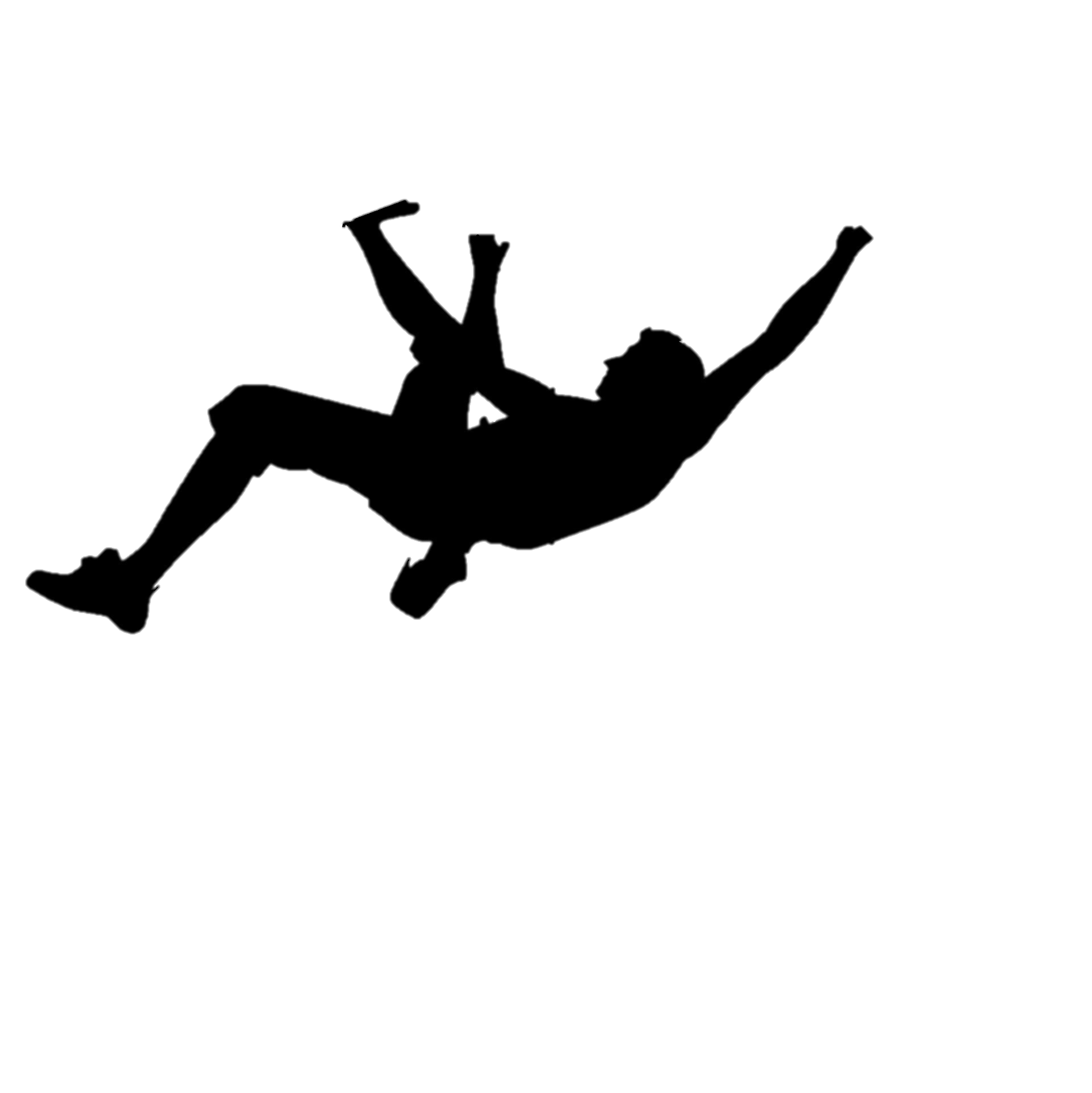 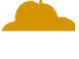 Distance to desertification point
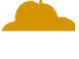 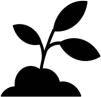 39
Limitations
x
v
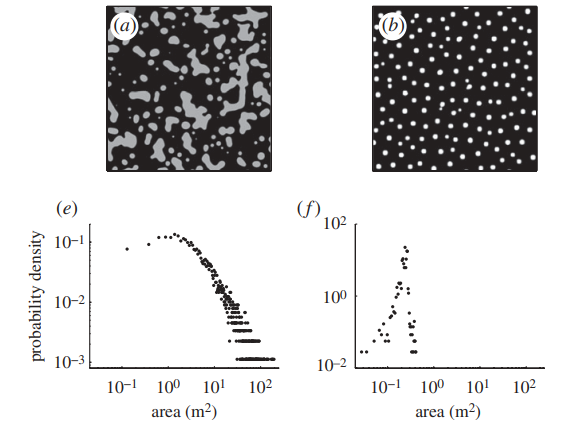 Can be applied on scale-free spatial patterns but not regular ones…



… and for systems which alternative state is desert





Difficulty to interpret quantitatively the estimated resilience
von Hardenberg et al., Proc B, 2010
Sonia Kéfi,     Sophie Donnet, Isabelle Gounand






Ismaël Lajaaiti & Jean-François Arnoldi 






Nicolas Loeuille, Tanguy Daufresne, Nicolas Gross & BioDiCée team for discussions


Chaire MMB for the funding
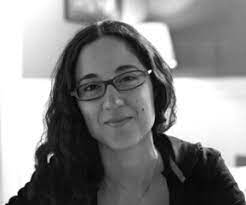 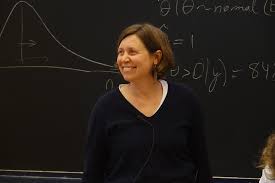 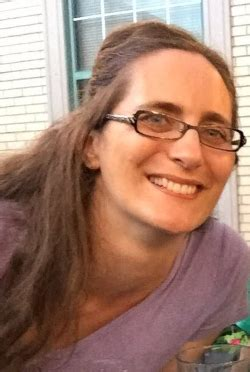 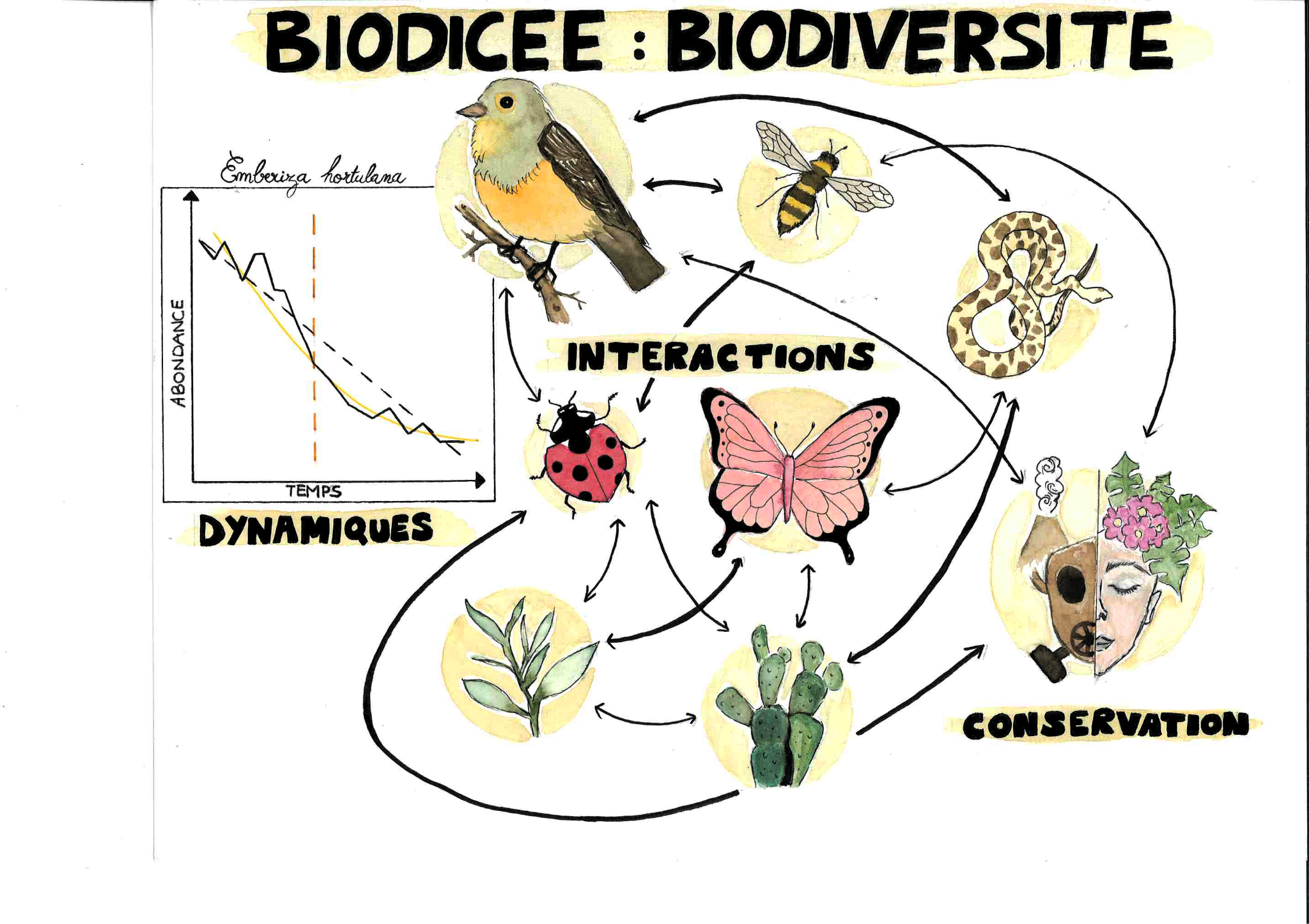 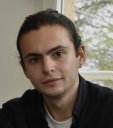 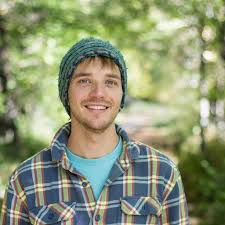 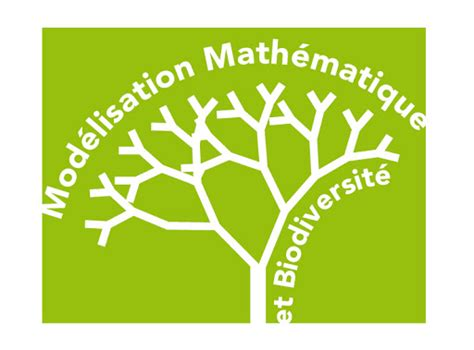 Thank you for your attention!
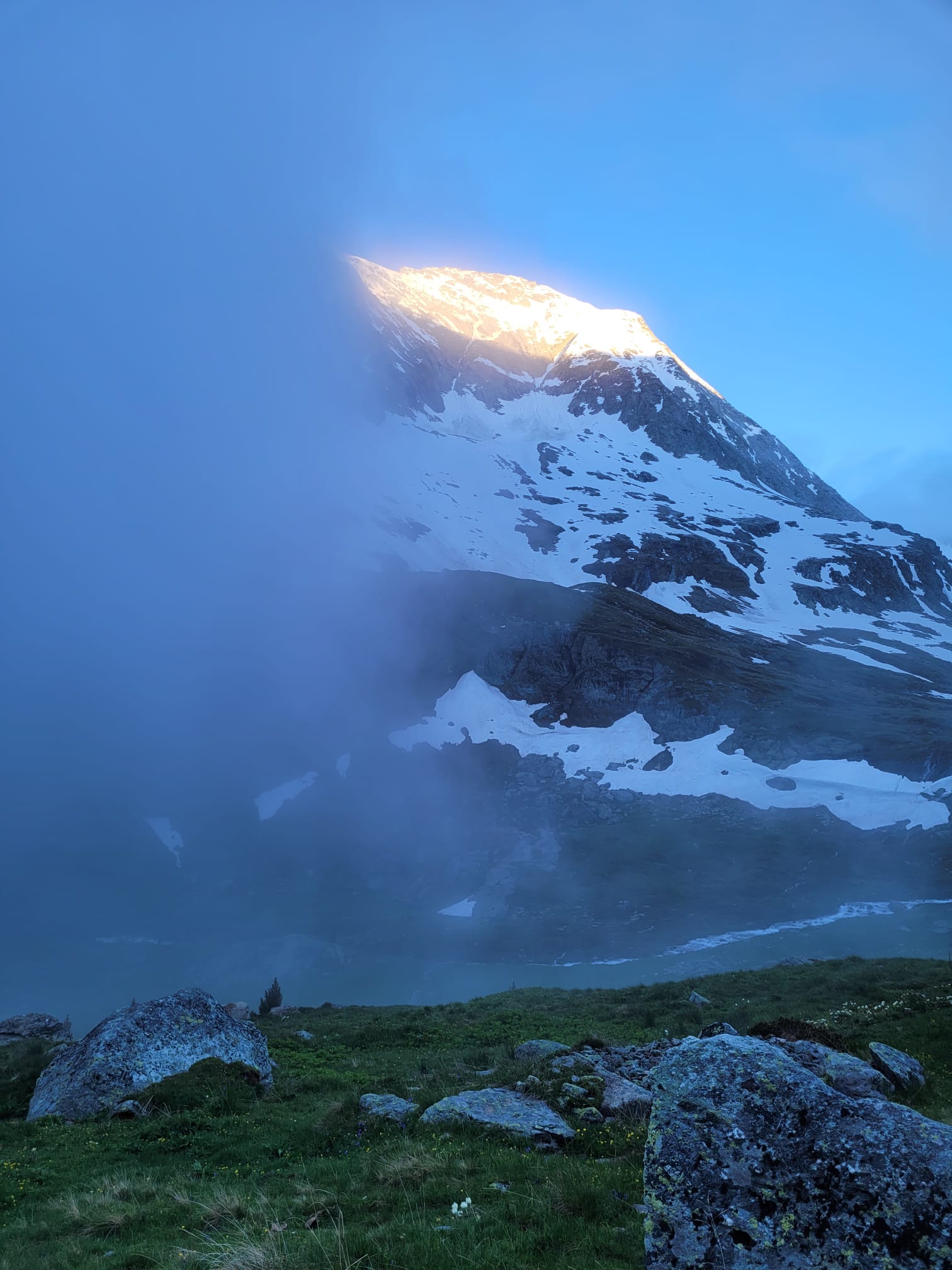 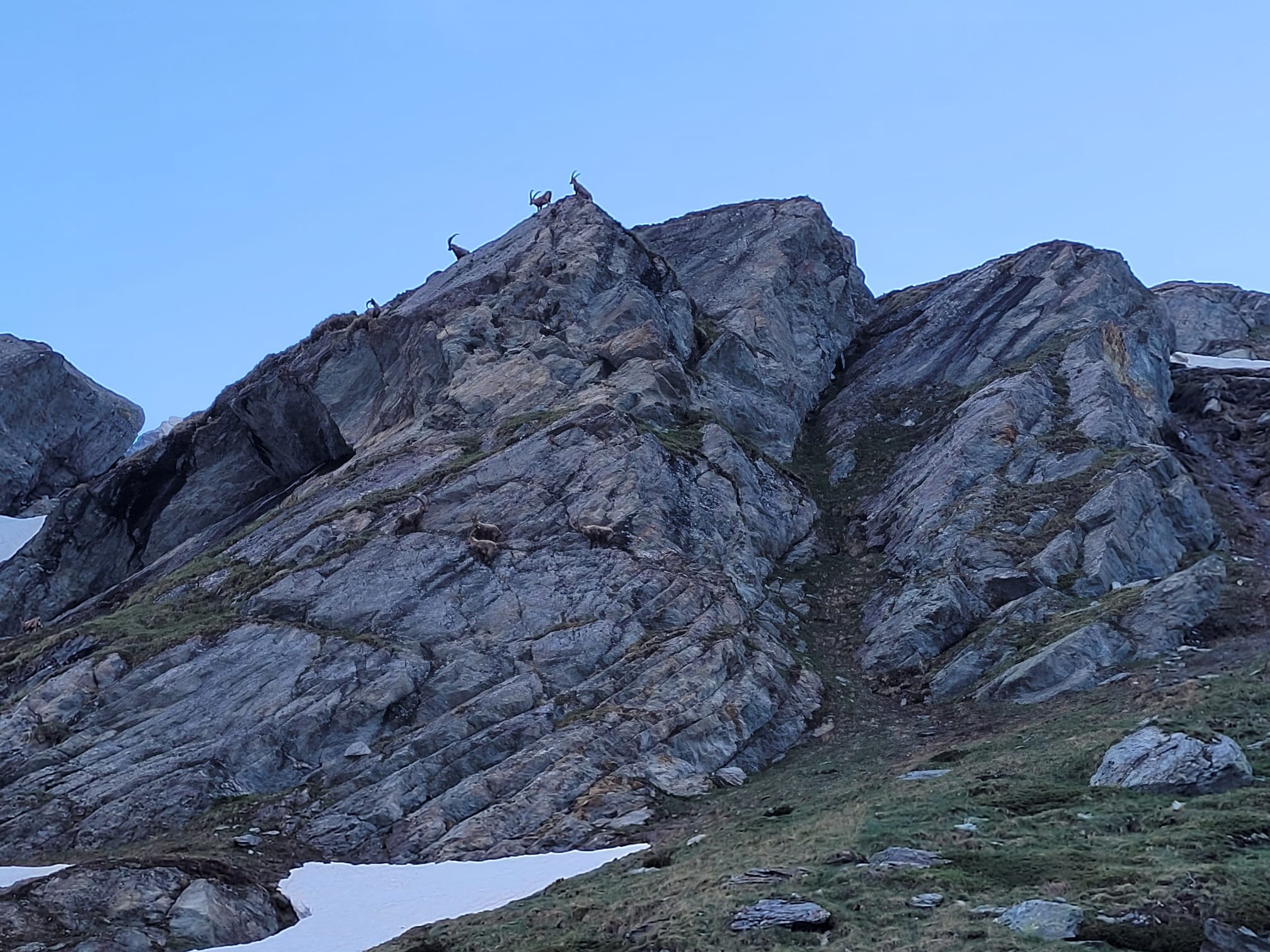 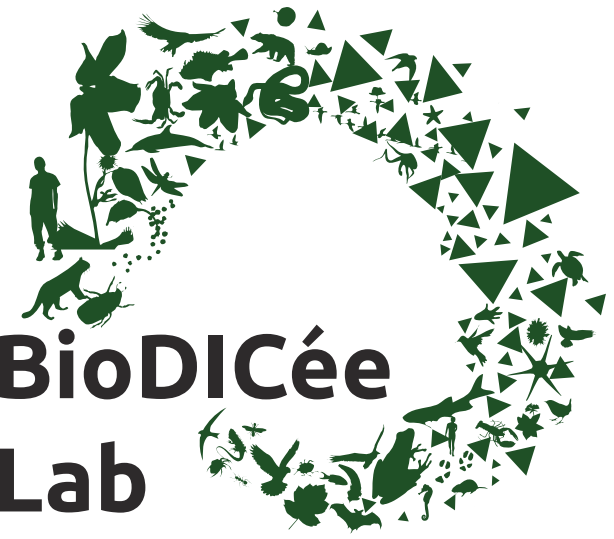 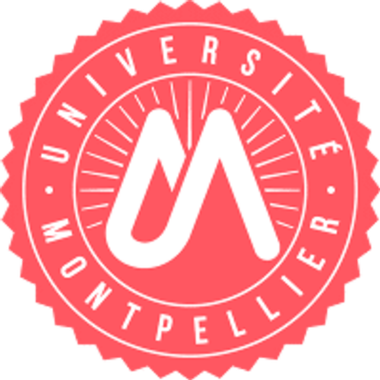 Prises par Gaël ce matin
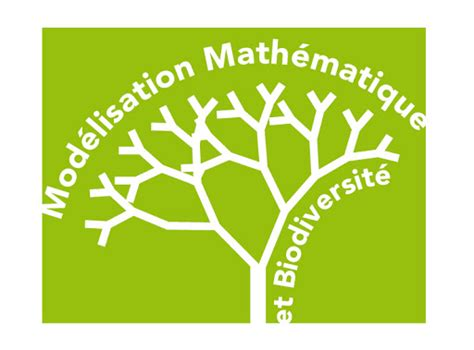 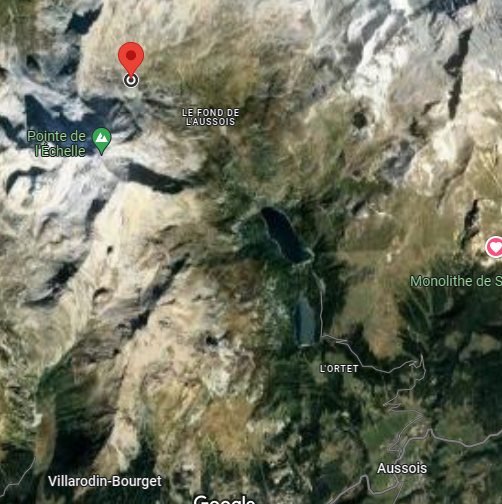 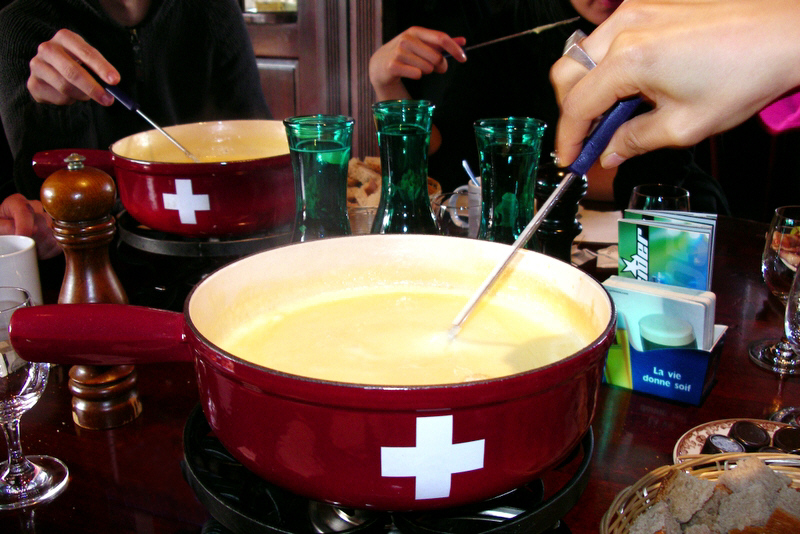 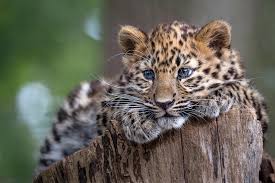 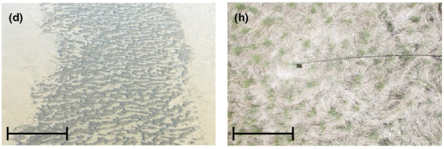 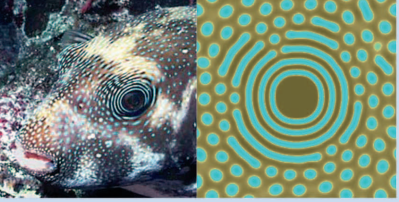 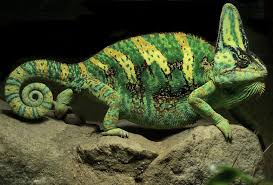 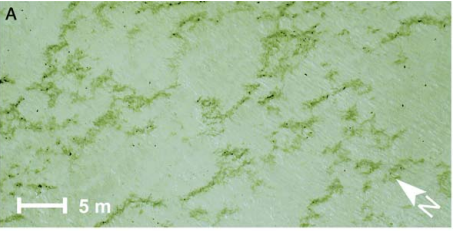 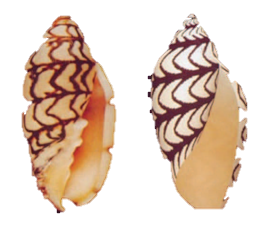 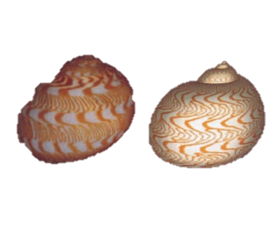 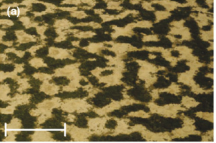 Rietkerk & van de Koppel, TREE 2008
Kondo and Miura, Science 2010
Van der Heide et al., Ecology 2010
43
Patch-size distribution as an indicator of resilience loss
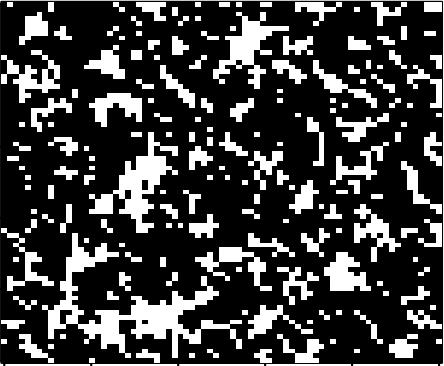 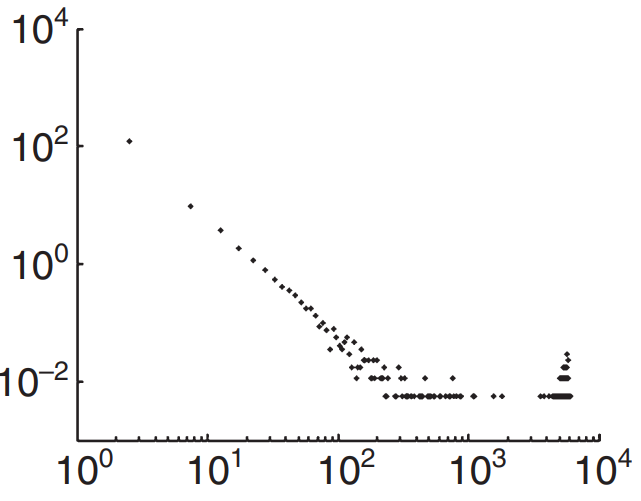 Number of patches
Size of the patches
44
Patch-size distribution as an indicator of resilience loss
Aridity
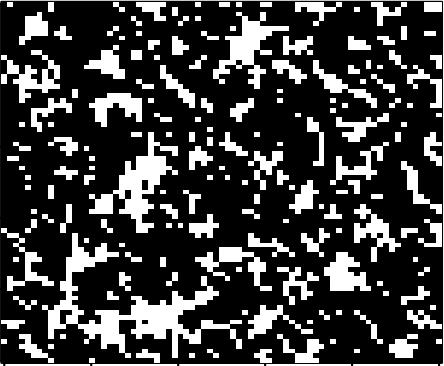 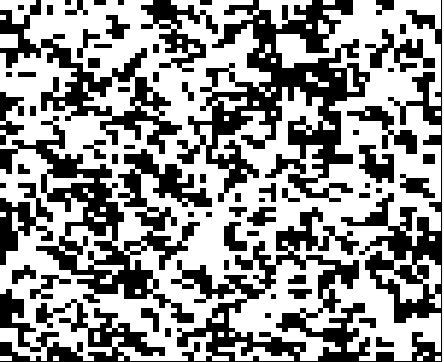 Loss of patches connectivity
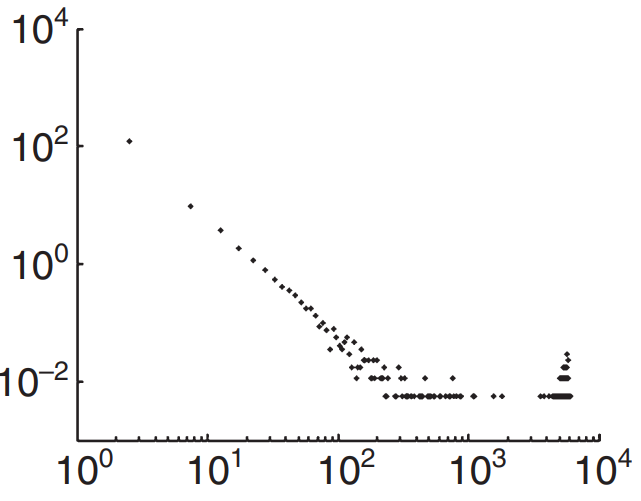 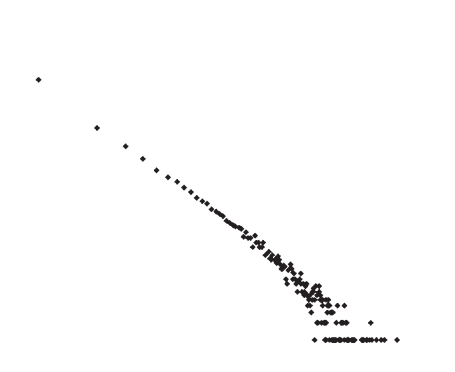 Number of patches
Size of the patches
45
Patch-size distribution as an indicator of resilience loss
Aridity
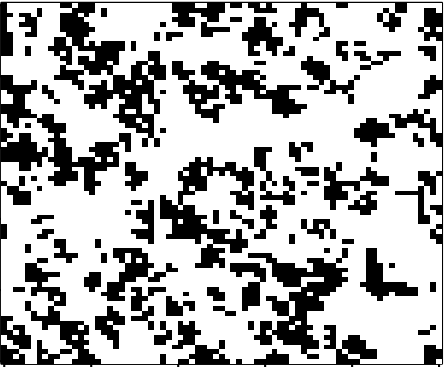 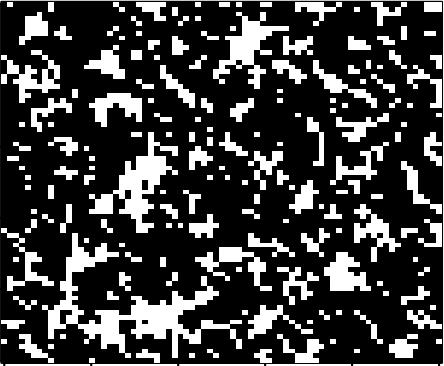 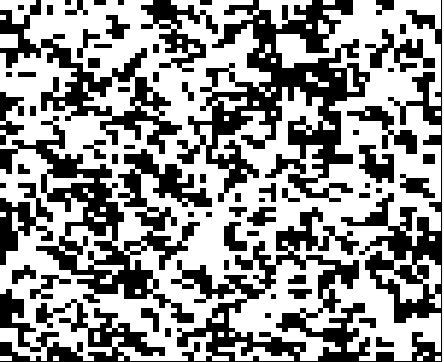 Loss of big patches
-> deviation from power-law
Loss of patches connectivity
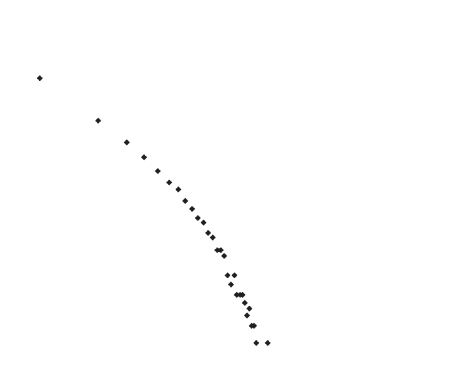 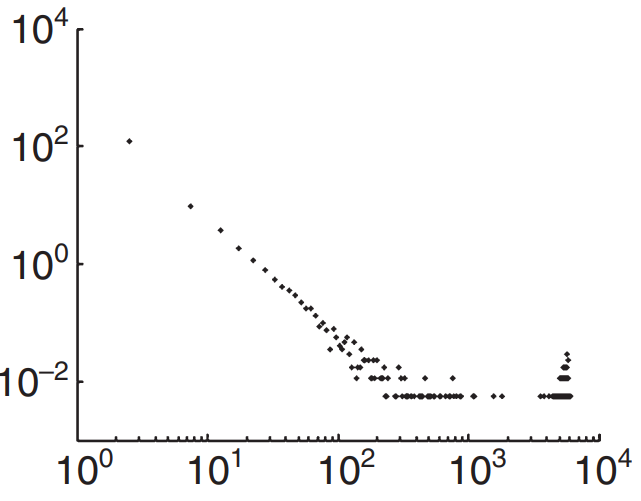 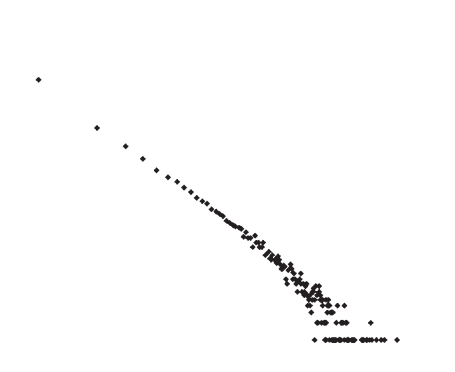 Number of patches
Size of the patches
46
Ability to generate spatial structure close to observed ones (?)
Ability to replicate observed spatial structures
Level of aggregation
Vegetation cover
Patch size distribution
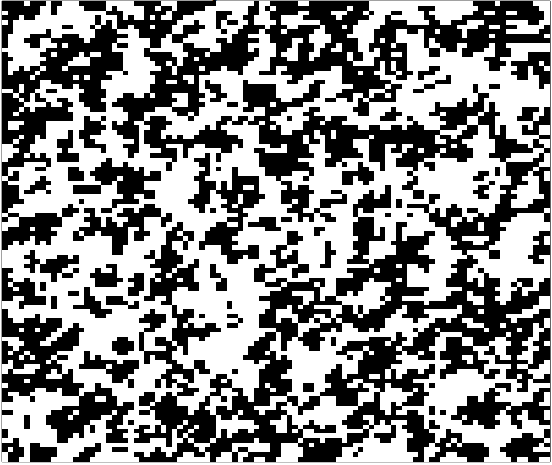 a
a
Coefficient variation patch size

Fit on the patch size distribution
Autocorrelation

Variance

Spectral ratio

Biggest patch
48
Ability to replicate observed spatial structures?
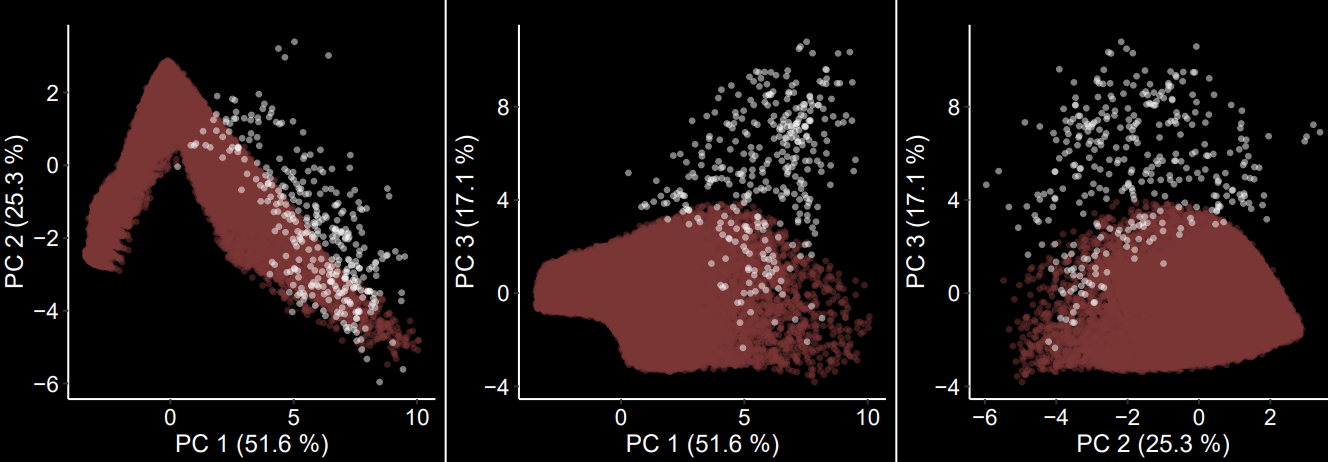 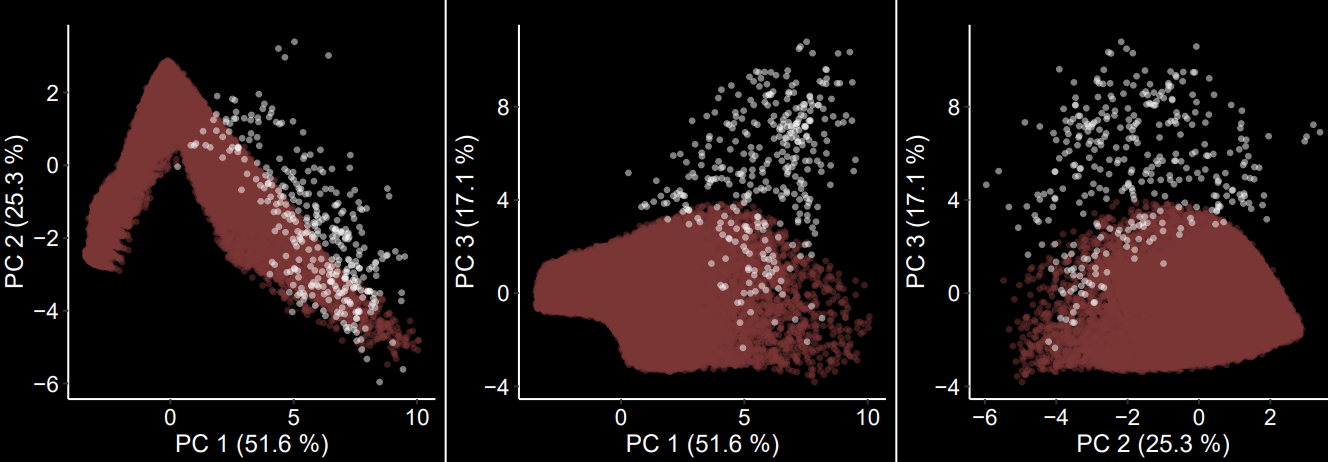 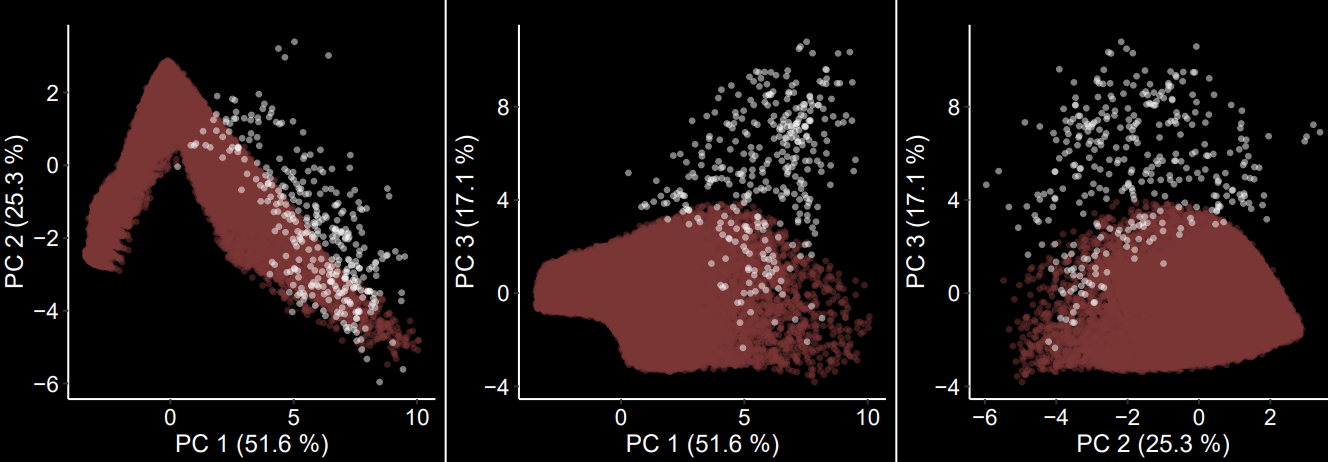 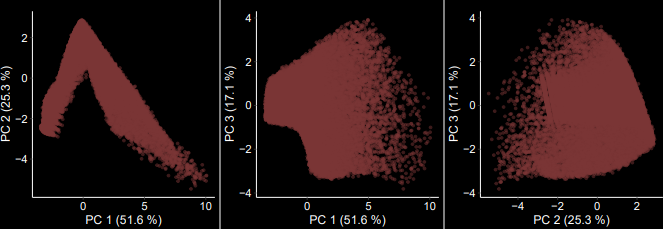 Simulated
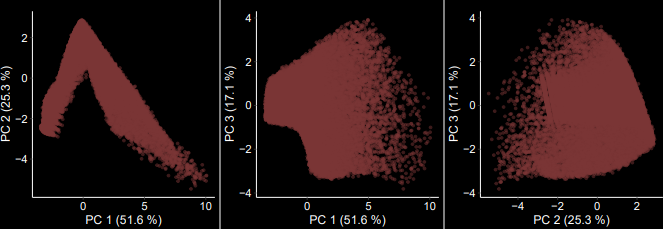 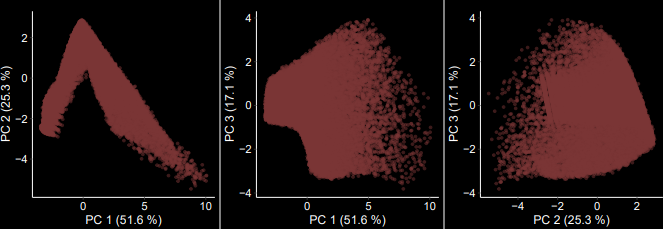 49
Ability to replicate observed spatial structures?
Observed site
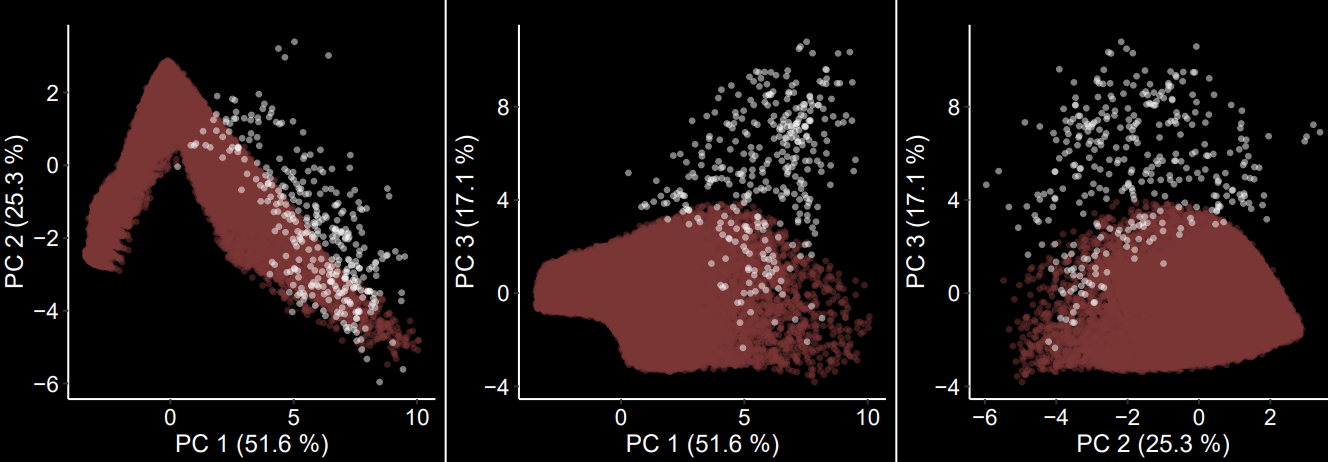 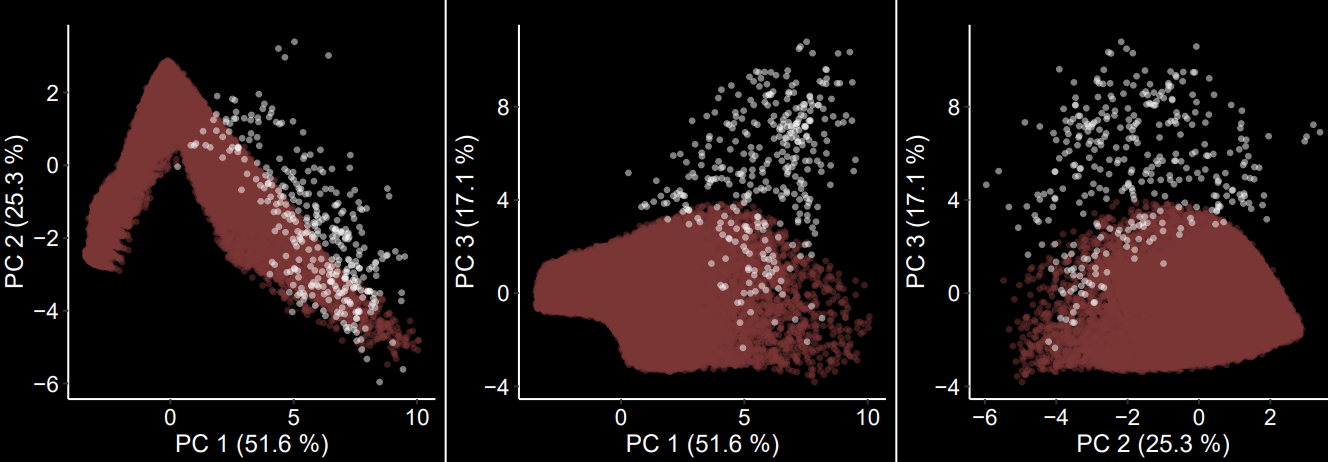 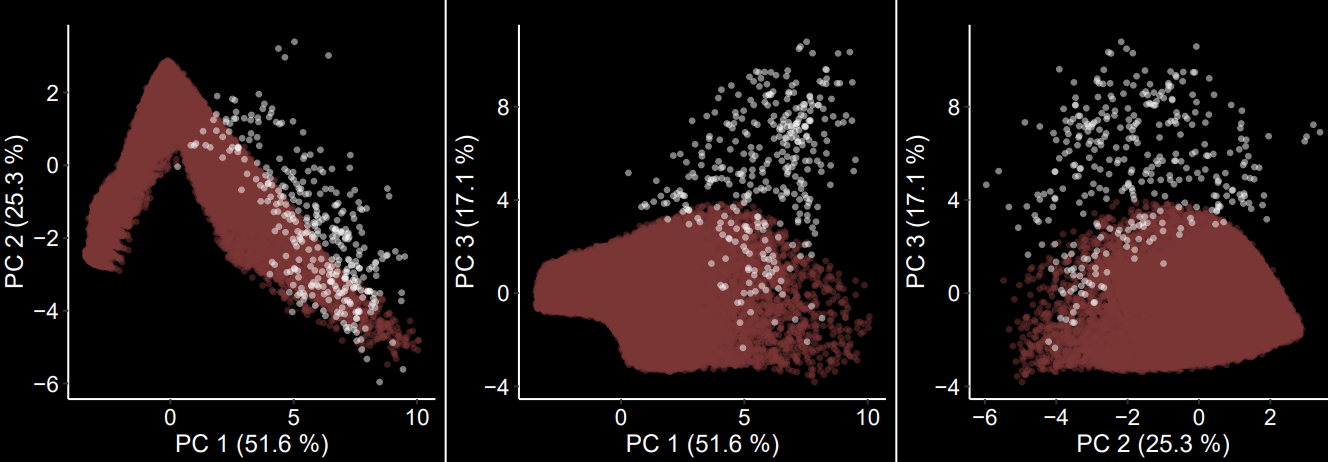 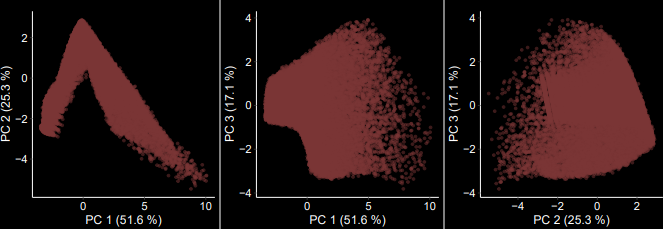 Simulated
50
But issue: mismatch of scales between model and observations
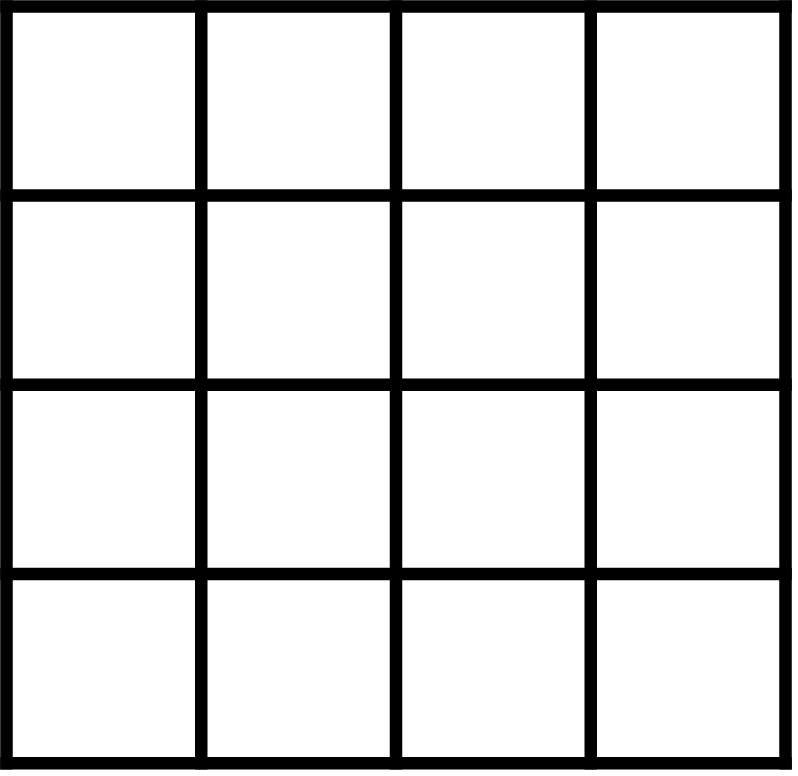 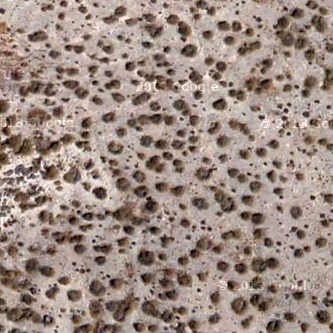 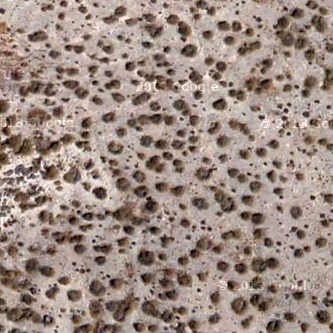 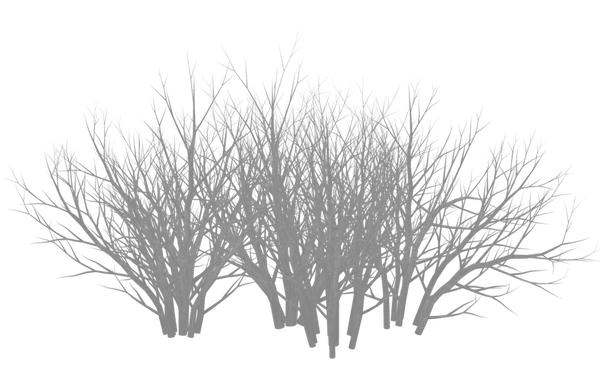 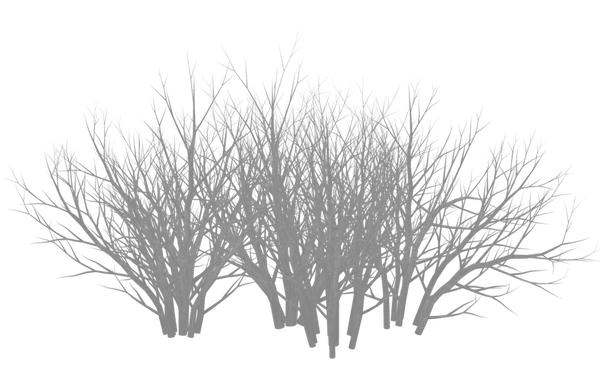 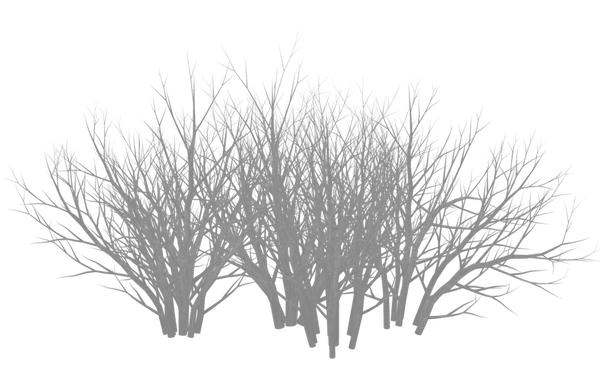 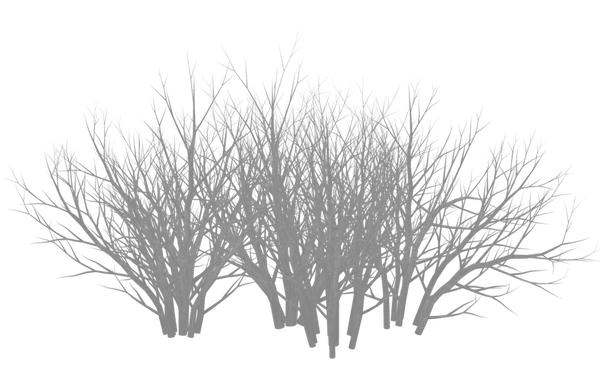 Scale of the model: a pixel corresponds to a plant
51
But issue: mismatch of scales between model and observations
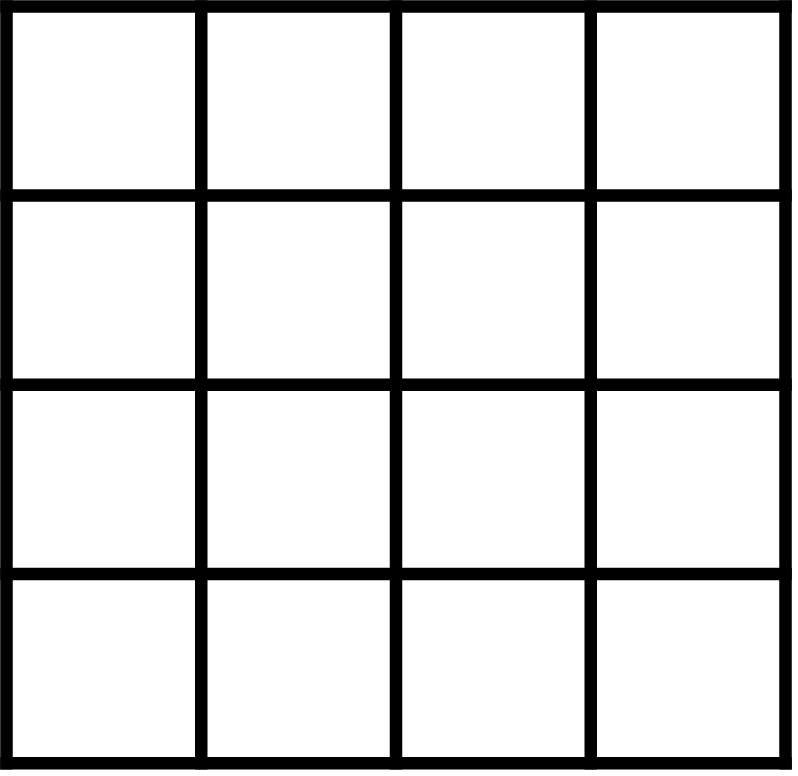 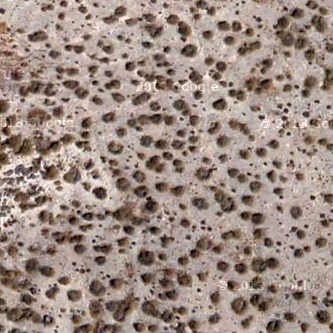 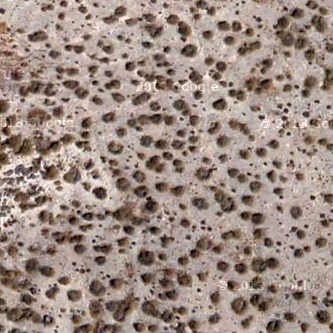 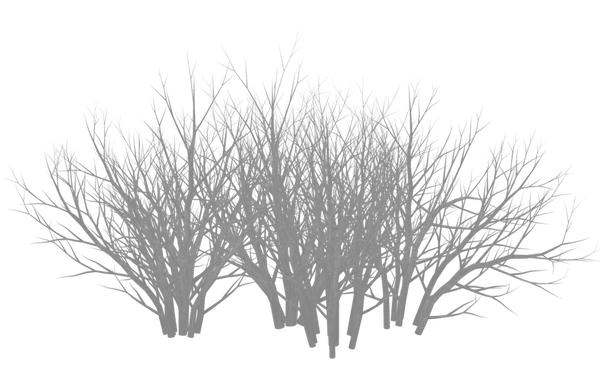 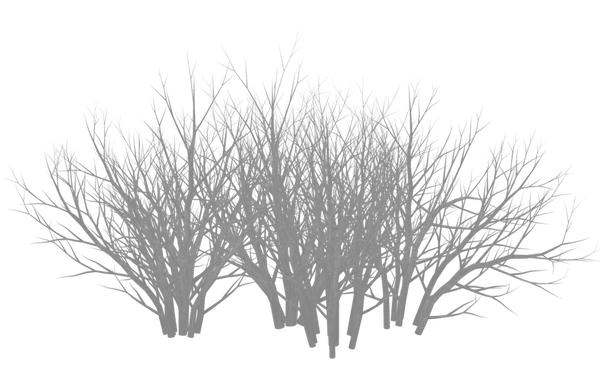 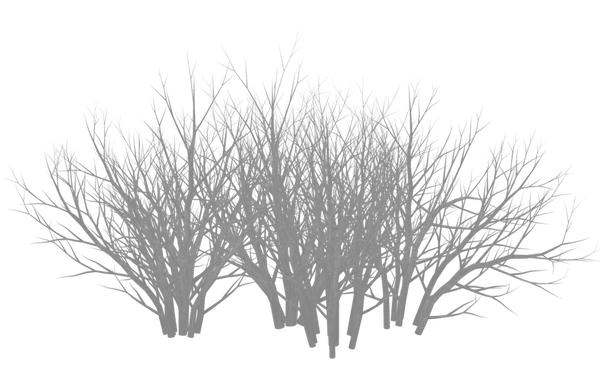 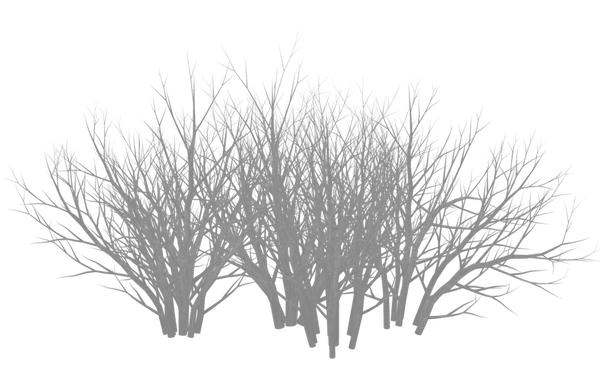 Scale of the model: a pixel corresponds to a plant
Scale of the observation: a pixel does not correspond to a plant
52
Adding a scale parameter
53
Ability to replicate observed spatial structures
Different values of the scale parameter
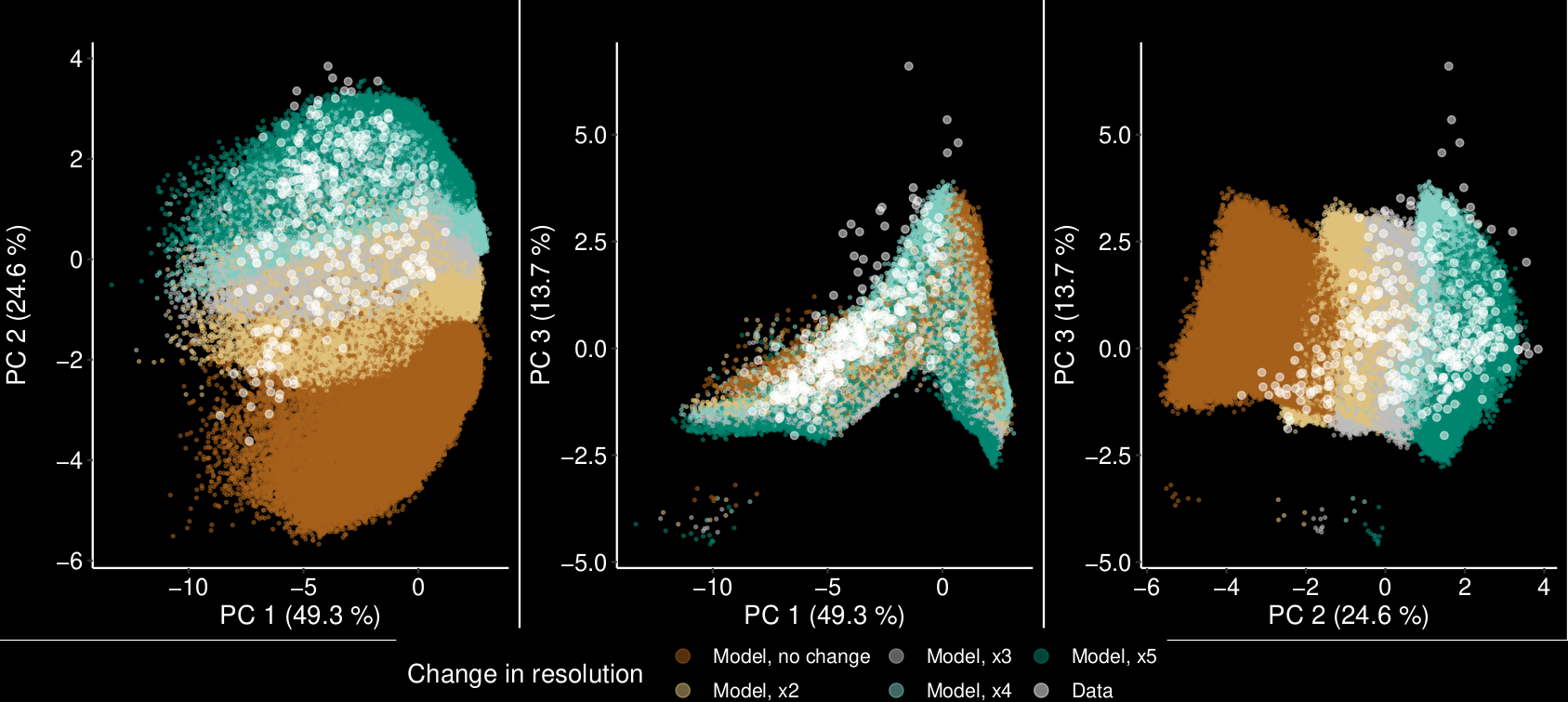 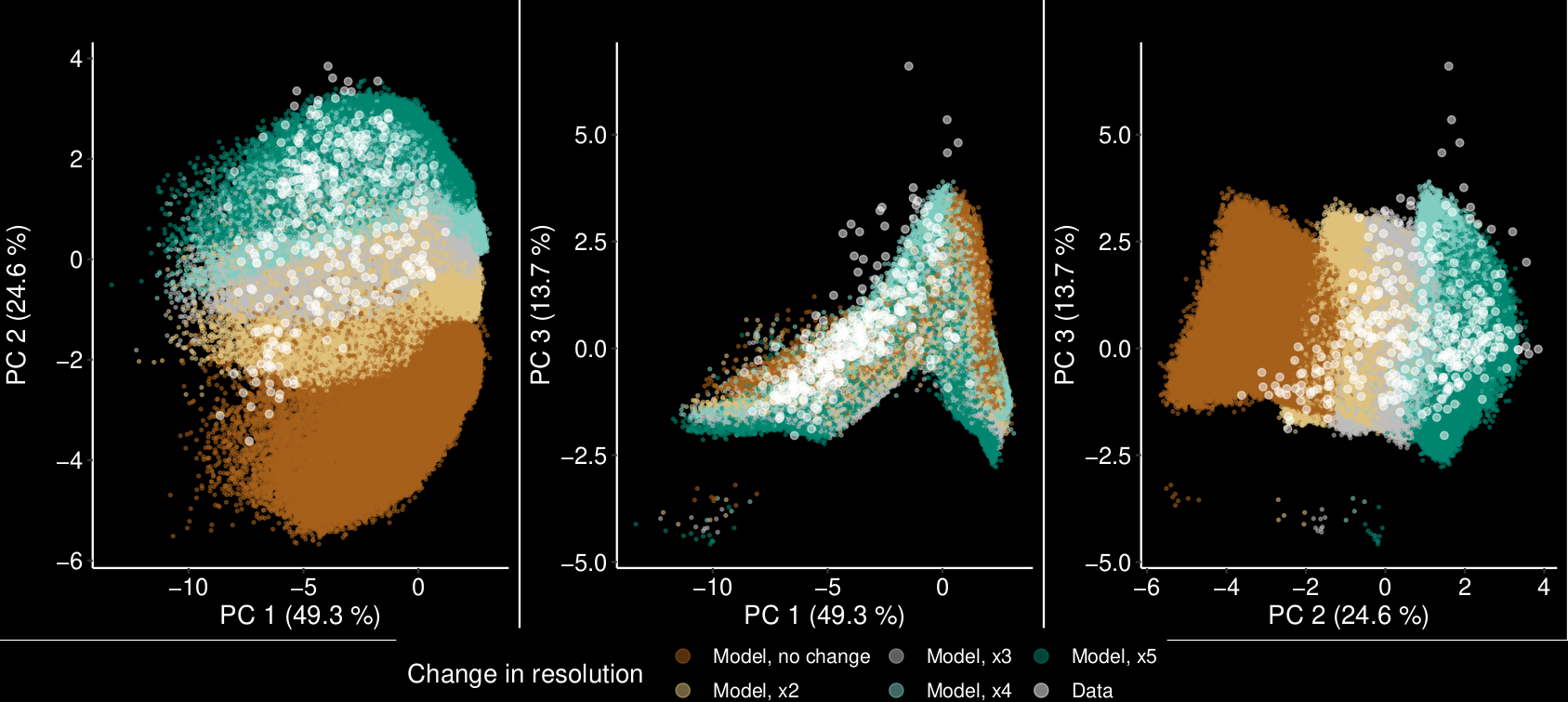 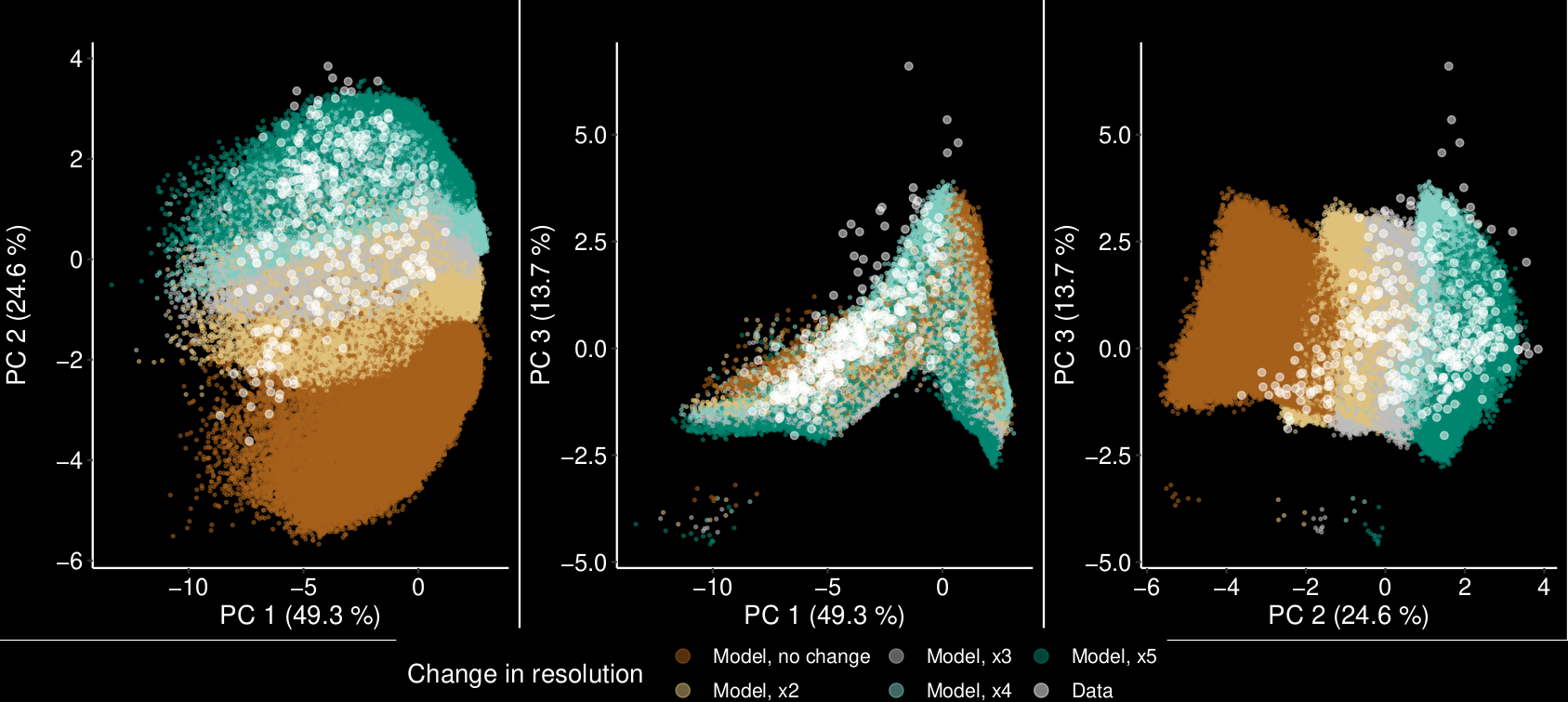 PC 2 (24.6%)
PC 3 (13.7%)
PC 3 (13.7%)
PC 1 (49.3%)
PC 1 (49.3%)
PC 2 (24.6%)
54
Comparing observations and simulations
Observed
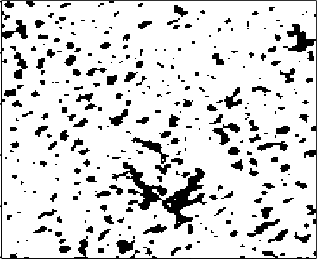 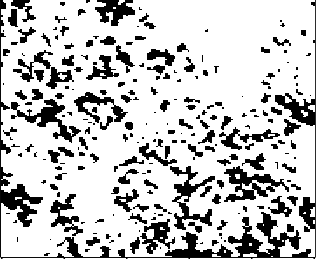 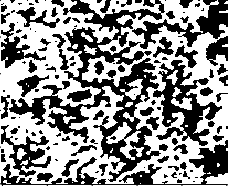 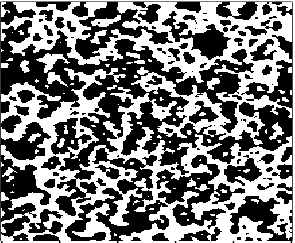 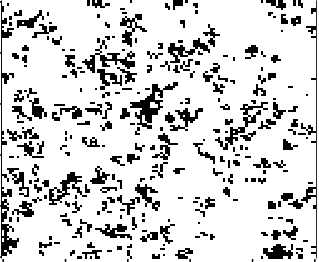 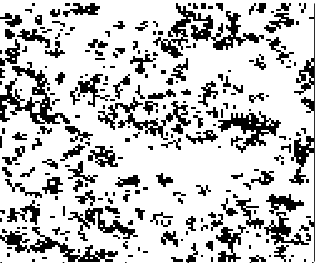 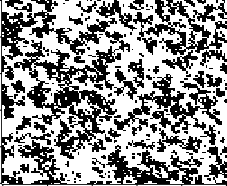 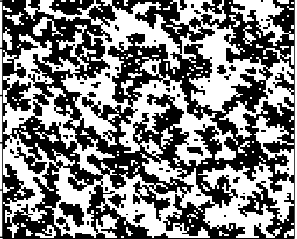 Simulated from the posteriors
55
What is lacking ?
56
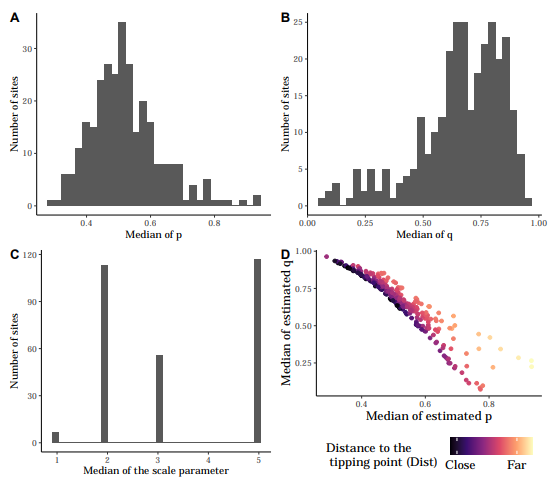 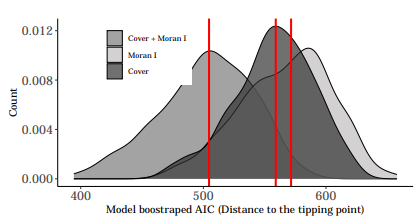 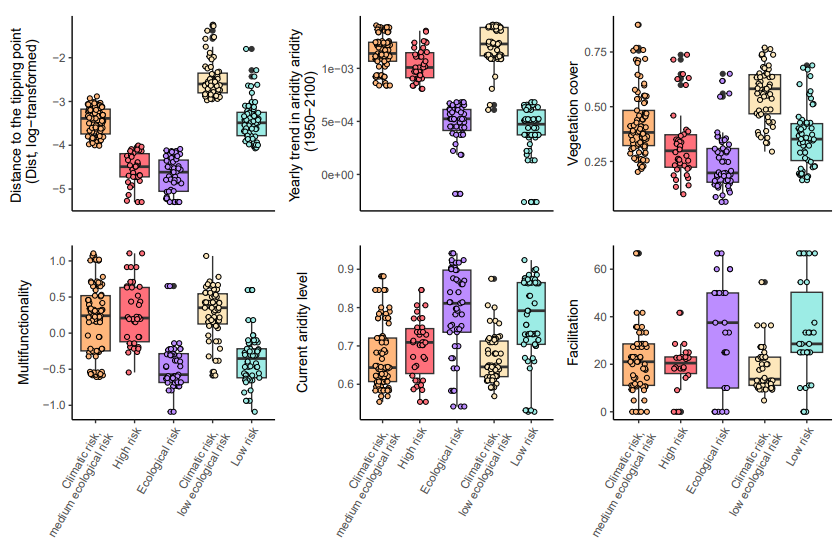 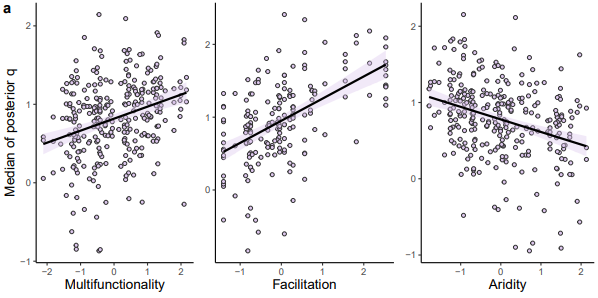 Learning similarity of vegetation structure within each site
1
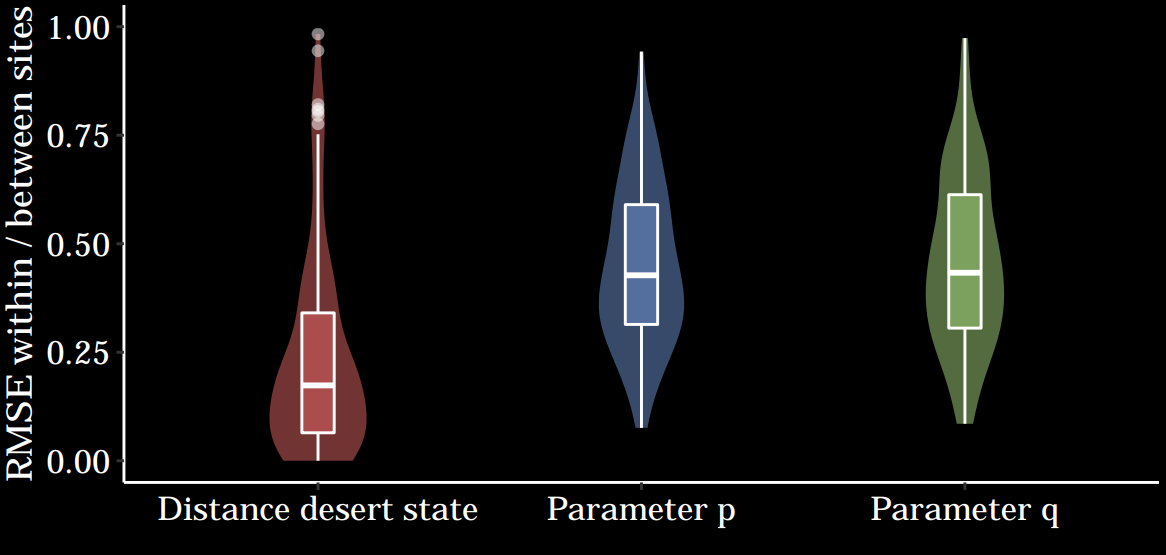 0.75
Distance within site / between sites
0.5
0.25
0
61
p
q
Distance to desert state
61
1 site = 3 vegetation landscapes
Comparing simulated and observed statistics
Cover
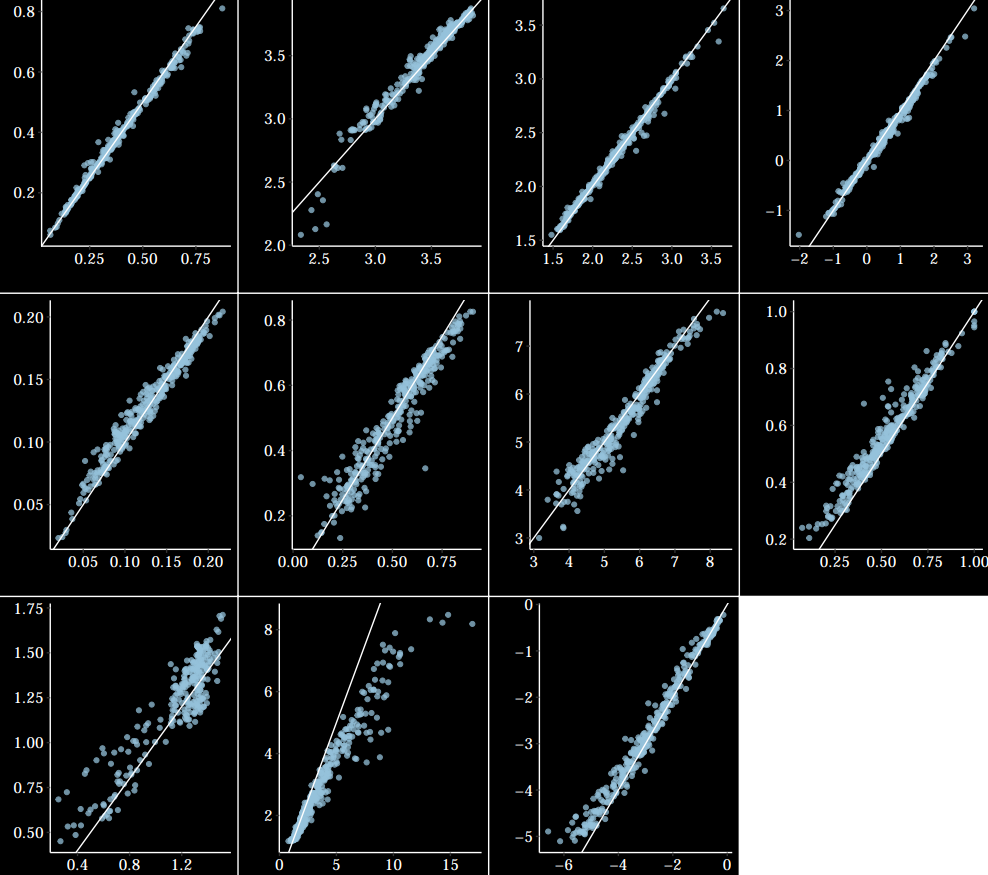 Clustering
# of neighbors
Skewness
Auto correlation
Variance
Spectral ratio
Patch size1
Mean of the closest simulations
Mean of the closest simulations
Patch size2
Biggest patch
CV psd
62
Observed statistics
Observed statistics
A lack of spatial heterogeneity in patch’ size
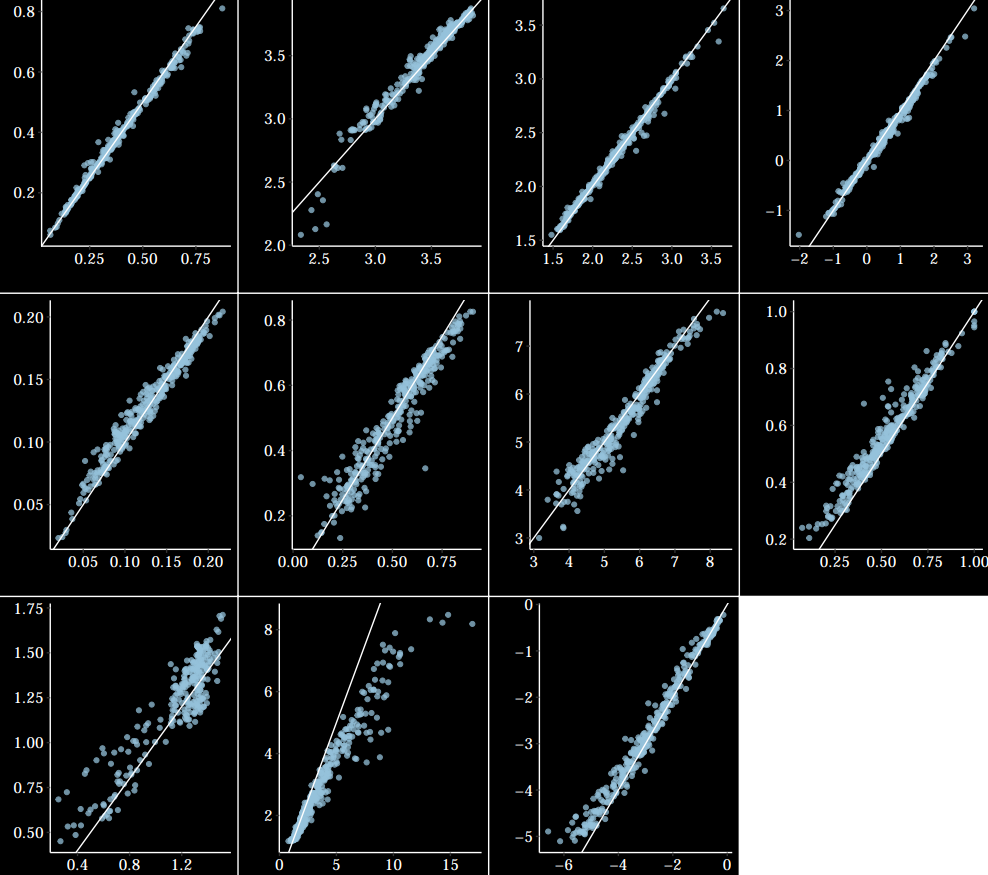 Mean of the closest simulations
Simulation are too homogeneous in term of patch size
CV psd
63
Observed statistics
When the method fails: contrasting scales
Posterior of q
Posterior of p
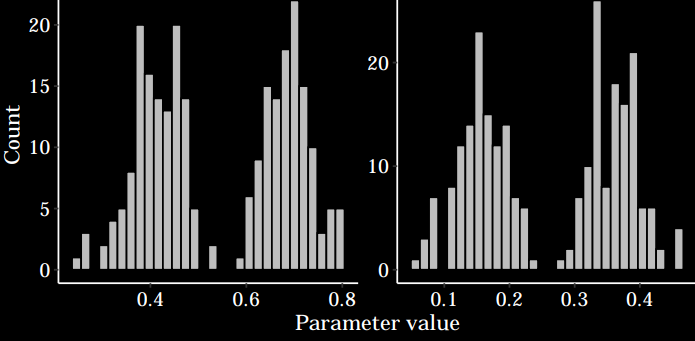 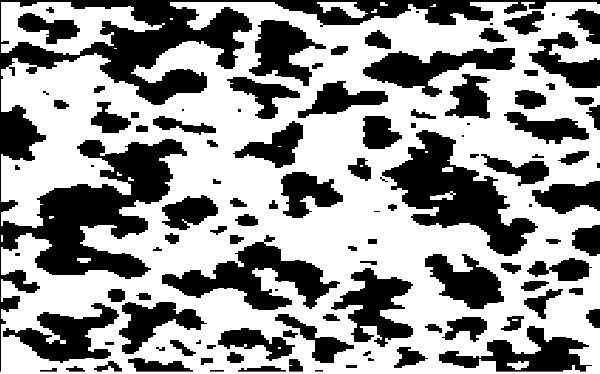 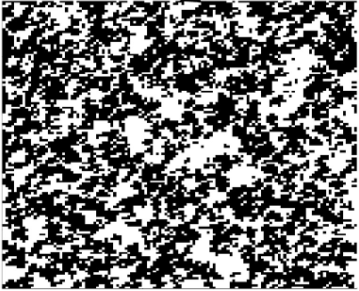 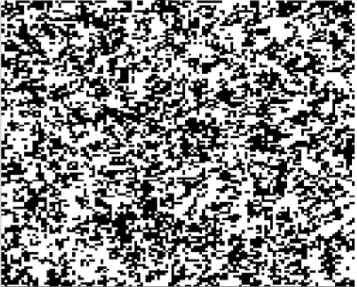 Observed site
64
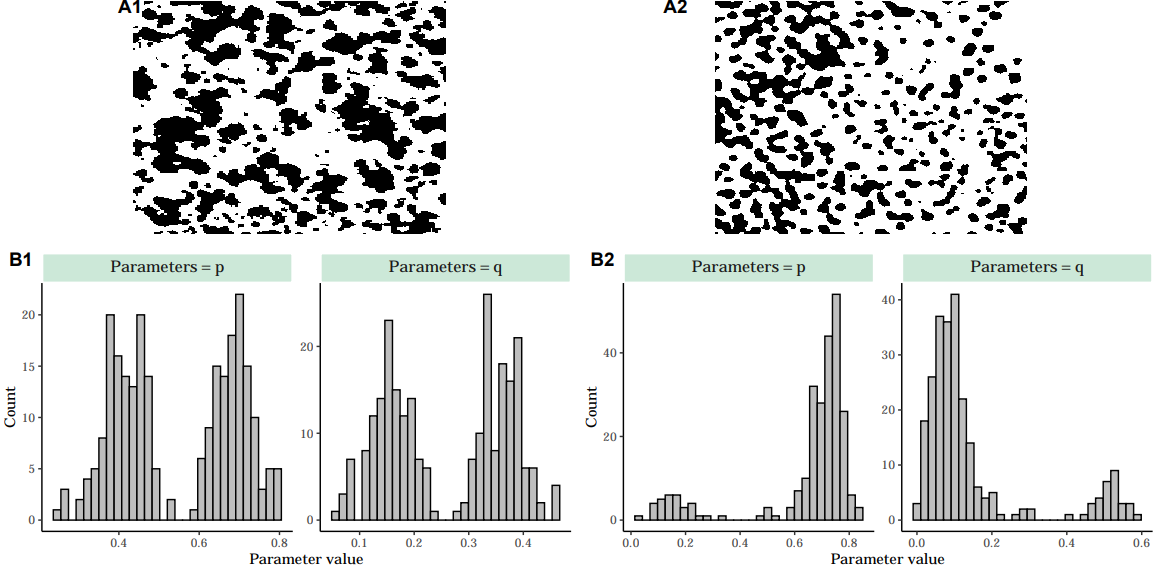 low p, high q
high p, low q
low p, high q
high p, low q
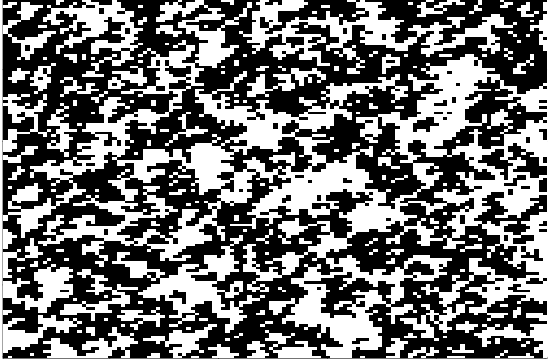 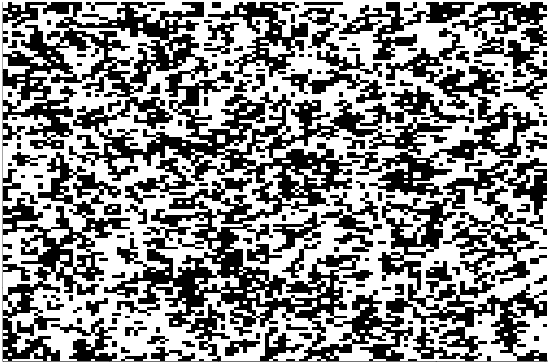 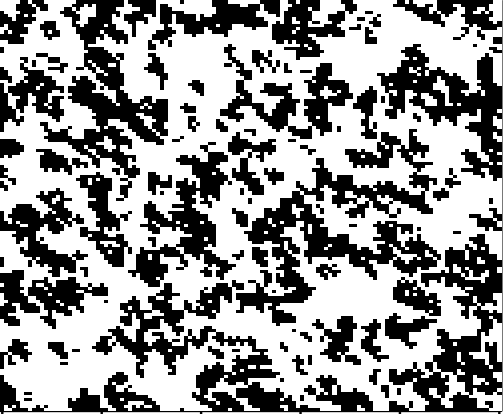 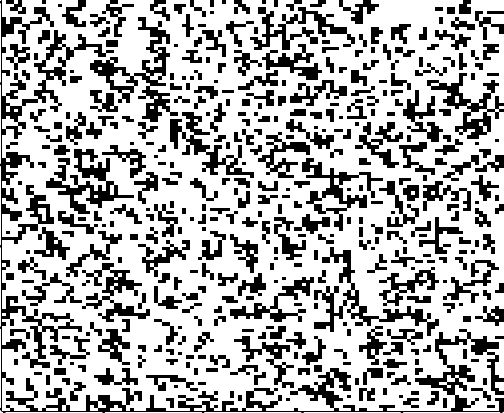 Keeping the identifiability of the model
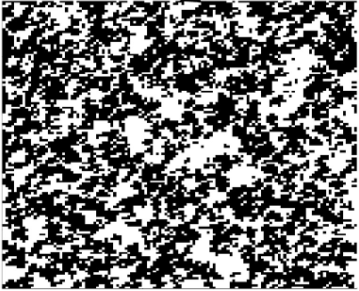 p
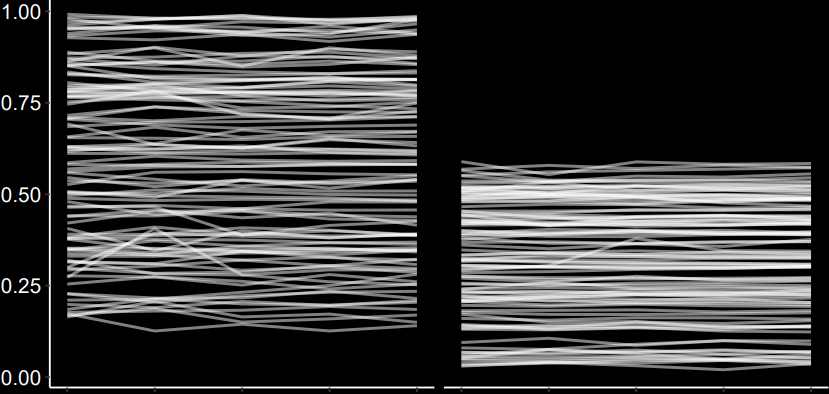 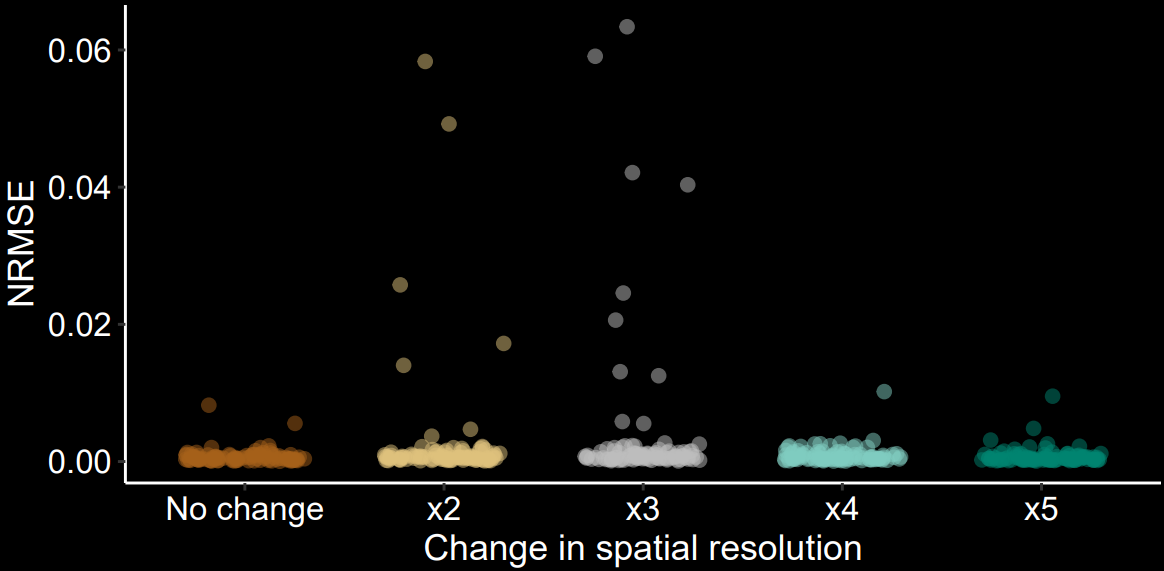 q
Parameter value
NRMSE
Increasing spatial resolution
Increasing spatial resolution
66
Identifiability
x
x
x
x
Good identifiability
x
x
x
x
Injectivity
x
x
x
x
p
x
x
q
x
x
x
x
x
x
Identifiability issues
x
Joint priors
Summary statistics space
67
Open questions
What are we lacking in ecological models ?
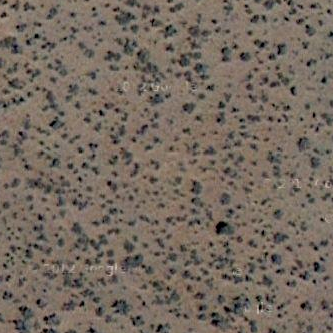 Observed landscape
Simulated landscapes
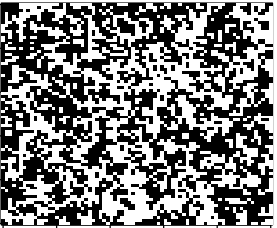 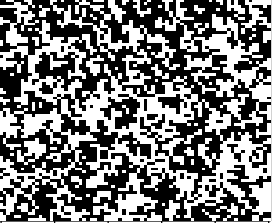 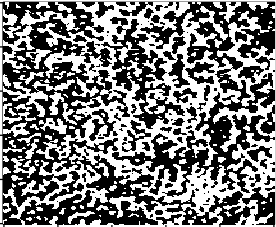 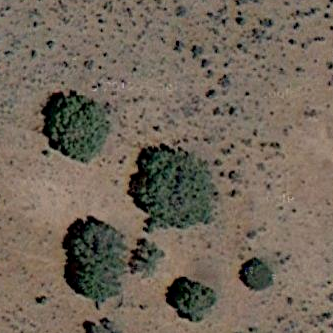 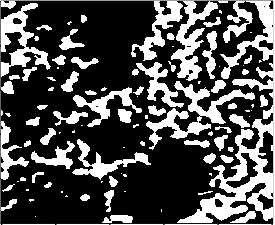 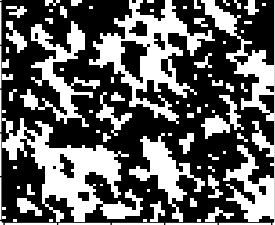 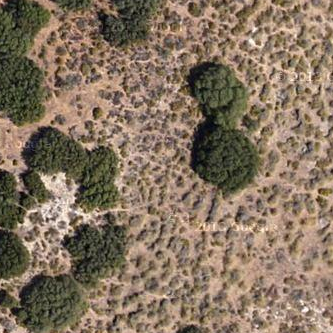 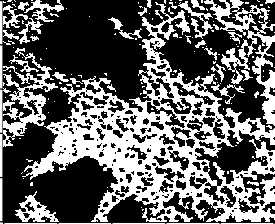 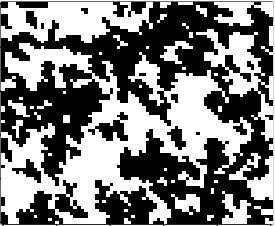 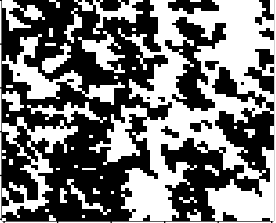 Issues
68
Open questions
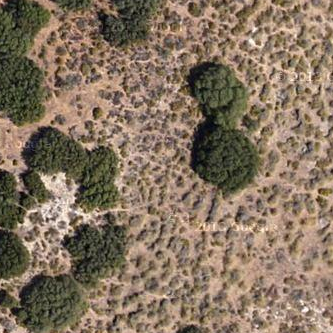 What are we lacking in ecological models ?
Observed landscape
Simulated landscapes
Observed landscape
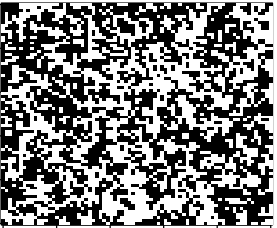 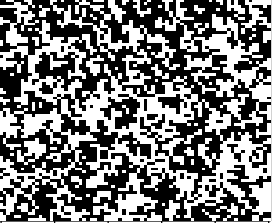 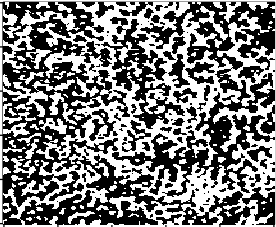 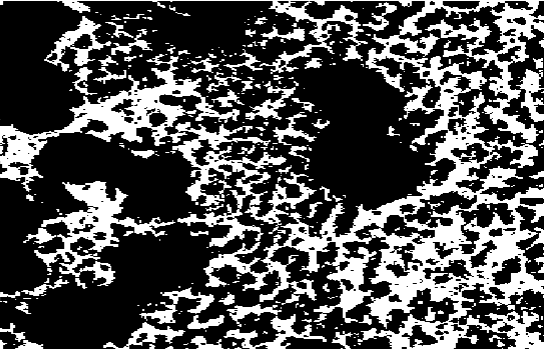 ~
Binary landscape
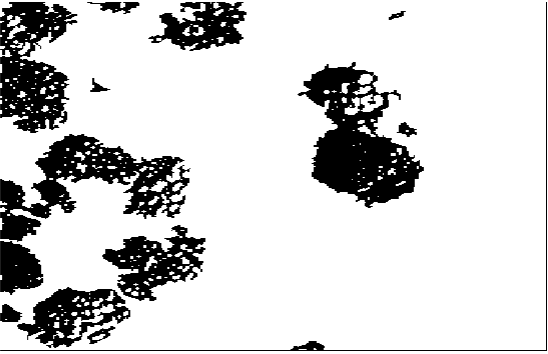 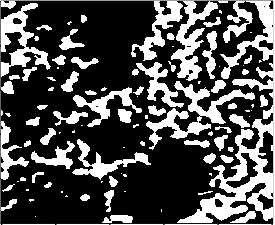 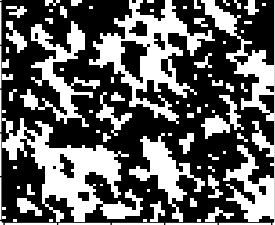 =
Shrubs/trees
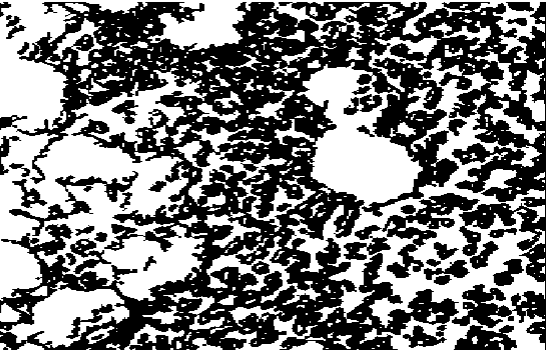 +
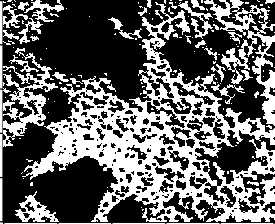 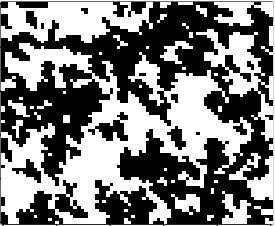 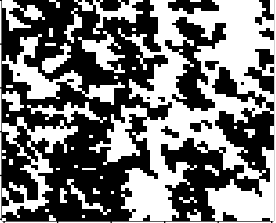 Herbaceous vegetation
Adding parameter for size ?
Issues
69
When the method fails: contrasting scales
Posterior of q
Posterior of p
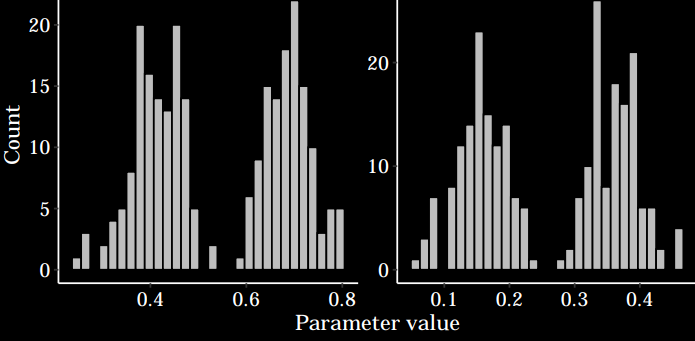 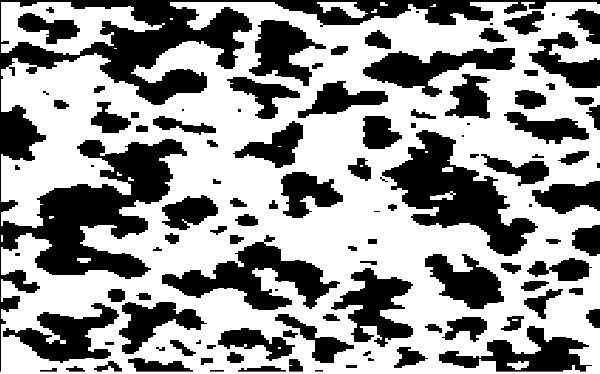 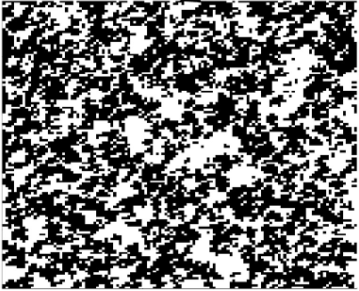 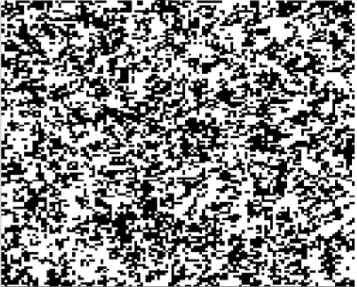 Observed site
70
Observed site
Estimating distances to tipping points from dryland ecosystem images
A. ABC inference
B. Prediction
Posterior distribution of the parameters (p, q)
Data
Distance to desertification
 point estimation
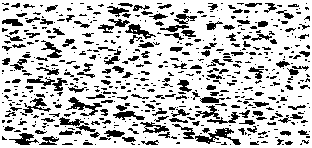 Comparison
Vegetation cover
Yobs
1 observed landscape
pest
x
x
Stat2
(p1 ,q1)
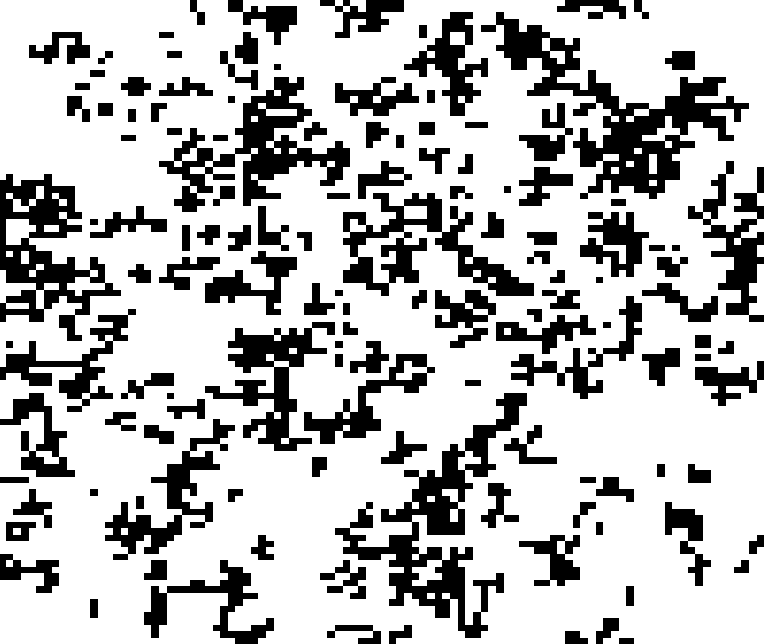 x
(p2 ,q2)
x
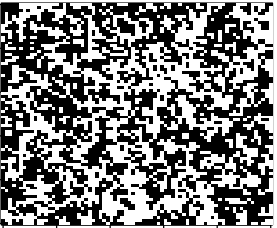 x
pc
x
x
x
x
(pm ,qm)
x
x
x
x
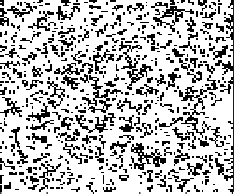 x
x
x
x
Stat3
x
Dist
x
x
x
x
x
x
p
pest
pest
qest
Dist
Stat1
Environmental gradient
Simulated landscapes from minimal model
Y(m)
Estimating in comparable ways the resilience of dryland ecosystem from images of their spatial structure

Understanding what drives the resilience of global drylands
Benoît Pichon, 2ème année de thèse
Sonia Kéfi
Sophie Donnet
Isabelle Gounand
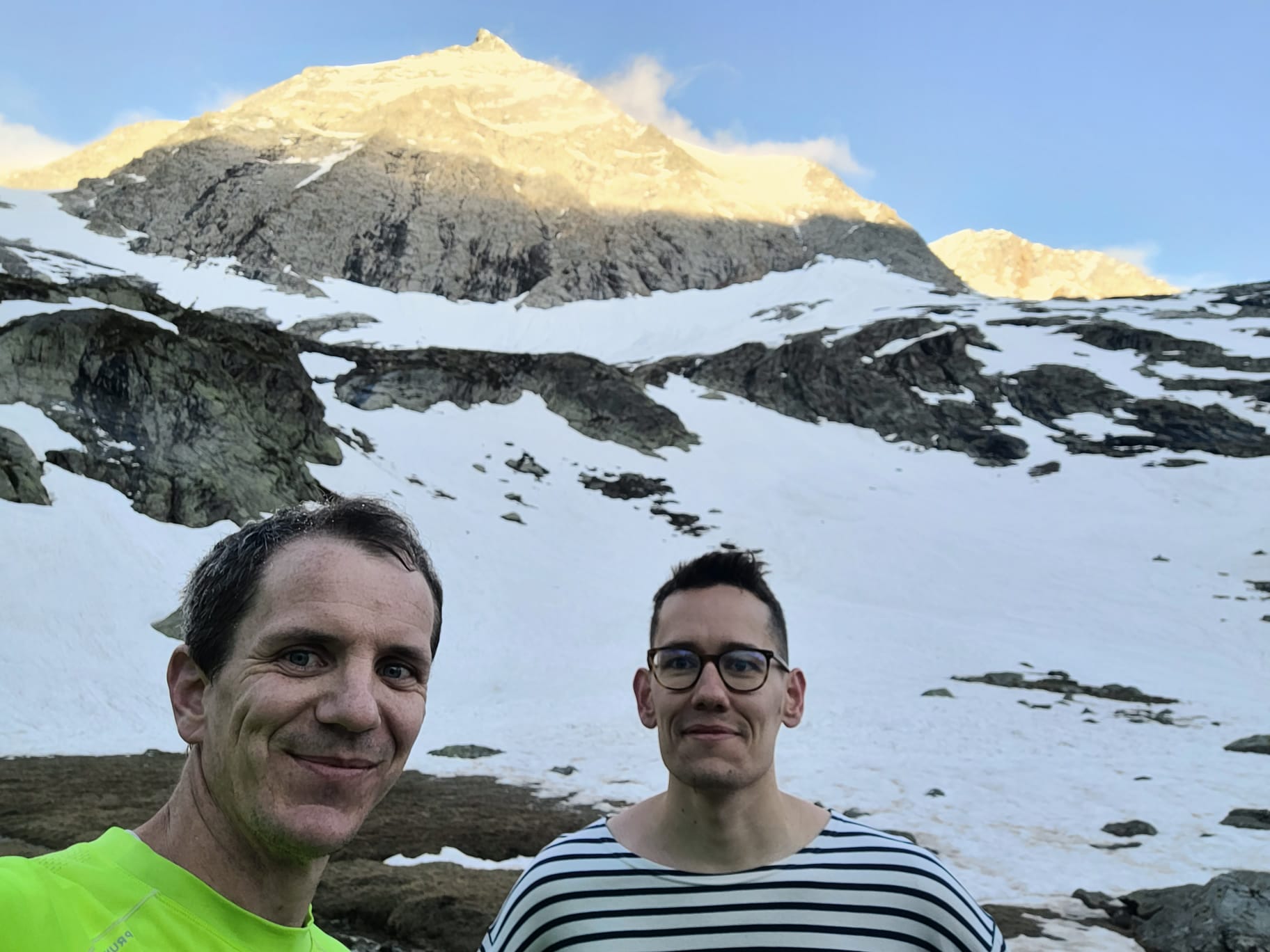 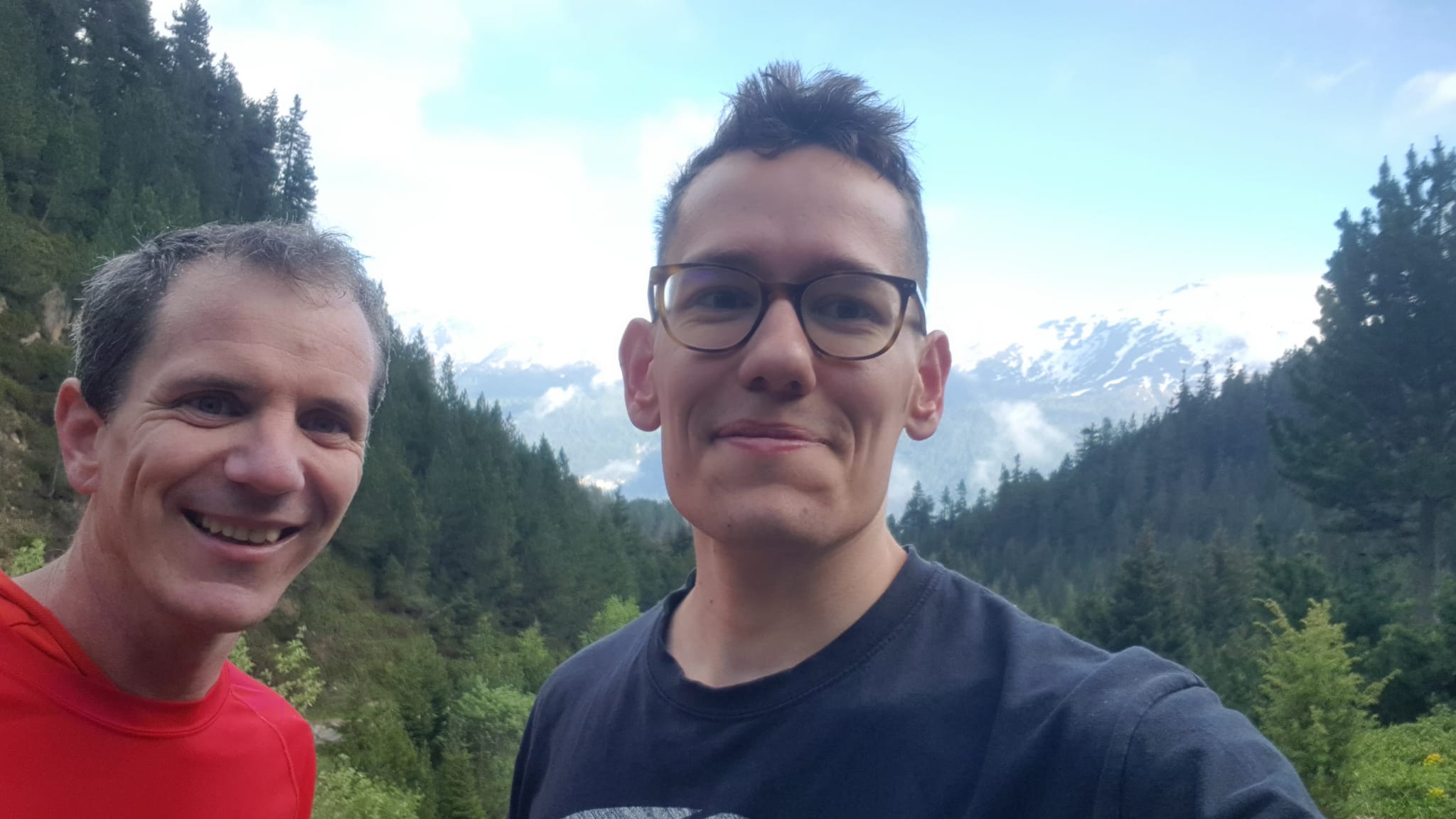